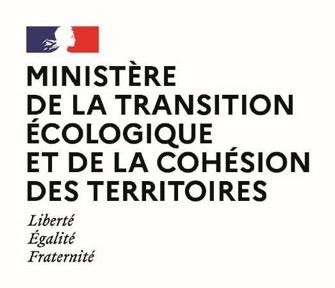 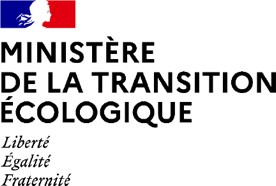 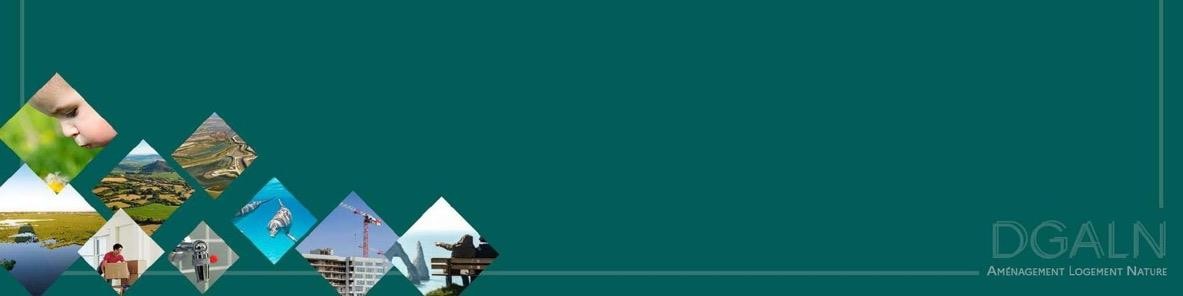 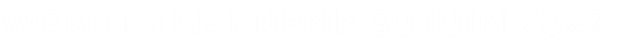 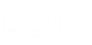 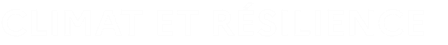 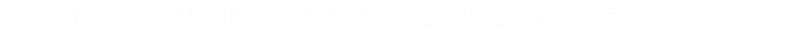 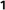 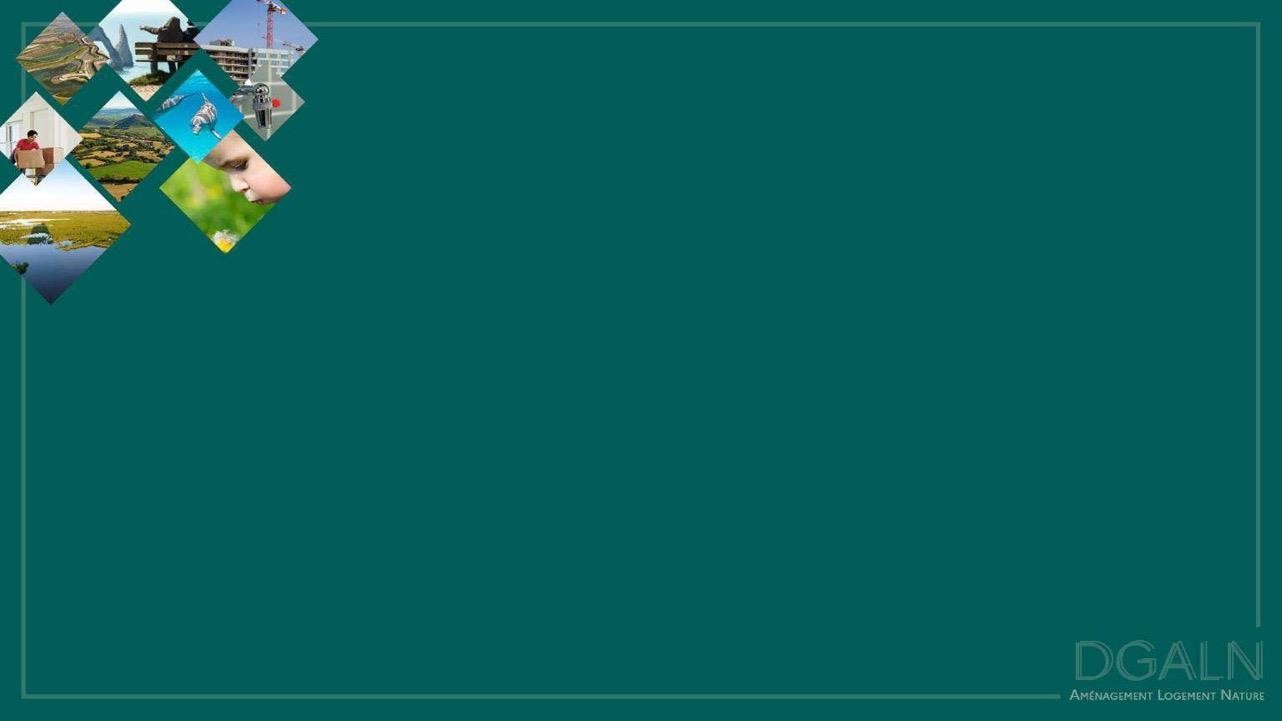 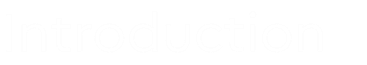 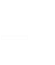 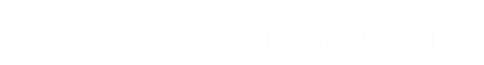 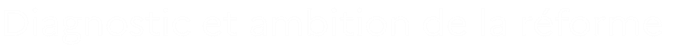 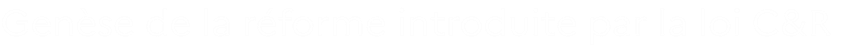 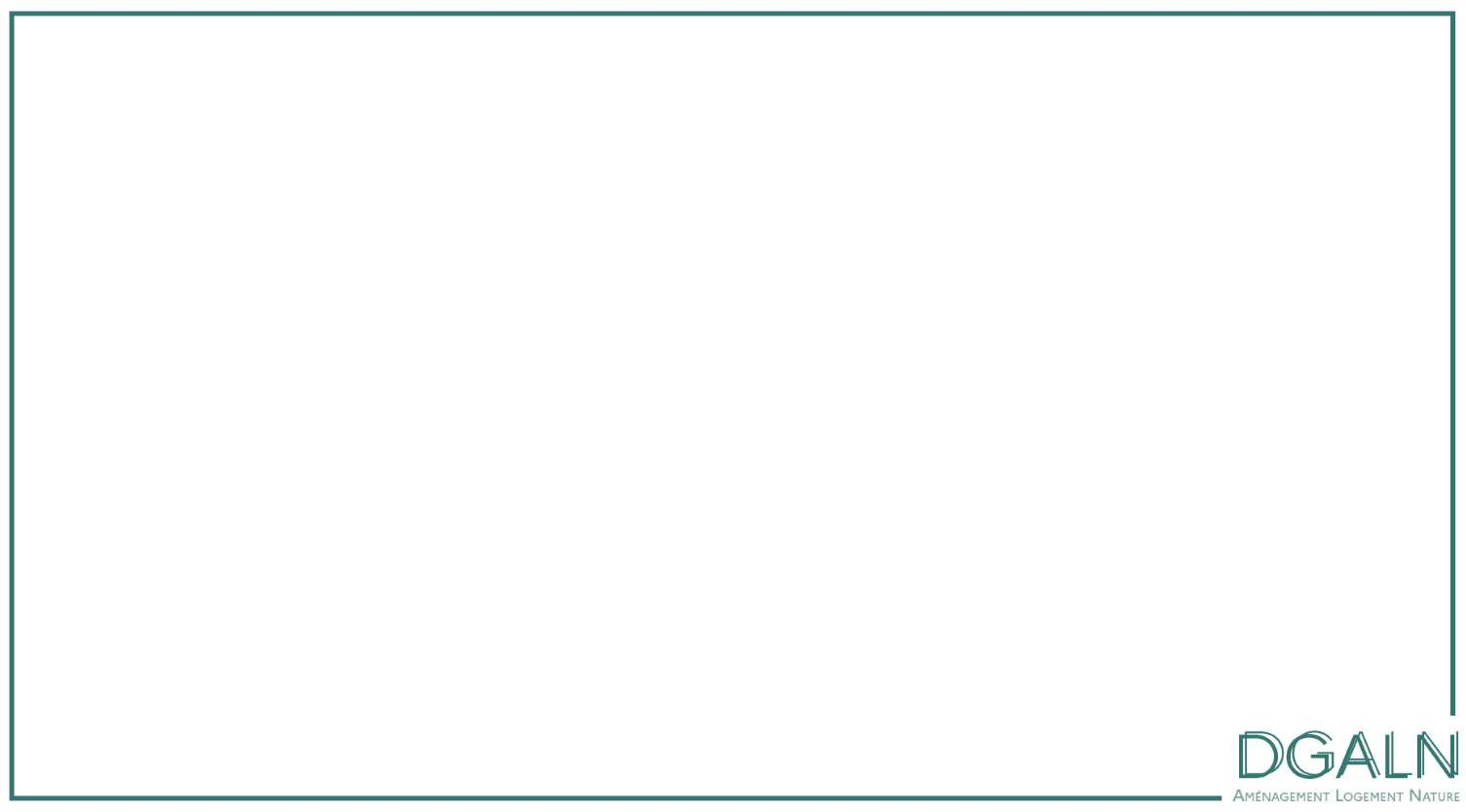 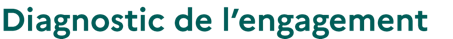 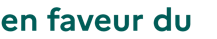 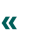 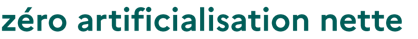 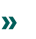 •


•
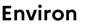 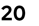 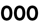 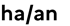 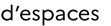 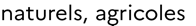 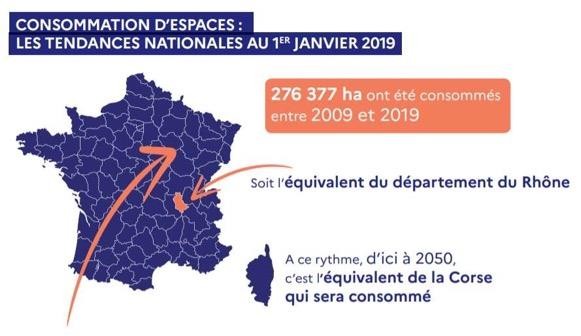 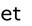 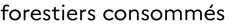 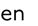 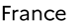 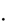 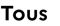 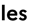 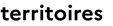 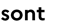 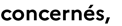 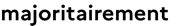 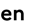 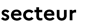 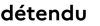 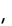 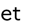 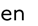 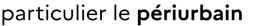 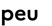 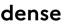 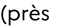 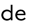 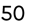 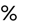 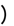 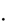 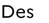 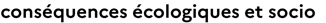 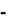 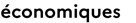 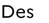 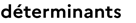 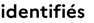 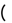 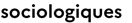 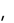 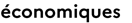 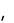 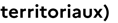 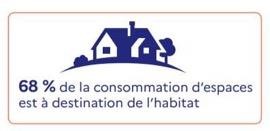 
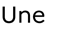 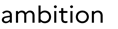 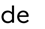 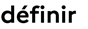 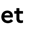 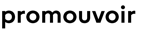 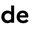 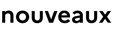 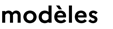 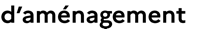 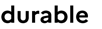 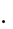 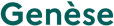 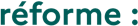 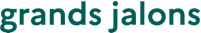 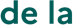 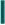 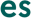 Conseils de Défense Ecologique
Propositions de la convention
citoyenne pour le climat
2022
2018
2020
2021
2019
GT « ZAN » 5 groupes de travail partenariaux entre le 24  juillet 2019 et le 7 juillet 2020
Instructions aux Préfets juillet 2019
2 enquêtes en ligne
Remise des rapports  (EsCO, France Stratégie,  CEV, CGEDD)
Plan biodiversité  2018
Feuille de route en trois axes pour atteindre le « zéro artificialisation  nette » en 2050
Axe 1 : connaître et communiquer  Axe 2 : Encadrer et Planifier
Axe 3 : Accompagner et valoriser
Loi du 22 août 2021 « Climat résilience » - article 191 à 226
Dispositifs d’accompagnement France Relance (Fonds  Friches, fonds de restructuration des locaux d’activité, de  l’aide à la relance de la construction durable, du PIA4 etc.)
Démarche « Habiter la France de Demain »
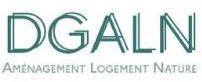 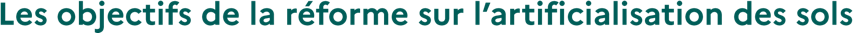 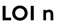 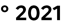 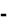 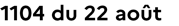 
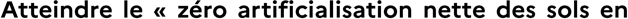 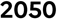 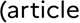 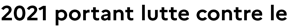 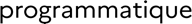 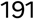 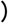 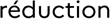 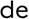 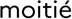 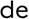 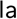 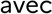 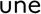 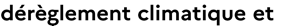 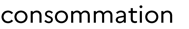 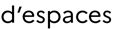 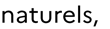 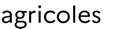 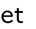 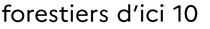 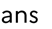 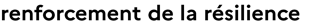 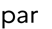 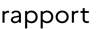 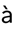 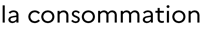 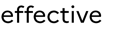 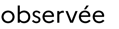 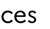 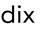 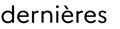 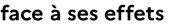 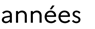 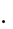 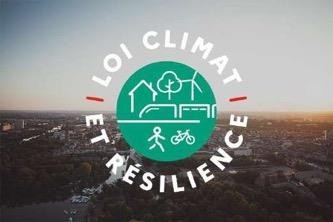 
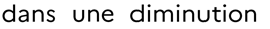 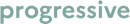 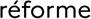 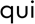 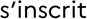 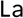 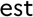 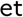 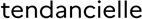 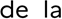 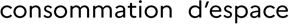 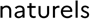 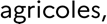 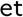 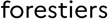 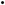 

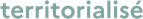 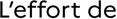 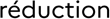 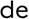 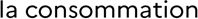 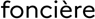 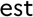 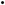 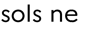 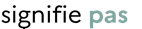 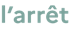 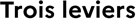 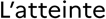 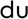 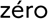 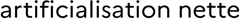 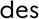 •
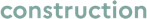 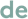 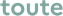 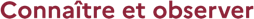 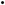 
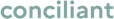 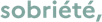 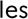 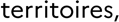 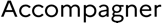 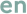 •
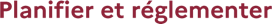 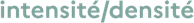 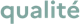 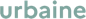 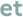 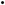 •
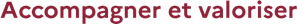 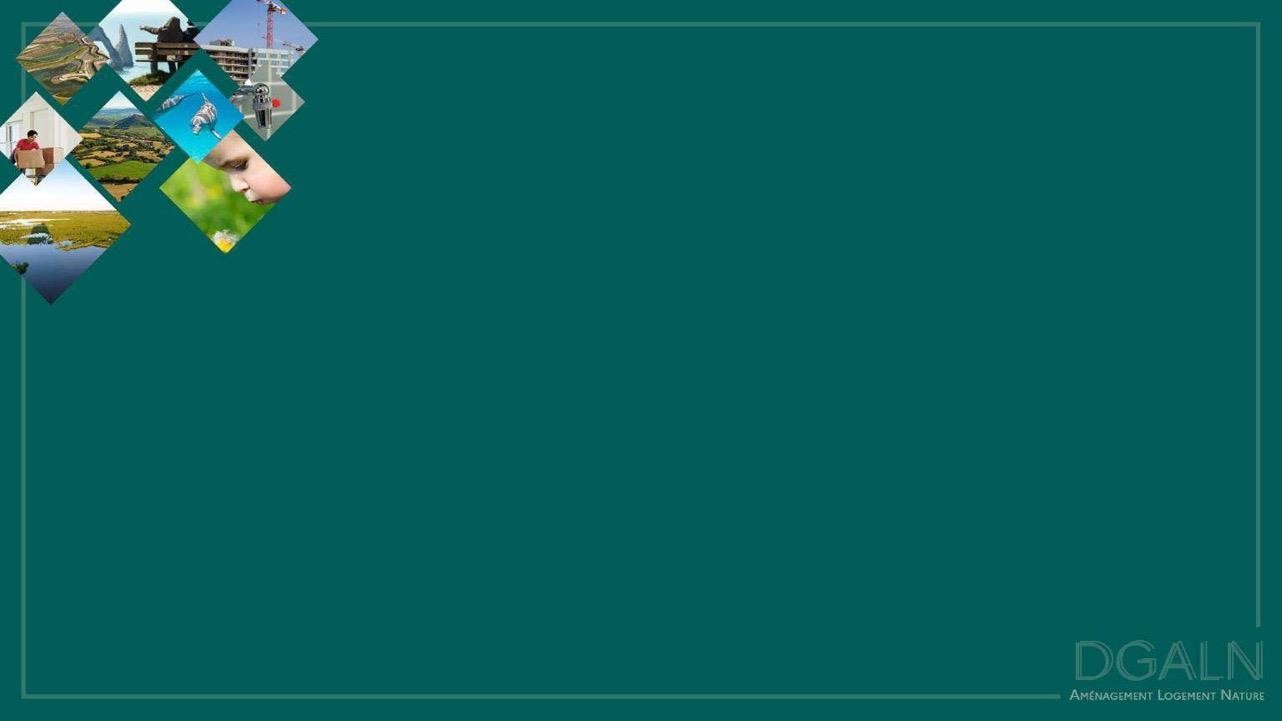 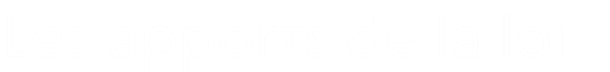 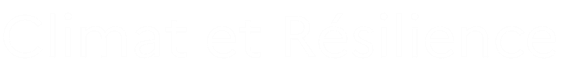 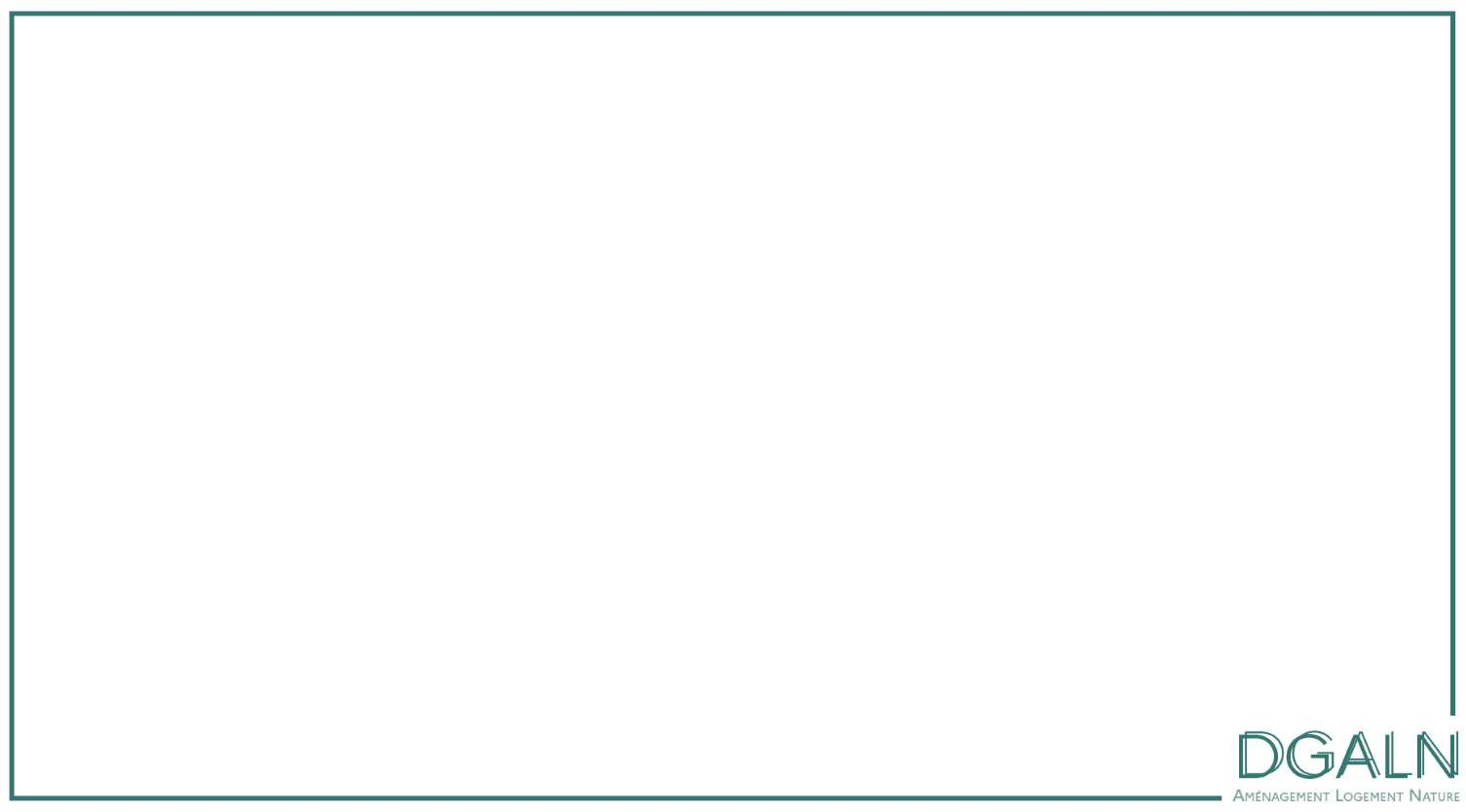 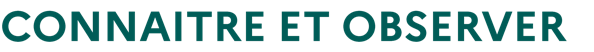 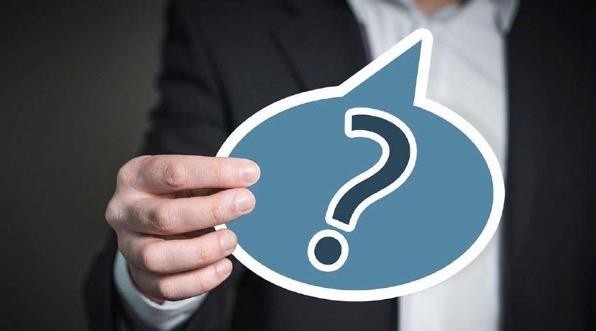 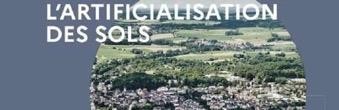 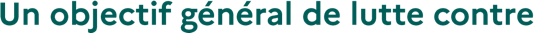 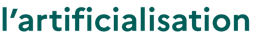 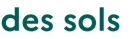 •
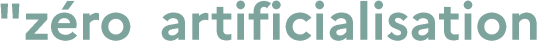 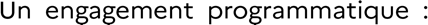 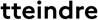 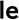 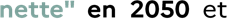 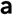 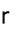 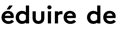 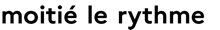 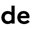 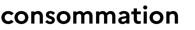 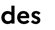 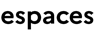 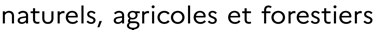 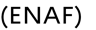 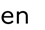 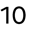 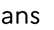 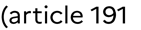 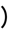 •


•
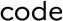 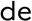 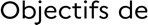 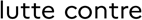 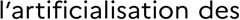 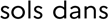 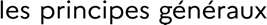 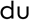 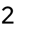 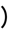 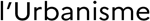 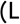 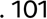 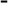 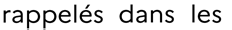 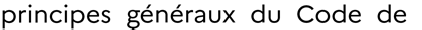 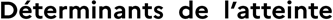 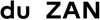 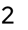 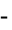 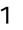 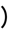 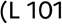 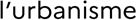 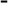 « L'atteinte des objectifs mentionnés au 6° bis de l'article L. 101-2 (article 192 de la loi climat résilience)
résulte de l'équilibre entre :
« 1° La maîtrise de l'étalement urbain ;
« 2° Le renouvellement urbain ;
« 3° L'optimisation de la densité des espaces urbanisés ;
« 4° La qualité urbaine ;
« 5° La préservation et la restauration de la biodiversité et de la nature en ville ;
« 6° La protection des sols des espaces naturels, agricoles et forestiers ;
« 7° La renaturation des sols artificialisés. »
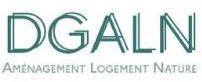 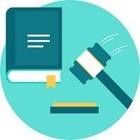 Dispositions législatives sur la définition de l’artificialisation
Définitions et suivi (article L.101-2-1 code de l’urbanisme)

« L'artificialisation est définie comme l'altération durable de tout ou partie  des fonctions écologiques d'un sol, en particulier de ses fonctions  biologiques, hydriques et climatiques, ainsi que de son potentiel  agronomique par son occupation ou son usage.

« La renaturation d'un sol, ou désartificialisation, consiste en des actions ou  des opérations de restauration ou d'amélioration de la fonctionnalité d'un  sol, ayant pour effet de transformer un sol artificialisé en un sol non  artificialisé. »

« L'artificialisation nette des sols est définie comme le solde de  l'artificialisation et de la renaturation des sols constatées sur un périmètre et  sur une période donnés.
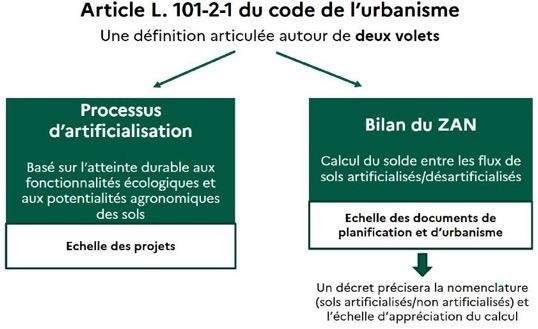 Article R. 101-1 du code de  l’urbanisme + Annexe (décret n° 2022-  763 du 29 avril 2022)
« Au sein des documents de planification et d'urbanisme, (…) ces objectifs  sont fixés et évalués en considérant comme :
Artificialisée une surface dont les sols sont soit imperméabilisés en  raison du bâti ou d'un revêtement, soit stabilisés et compactés, soit  constitués de matériaux composites ;
Non artificialisée une surface soit naturelle, nue ou couverte d'eau, soit  végétalisée, constituant un habitat naturel ou utilisée à usage de  cultures. »
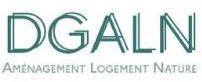 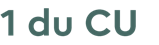 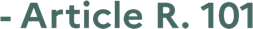 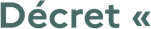 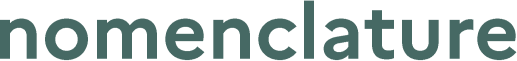 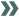 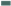 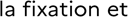 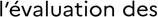 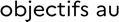 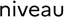 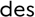 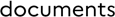 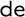 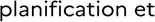 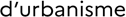 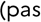 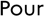 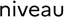 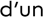 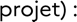 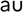 •


•







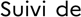 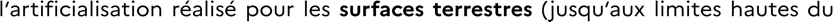 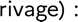 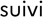 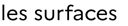 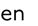 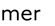 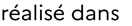 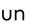 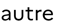 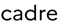 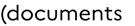 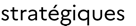 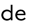 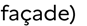 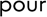 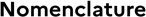 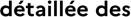 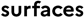 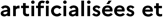 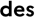 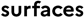 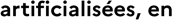 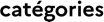 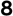 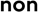 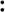 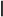 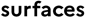 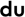 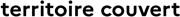 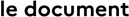 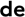 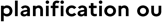 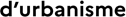 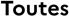 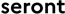 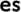 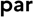 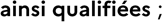 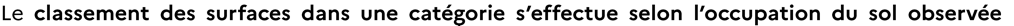 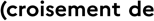 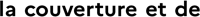 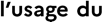 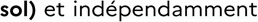 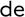 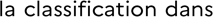 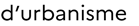 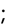 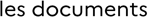 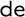 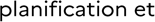 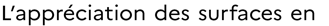 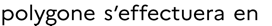 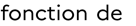 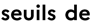 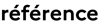 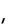 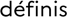 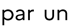 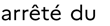 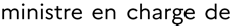 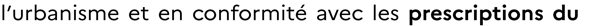 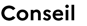 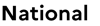 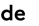 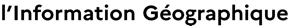 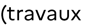 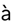 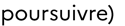 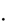 •
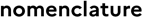 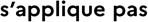 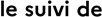 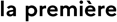 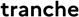 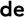 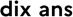 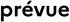 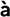 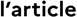 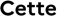 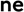 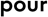 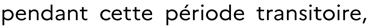 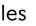 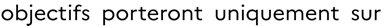 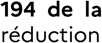 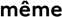 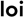 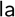 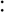 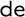 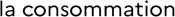 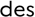 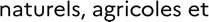 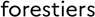 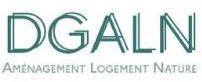 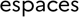 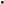 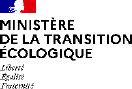 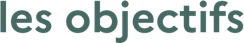 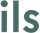 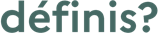 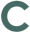 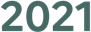 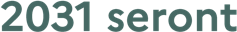 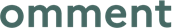 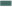 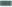 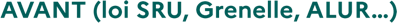 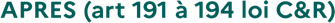 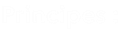 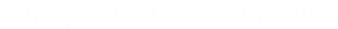 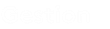 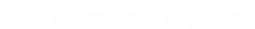 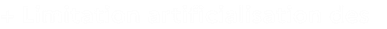 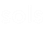 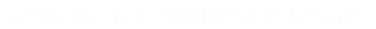 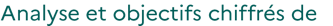 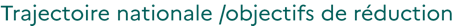 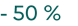 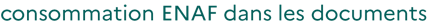 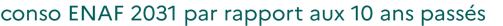 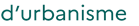 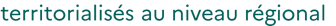 °
« Au sens du présent article, la consommation des espaces naturels,  agricoles et forestiers est entendue comme la création ou l’extension  effective d’espaces urbanisés sur le territoire concerné. »
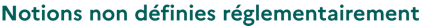 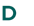 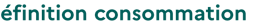 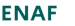 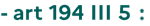 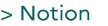 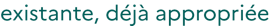 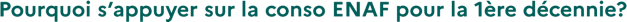 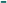 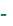 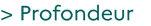 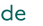 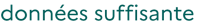 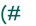 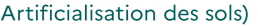 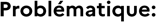 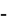 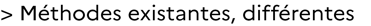 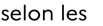 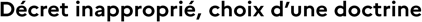 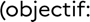 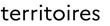 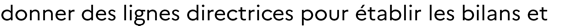 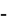 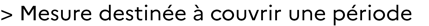 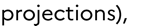 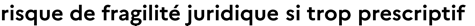 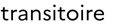 11
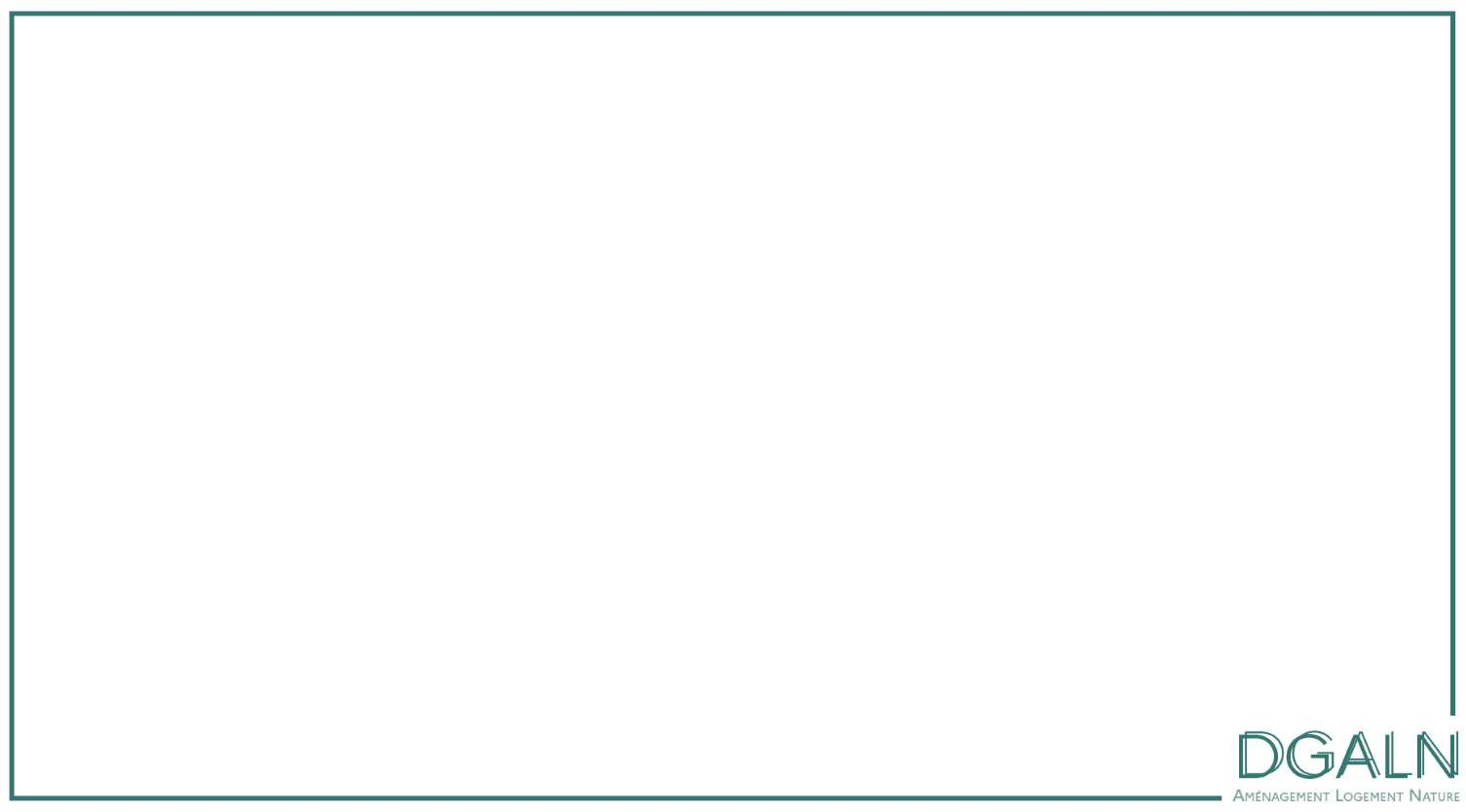 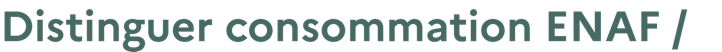 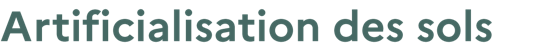 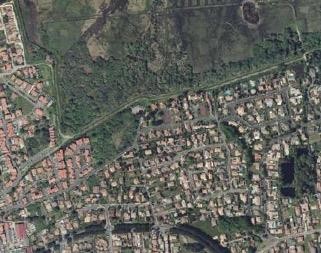 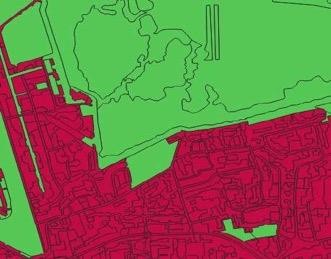 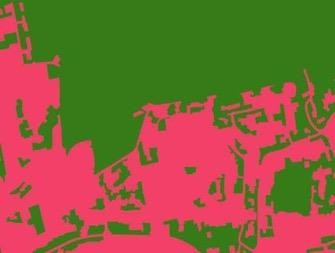 Artificialisation des sols
Consommation d’espace
Photographie aérienne
Simulation à partir de l’OCSGE
Simulation à partir de l’OCSGE
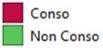 •
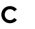 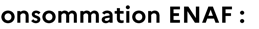 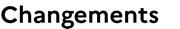 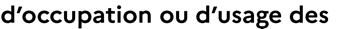 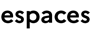 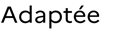 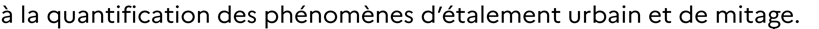 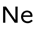 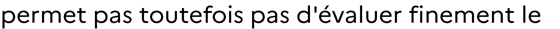 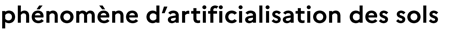 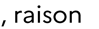 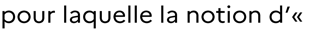 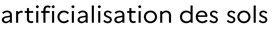 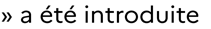 •
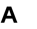 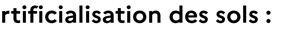 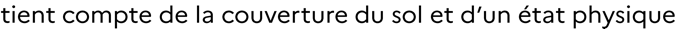 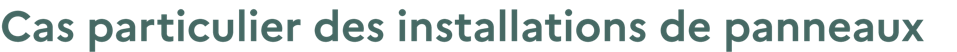 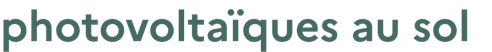 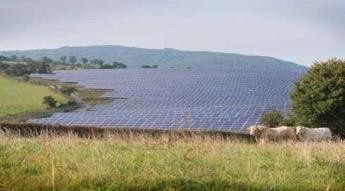 CONSO ENAF
=> Projets de textes en cours de consultation (CNEN, CSE…):
Un décret prévoit des critères d’exemption
Un arrêté précise les caractéristiques techniques minimales pour que ces  critères soient satisfaits
NON CONSO ENAF
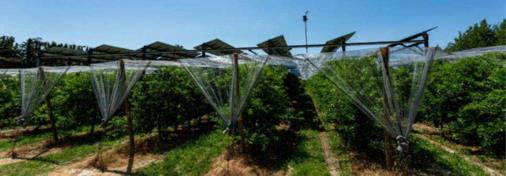 NON CONSO ENAF
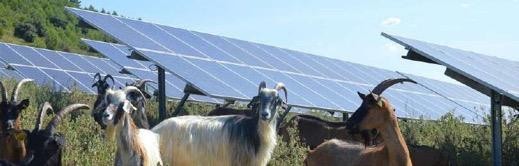 Une base de données nationale directement utilisable par les collectivités lors  de l’élaboration de leur document d’urbanisme (POTENTIEL), l’intégration à  l’OCSGE à l’étude
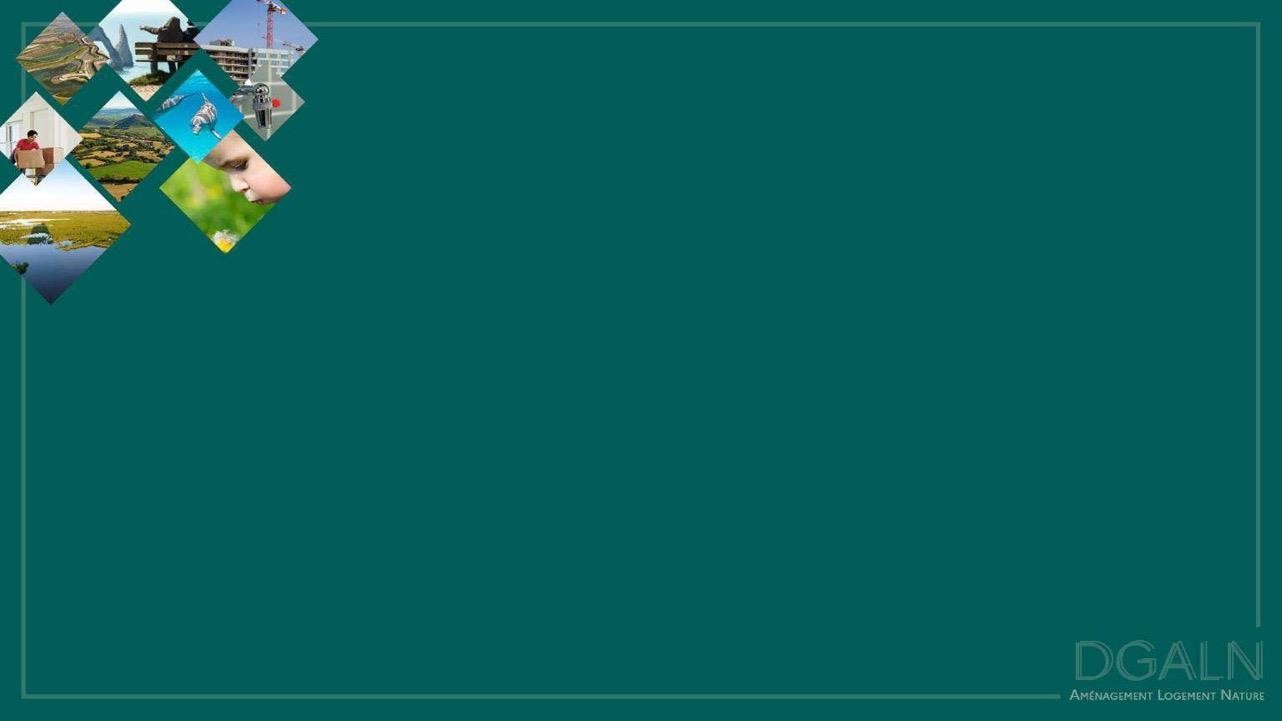 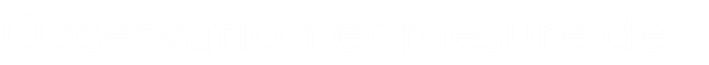 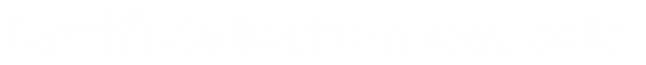 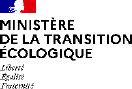 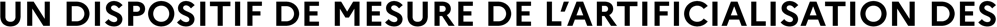 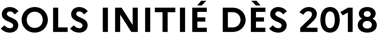 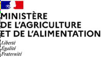 

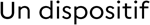 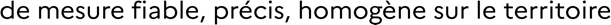 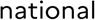 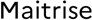 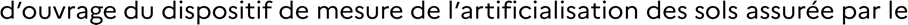 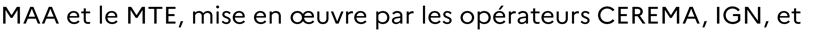 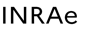 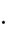 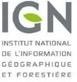 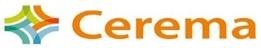 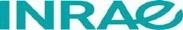 


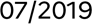 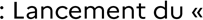 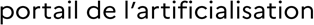 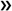 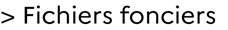 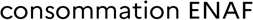 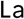 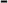 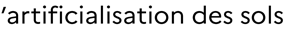 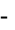 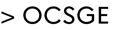 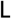 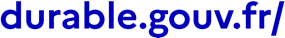 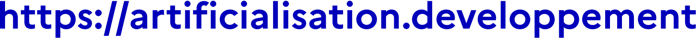 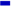 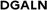 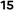 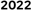 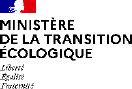 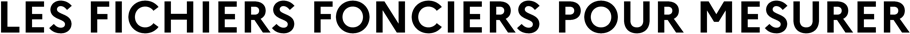 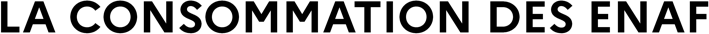 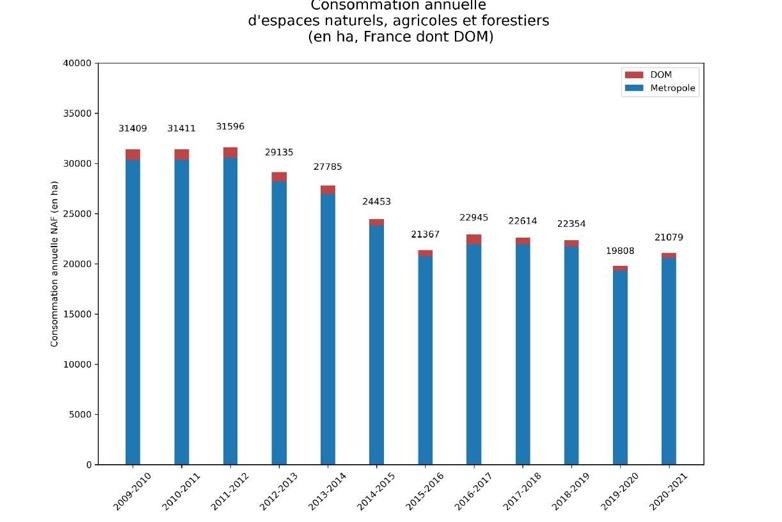 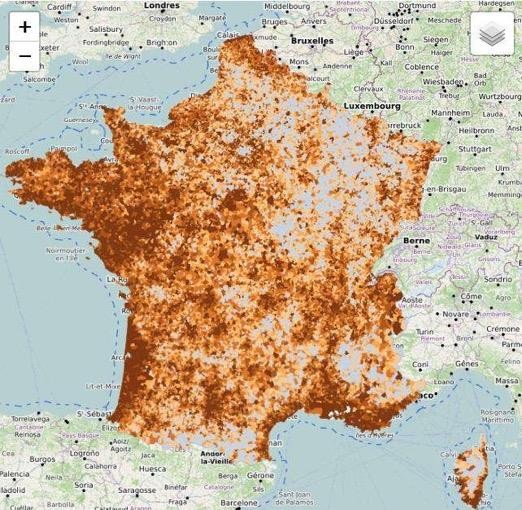 Plus de 10 ans de mesures  de consommation d’espace  par les fichiers fonciers sur la  période 01/2009 -> 01/2021
de la  espaces  environ
«	Stabilité	»
consommation des  depuis 2016 à  21.000ha/an
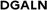 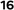 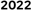 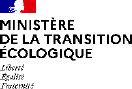 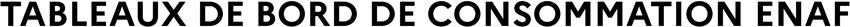 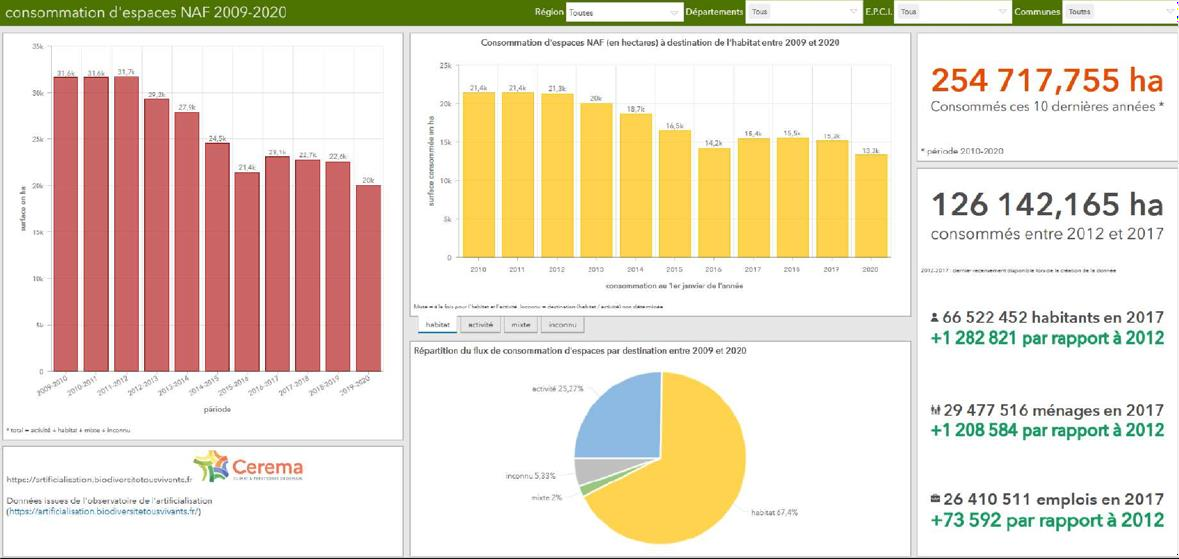 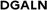 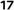 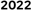 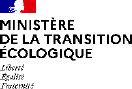 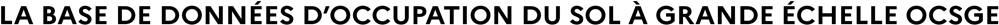 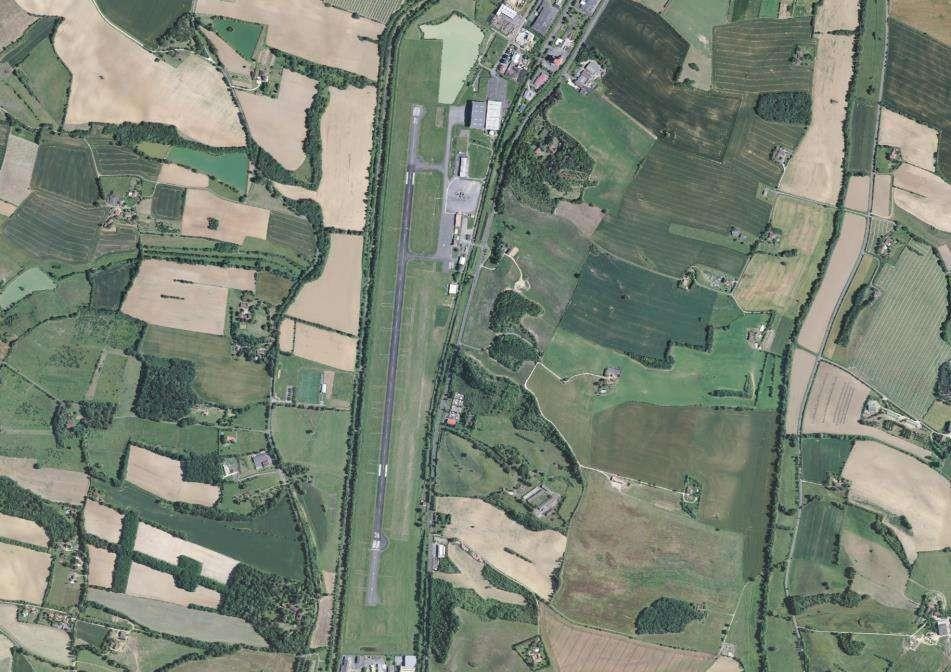 
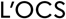 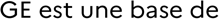 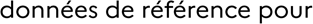 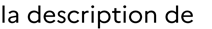 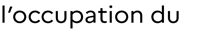 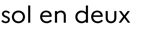 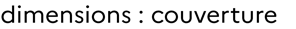 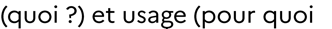 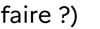 
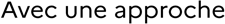 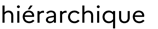 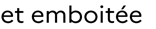 
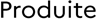 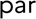 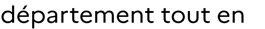 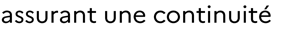 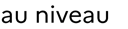 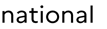 
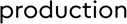 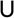 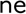 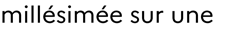 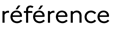 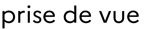 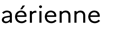 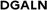 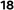 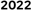 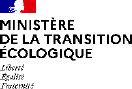 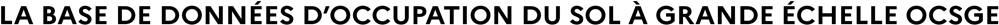 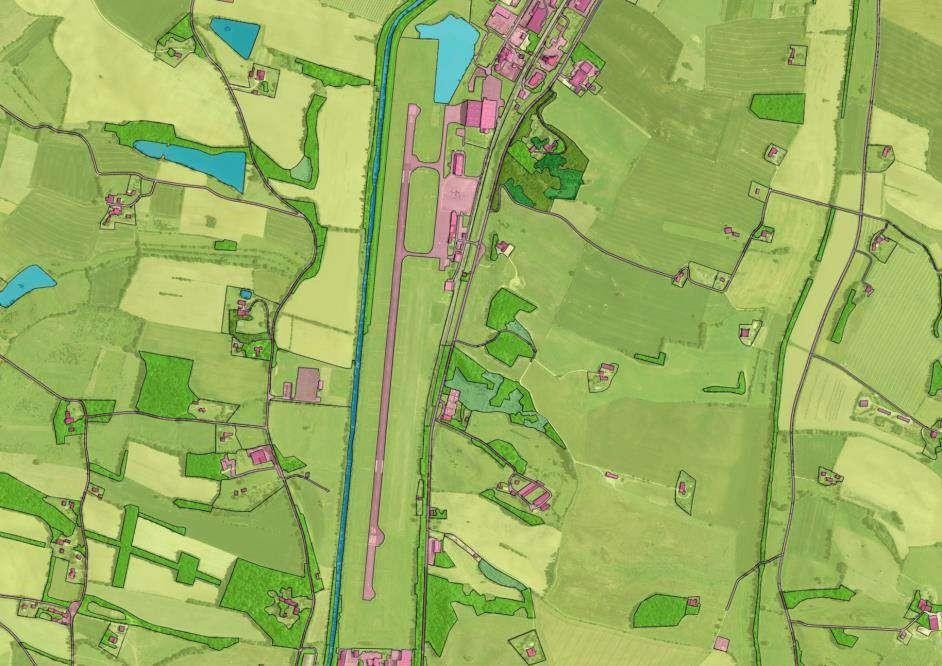 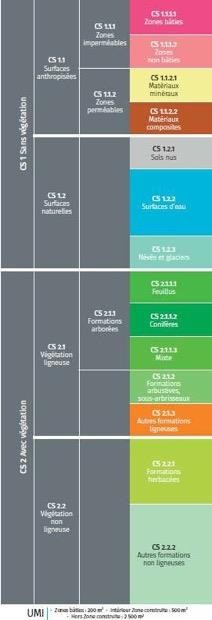 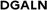 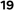 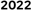 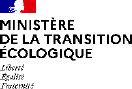 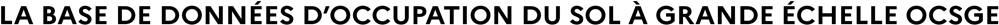 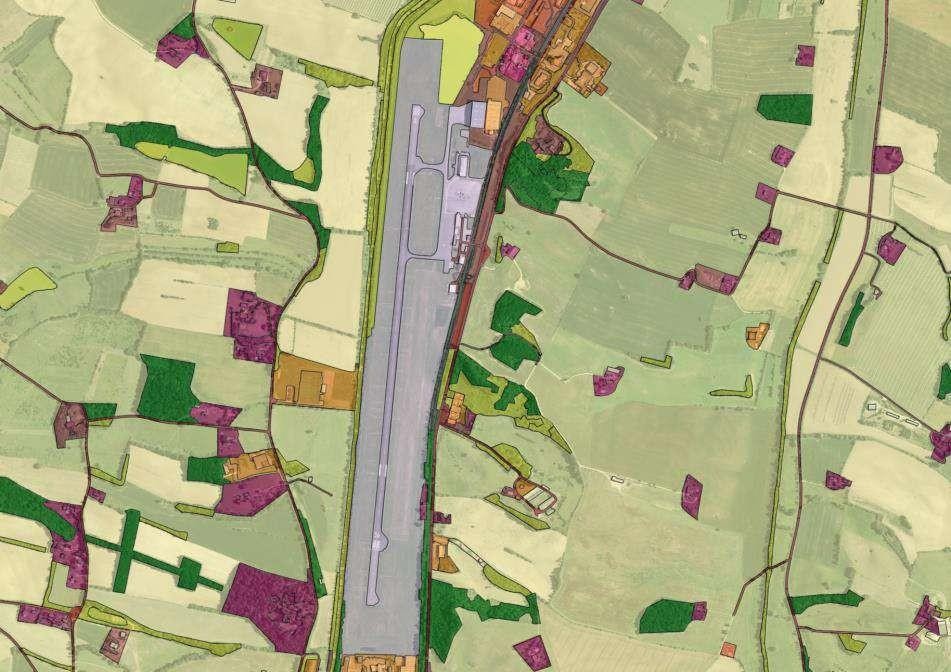 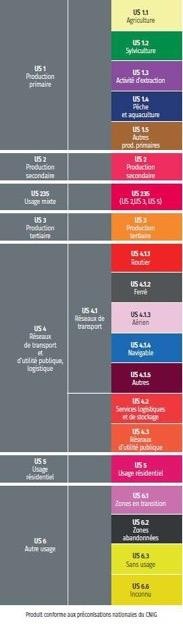 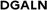 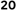 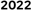 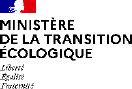 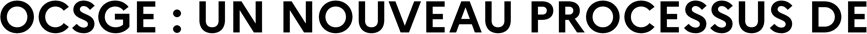 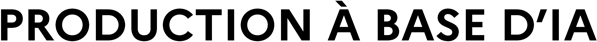 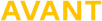 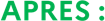 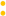 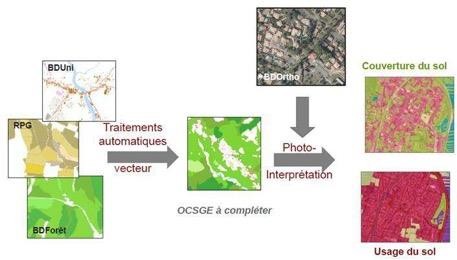 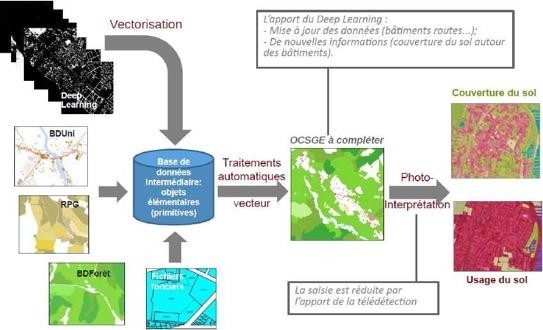 




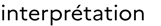 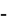 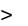 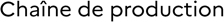 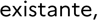 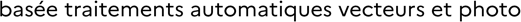 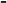 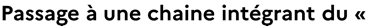 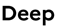 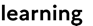 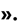 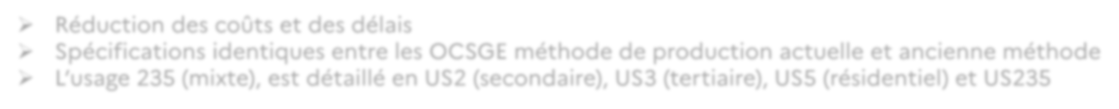 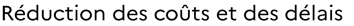 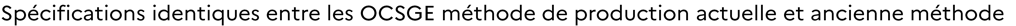 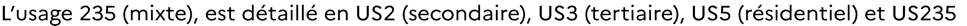 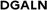 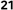 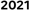 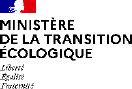 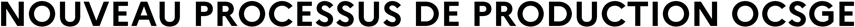 


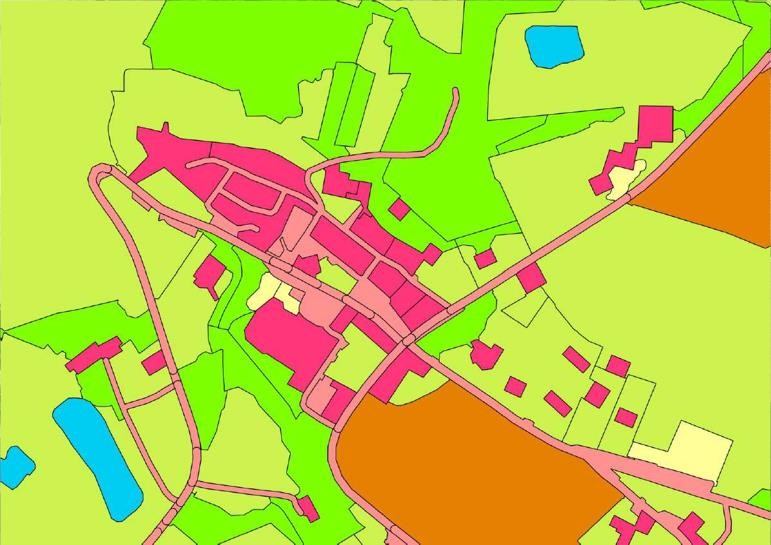 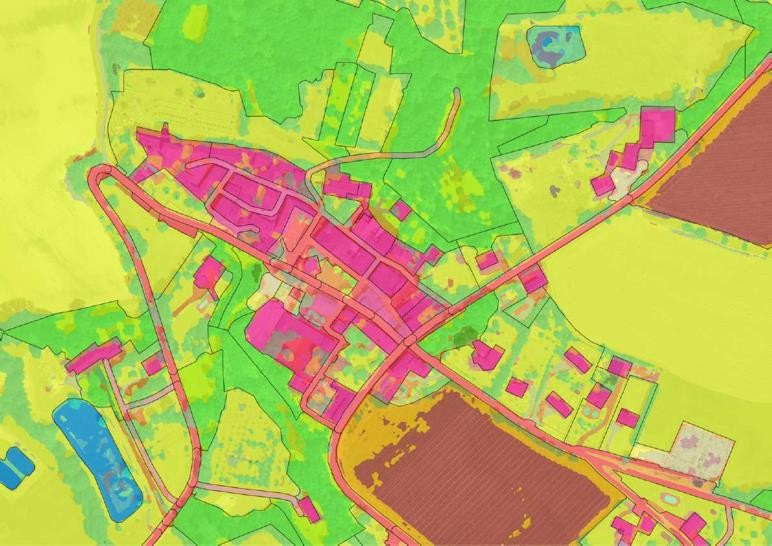 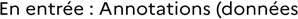 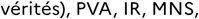 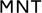 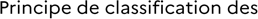 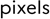 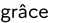 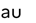 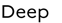 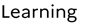 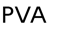 



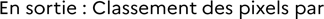 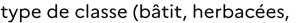 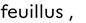 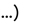 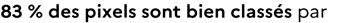 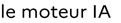 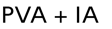 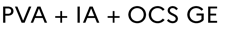 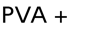 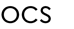 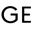 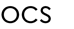 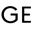 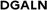 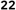 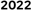 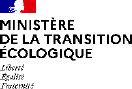 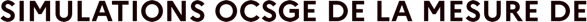 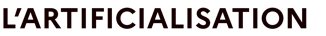 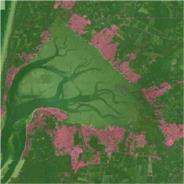 Non artificialisé
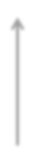 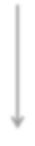 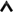 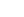 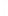 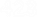 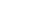 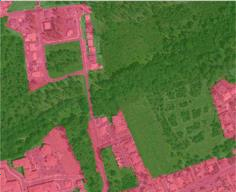 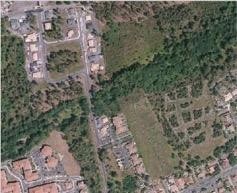 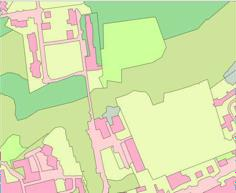 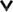 Artificialisé
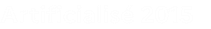 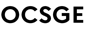 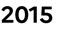 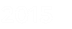 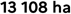 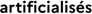 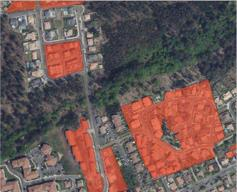 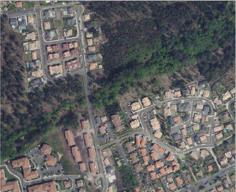 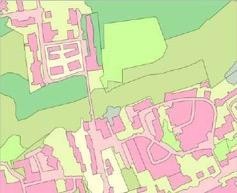 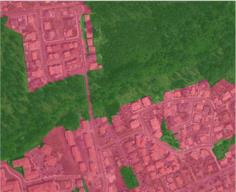 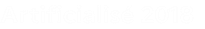 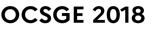 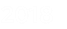 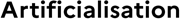 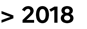 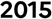 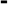 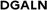 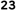 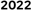 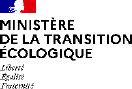 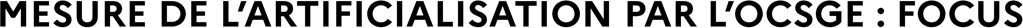 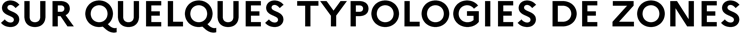 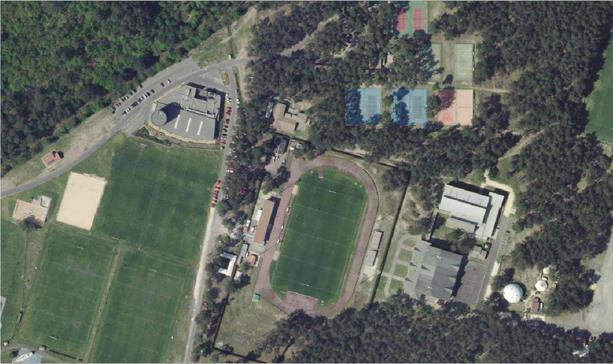 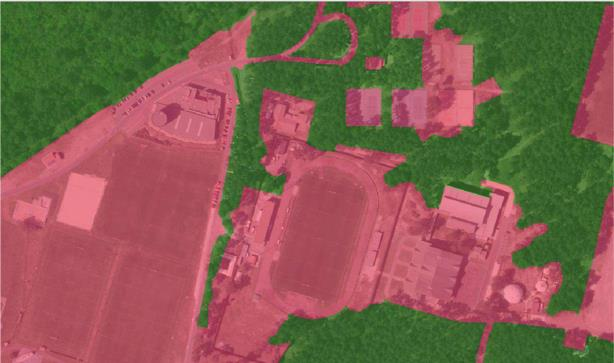 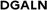 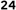 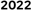 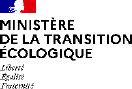 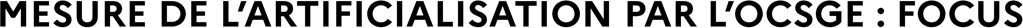 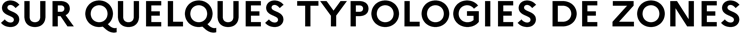 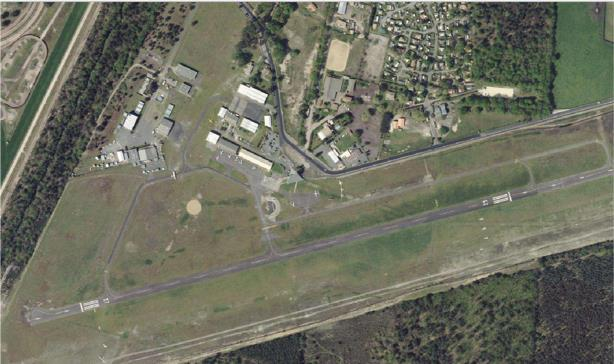 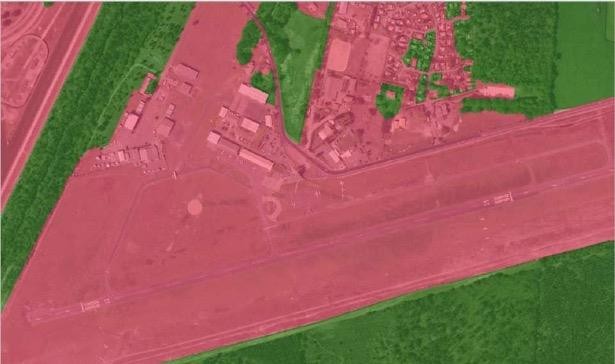 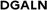 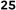 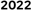 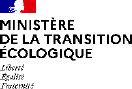 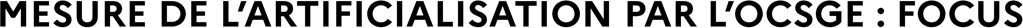 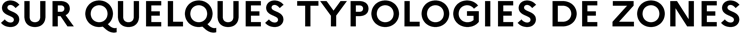 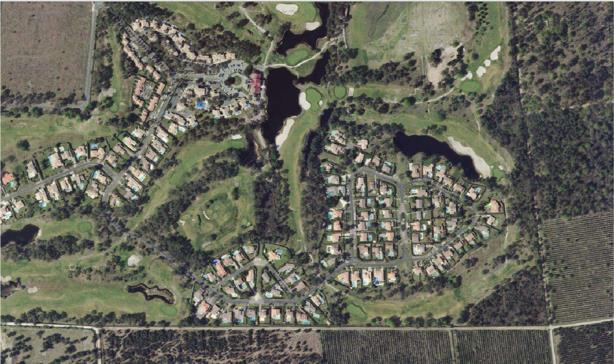 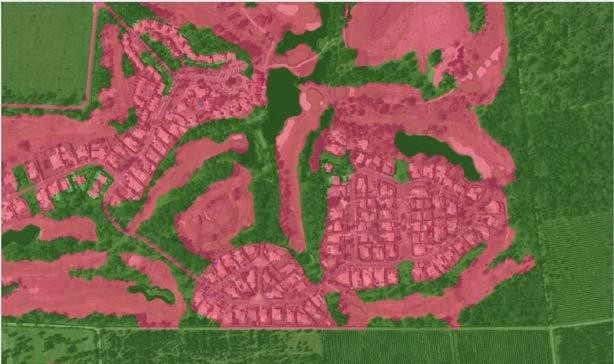 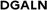 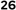 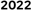 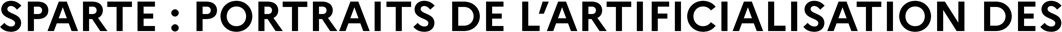 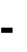 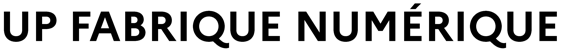 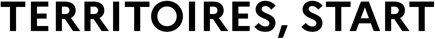 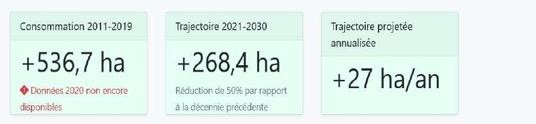 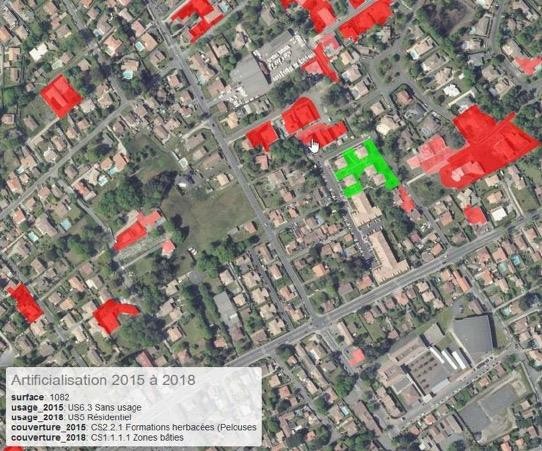 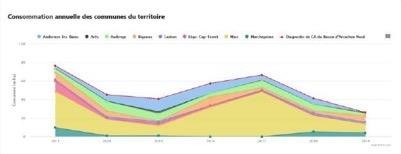 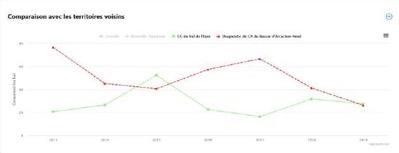 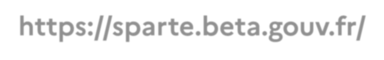 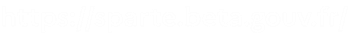 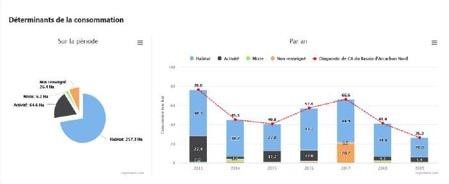 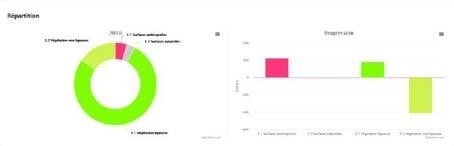 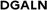 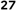 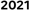 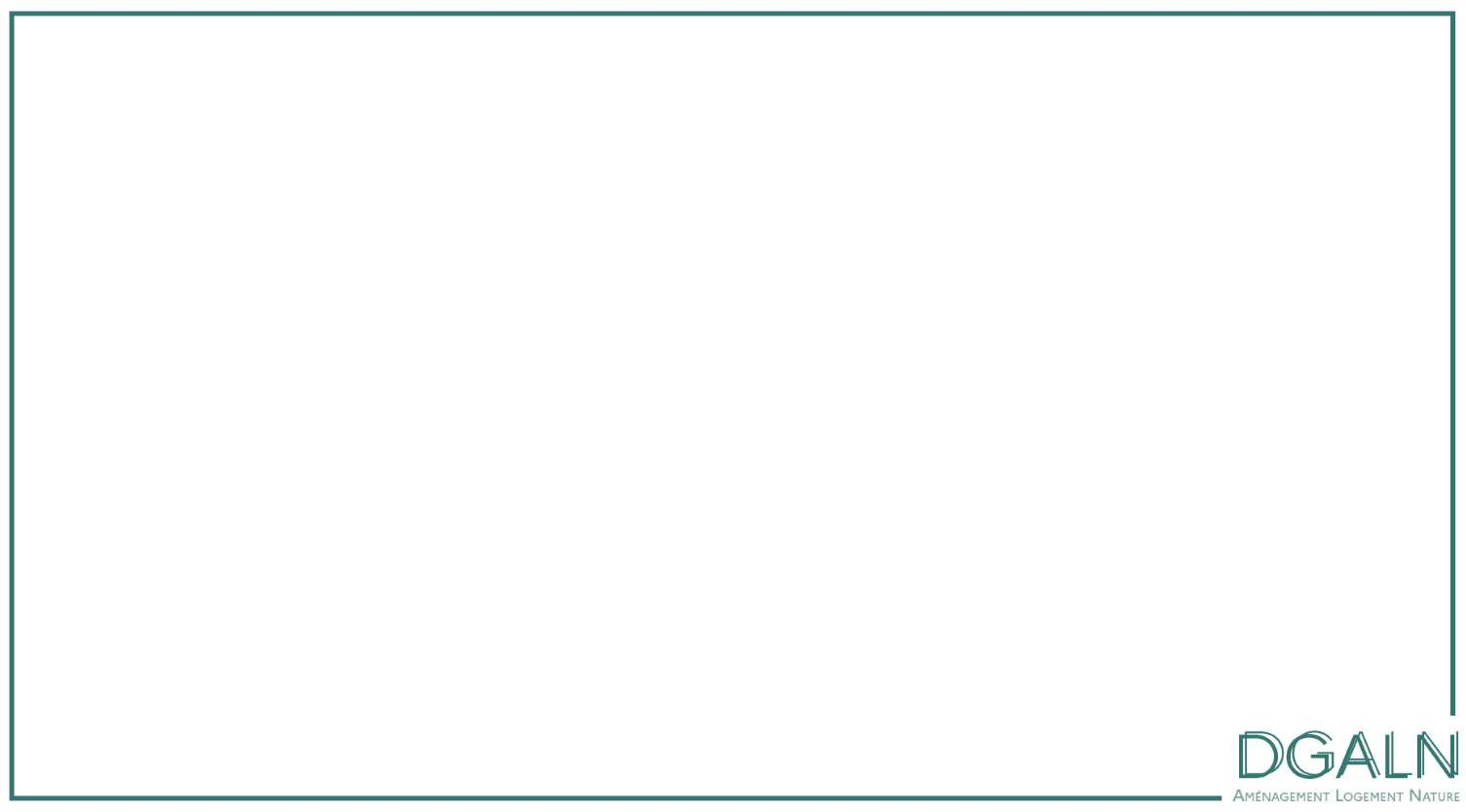 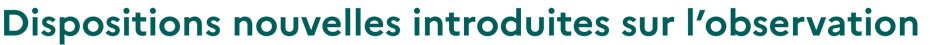 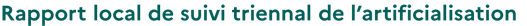 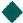 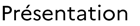 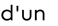 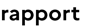 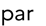 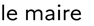 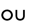 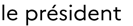 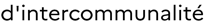 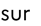 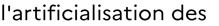 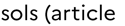 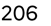 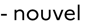 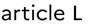 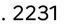 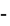 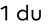 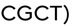 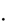 •
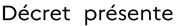 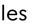 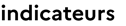 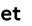 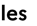 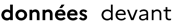 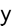 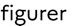 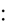 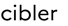 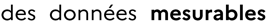 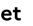 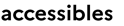 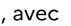 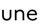 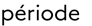 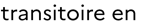 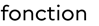 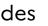 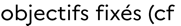 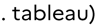 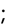 •
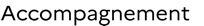 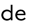 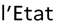 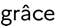 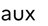 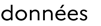 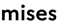 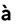 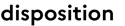 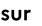 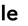 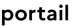 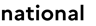 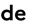 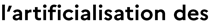 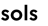 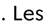 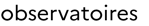 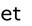 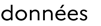 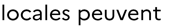 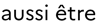 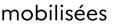 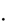 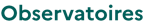 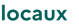 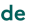 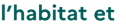 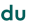 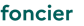 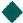 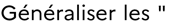 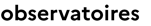 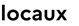 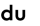 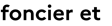 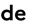 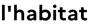 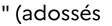 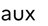 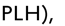 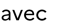 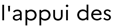 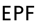 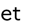 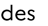 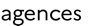 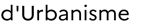 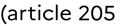 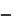 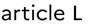 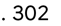 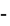 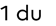 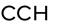 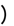 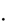 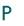 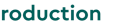 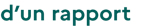 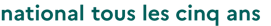 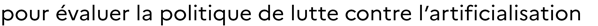 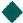 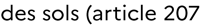 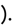 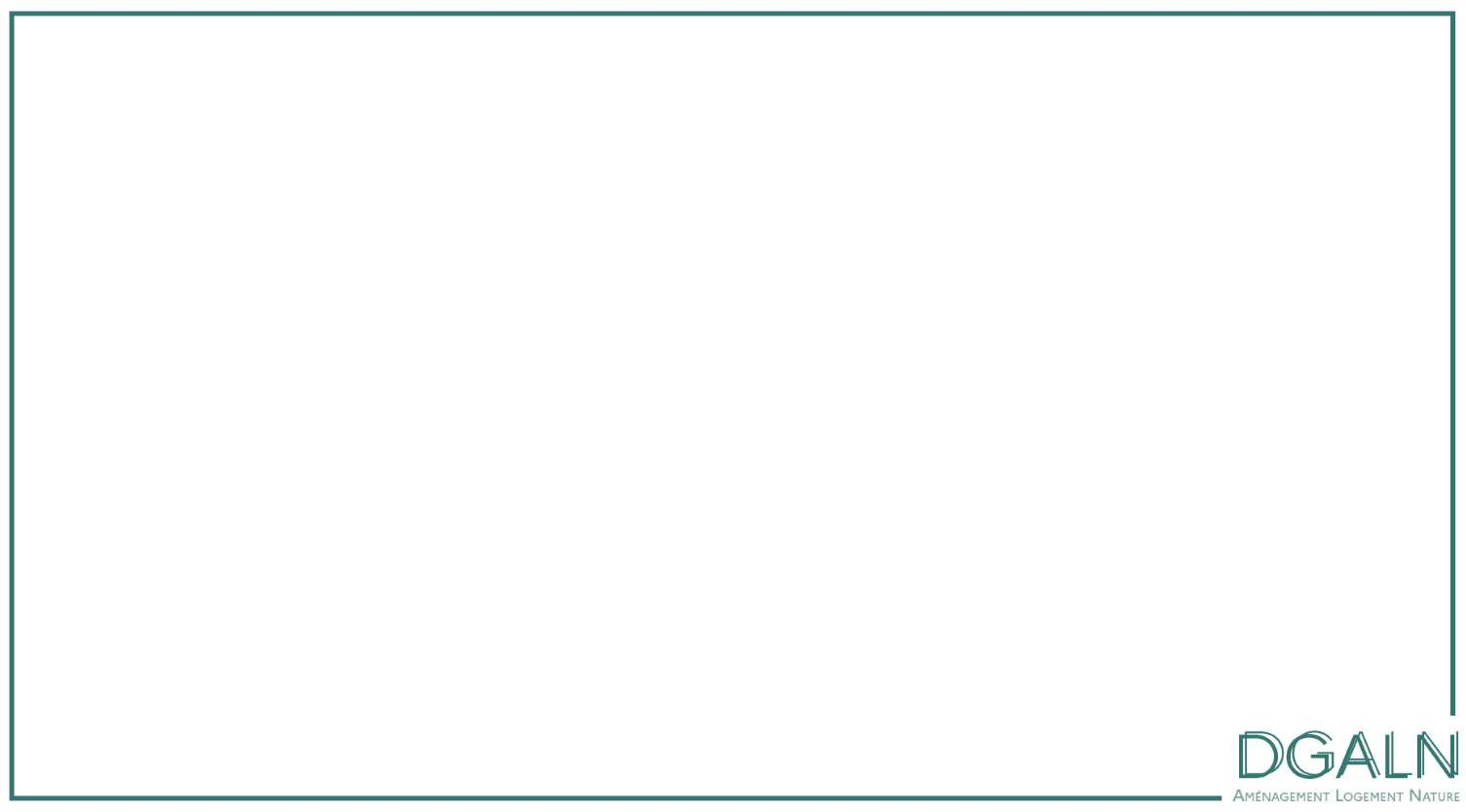 2
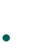 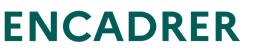 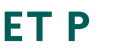 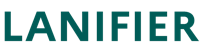 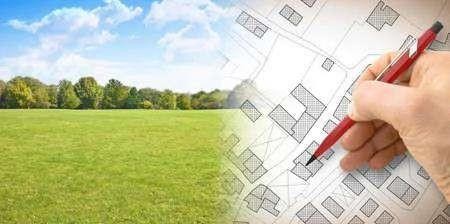 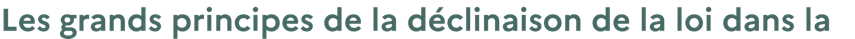 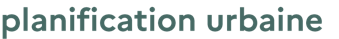 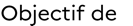 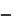 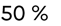 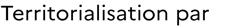 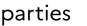 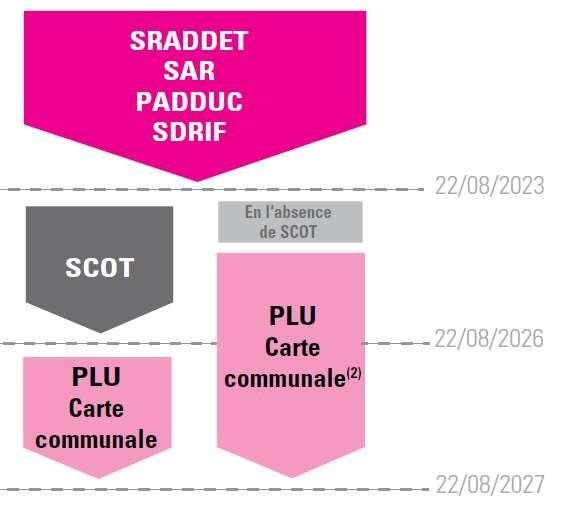 (1)
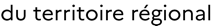 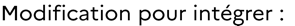 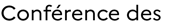 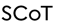 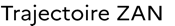 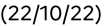 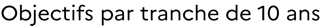 ! Première tranche de 10  ans:

Objectif de réduction  de la consommation des  espaces NAF


Définition
22/02/2024
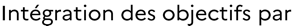 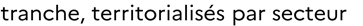 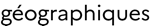 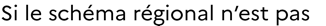 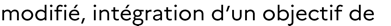 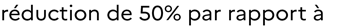 22/08/2026
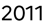 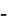 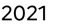 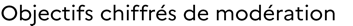 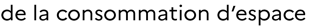 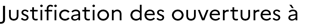 22/08/2027
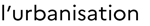 Précisions sur les objectifs (rapport) et les règles (fascicule) apportées par décret n° 2022-762 du 29 avril 2022
En l’absence de SCoT, évolution du PLU ou de la carte communale pour intégrer l’objectif de réduction de 50%  de la consommation de l’espace
Art.  194
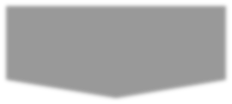 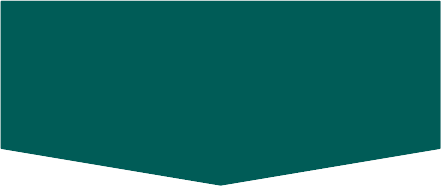 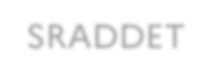 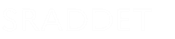 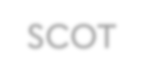 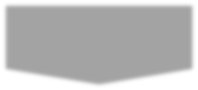 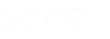 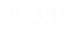 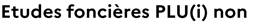 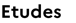 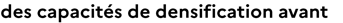 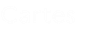 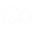 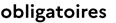 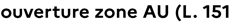 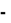 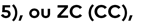 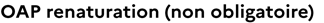 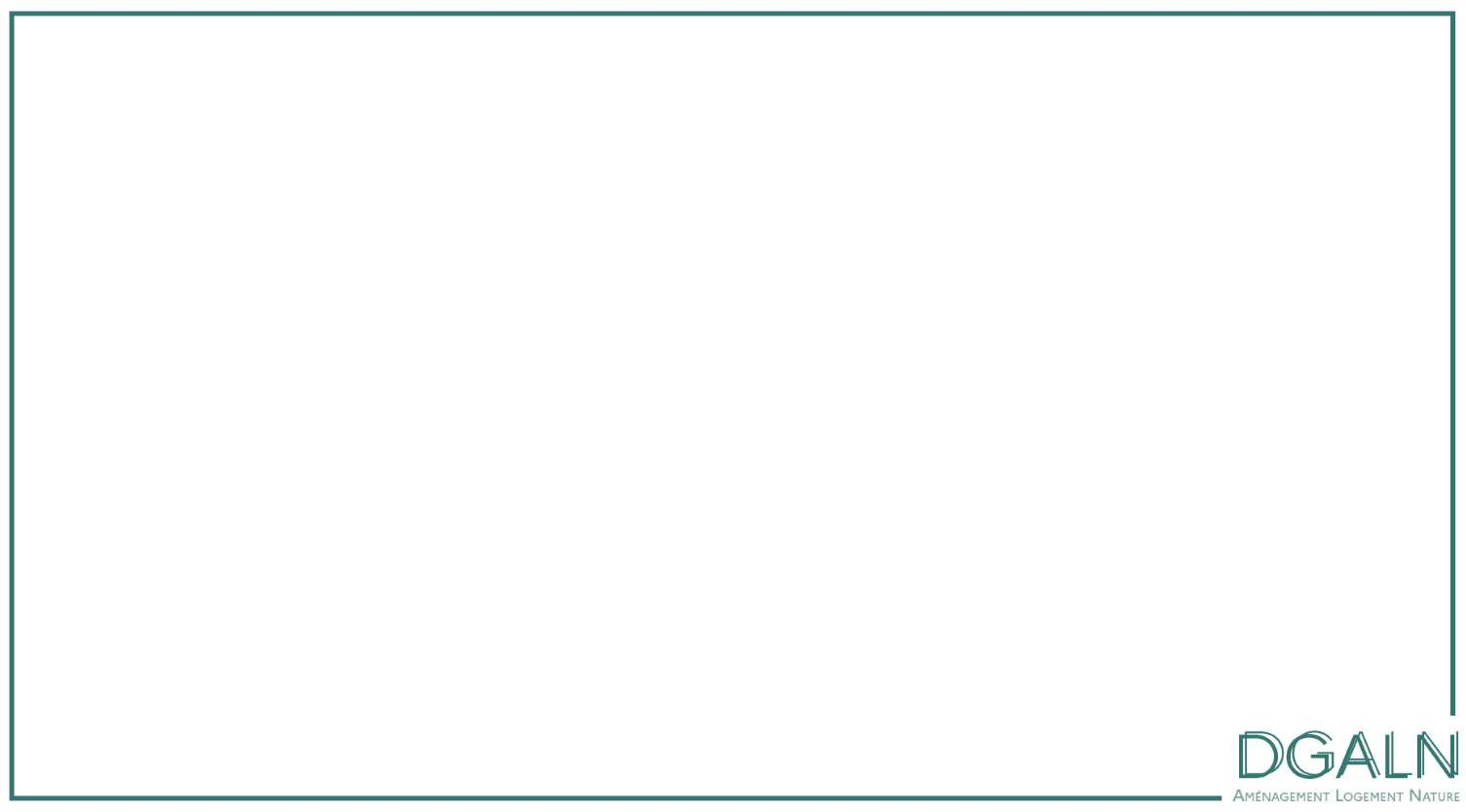 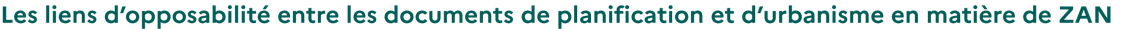 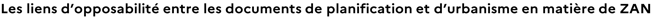 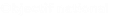 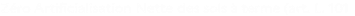 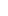 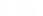 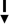 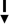 Définition d’une trajectoire ZAN
Objectif de réduction du rythme  d’artificialisation par tranche de 10 ans
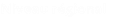 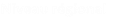 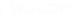 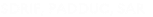 Définition d’une trajectoire ZAN
Objectif de réduction du rythme  d’artificialisation par tranche de 10 ans
Territorialisation de l’objectif de réduction
Pour la 1ère tranche : consommation max  de 50% de la consommation réelle d’ENAF  observée les 10 dernières années
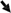 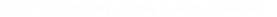 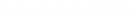 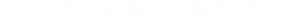 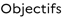 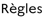 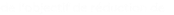 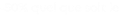 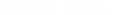 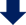 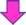 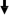 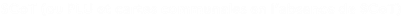 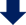 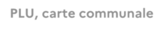 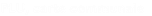 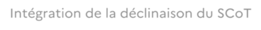 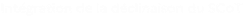 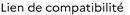 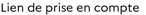 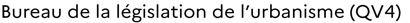 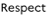 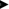 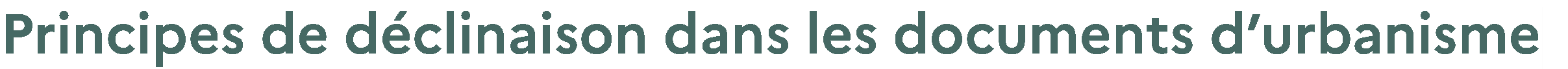 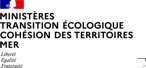 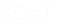 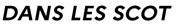 •
•
•
•
•


•
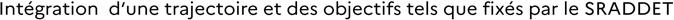 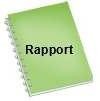 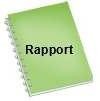 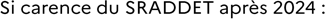 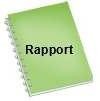 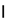 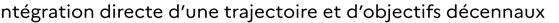 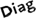 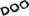 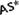 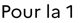 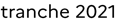 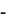 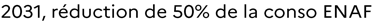 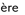 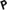 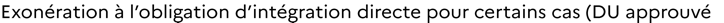 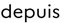 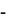 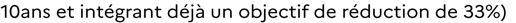 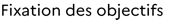 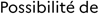 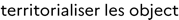 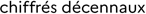 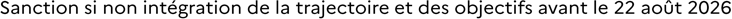 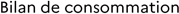 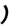 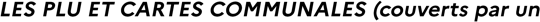 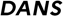 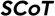 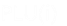 •
•
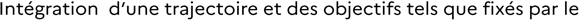 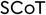 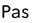 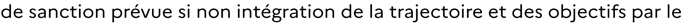 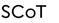 •
•
•
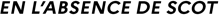 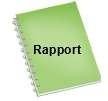 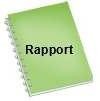 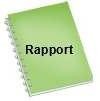 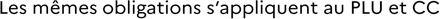 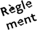 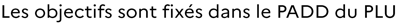 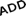 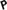 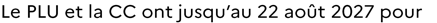 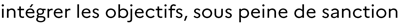 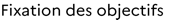 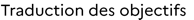 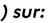 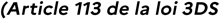 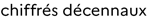 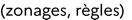 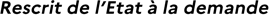 •
•
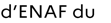 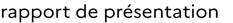 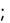 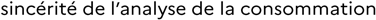 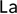 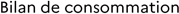 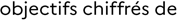 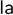 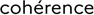 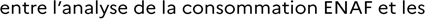 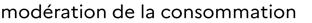 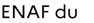 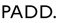 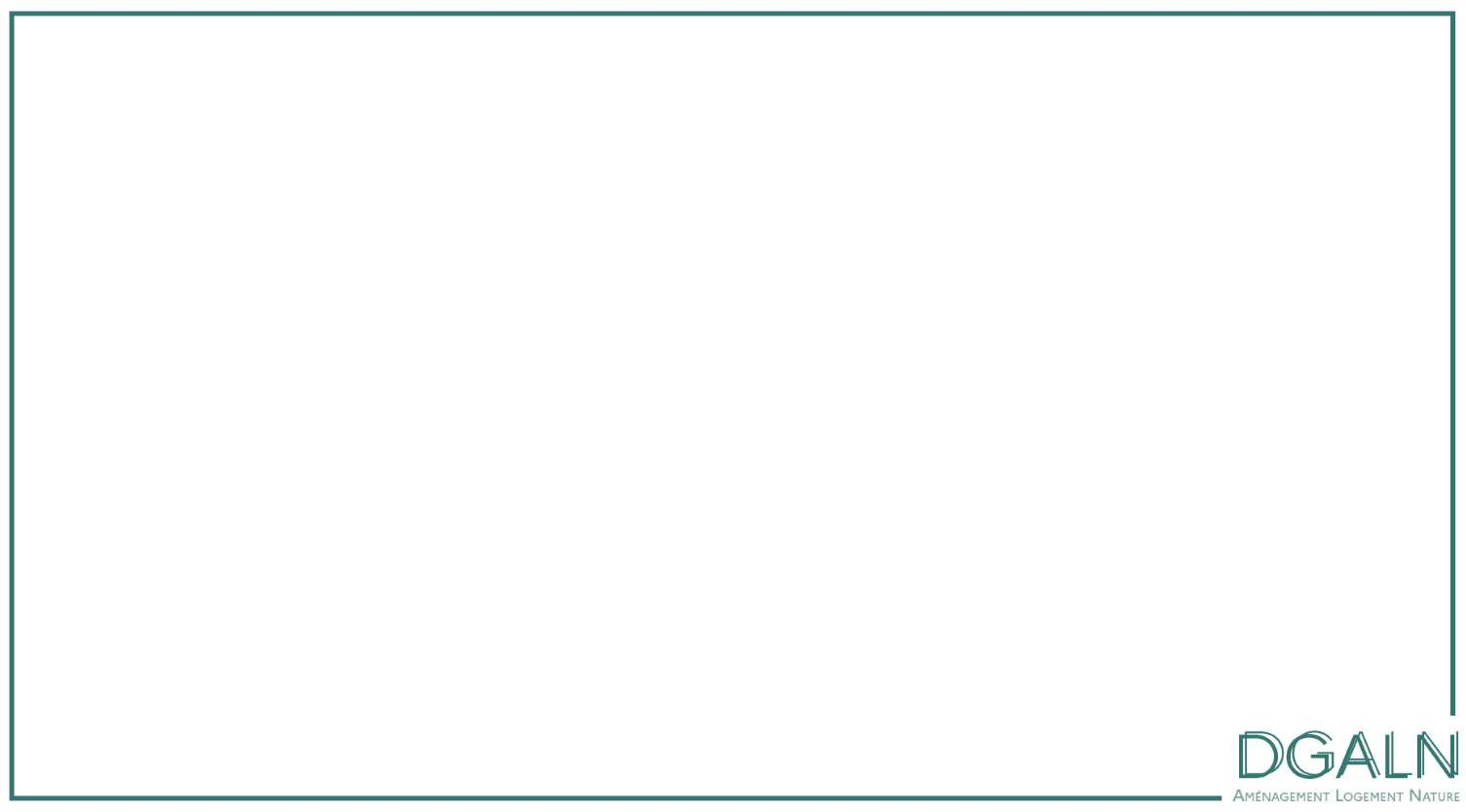 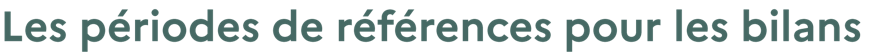 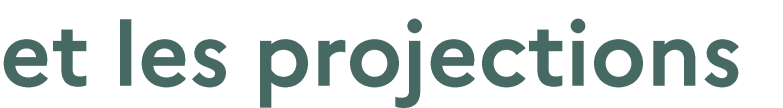 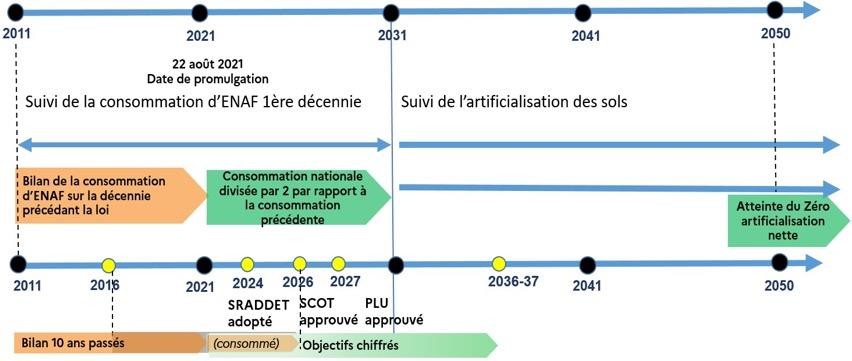 périodes de référence pour la réalisation des bilans et des projections:
=>	juxtaposition	des	périodes	imposées	par	la	loi	et	des	périodes	préexistantes	dans	le	code	de  l’urbanisme (bilan 10 ans avant l’arrêt du projet pour les PLU et les SCOT)
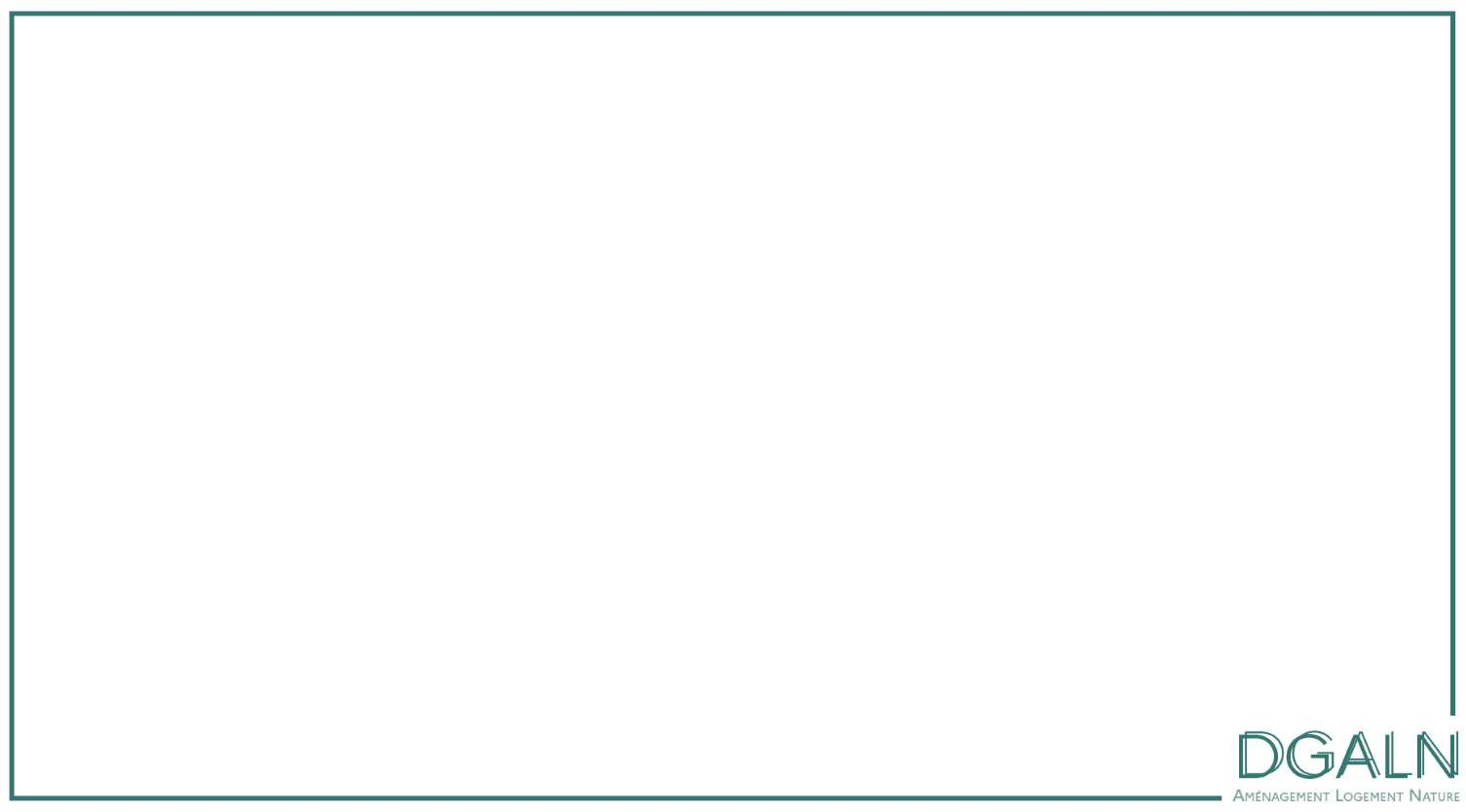 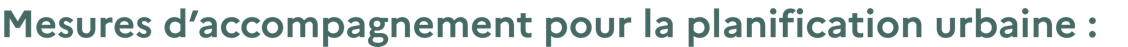 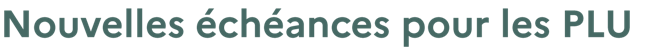 •


•
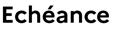 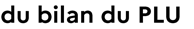 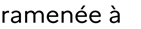 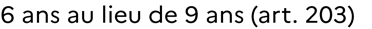 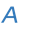 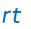 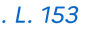 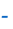 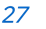 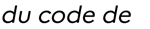 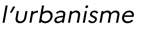 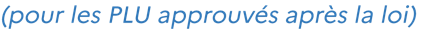 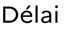 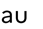 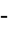 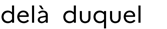 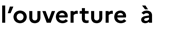 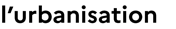 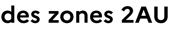 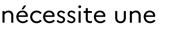 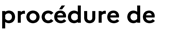 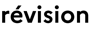 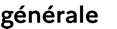 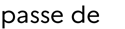 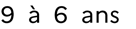 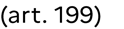 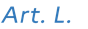 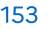 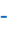 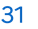 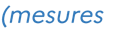 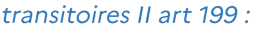 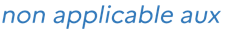 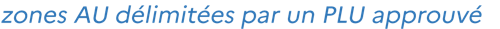 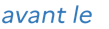 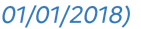 •
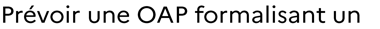 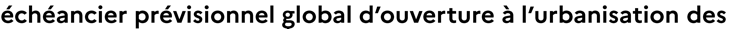 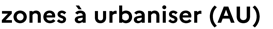 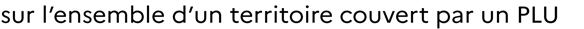 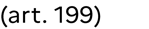 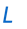 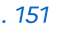 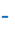 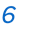 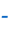 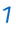 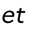 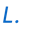 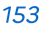 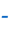 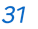 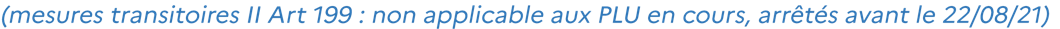 )
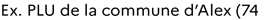 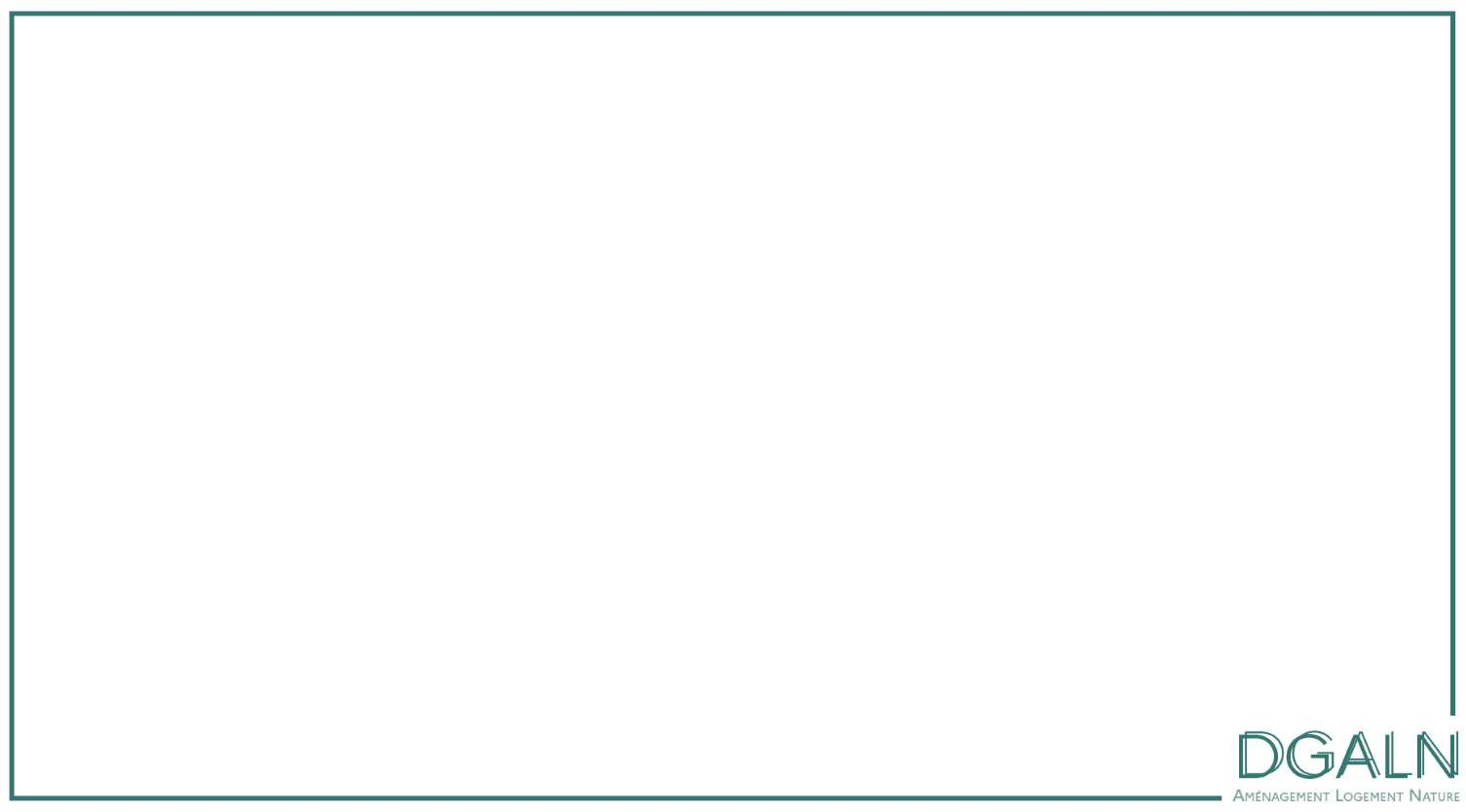 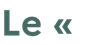 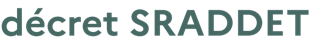 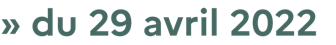 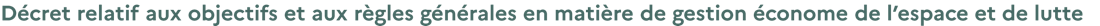 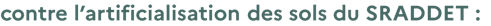 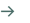 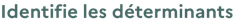 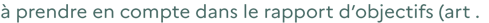 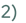 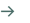 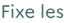 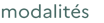 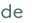 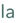 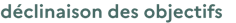 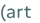 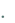 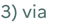 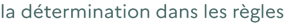 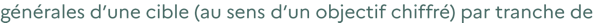 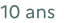 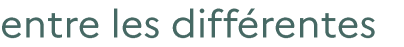 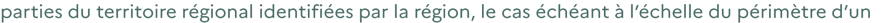 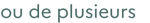 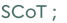 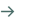 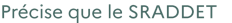 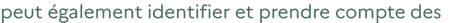 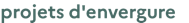 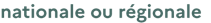 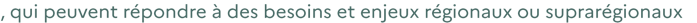 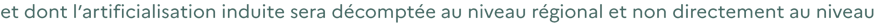 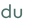 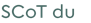 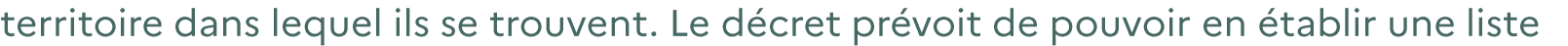 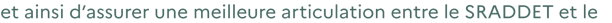 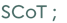 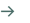 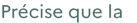 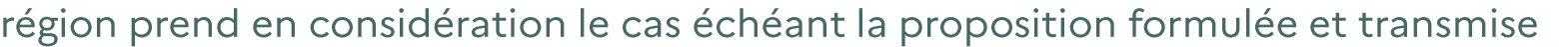 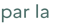 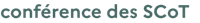 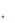 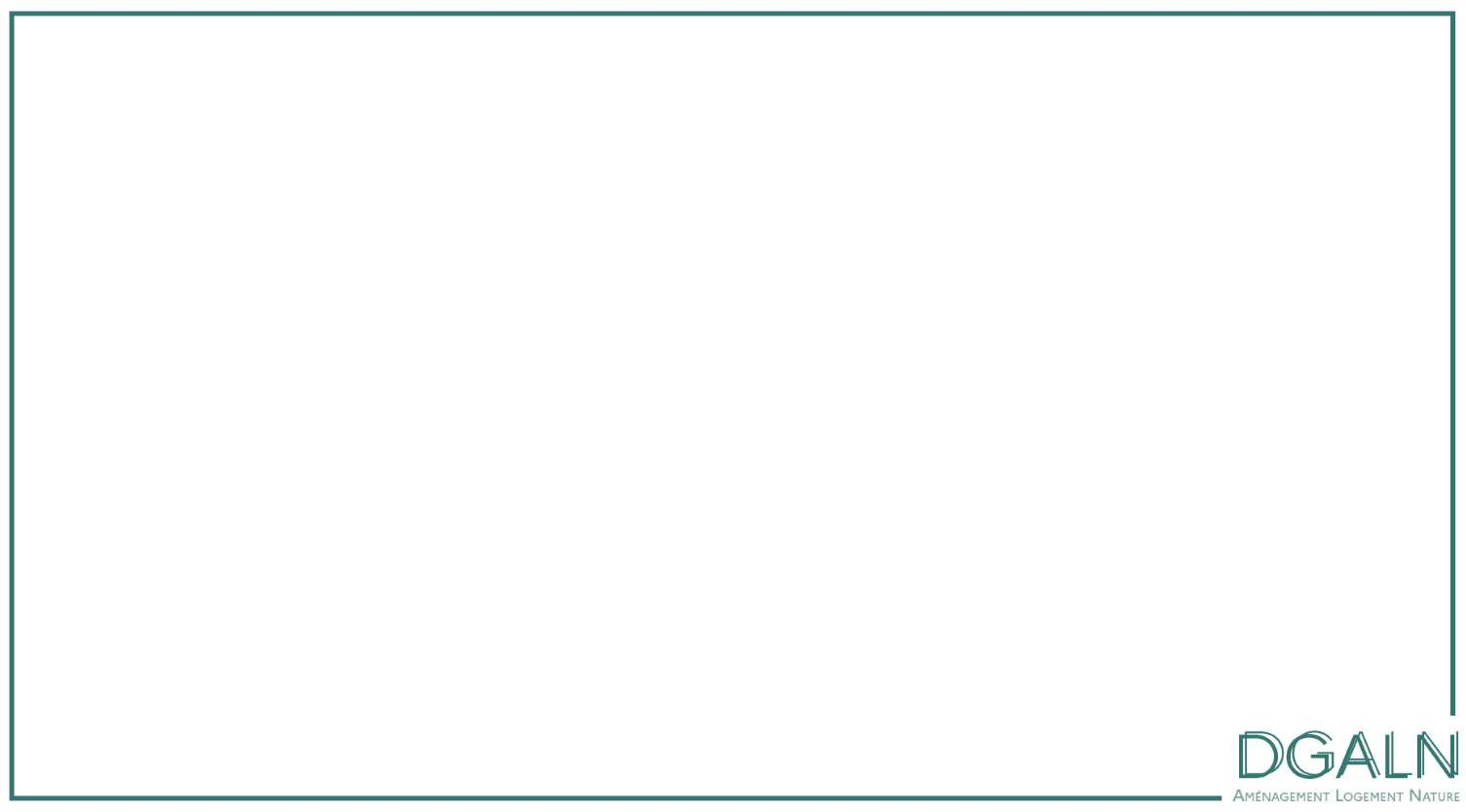 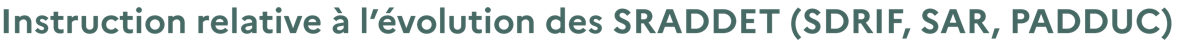 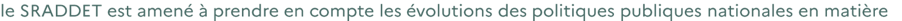 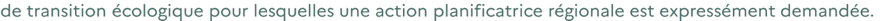 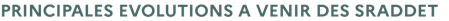 










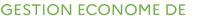 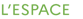 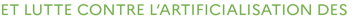 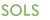 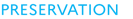 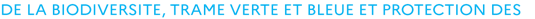 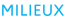 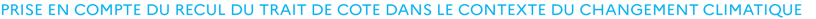 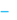 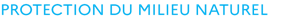 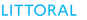 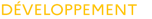 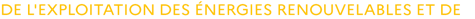 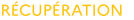 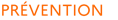 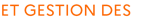 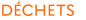 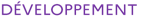 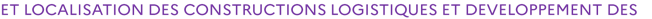 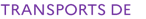 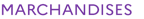 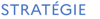 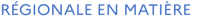 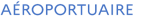 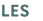 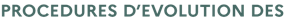 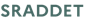 


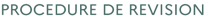 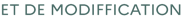 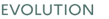 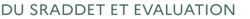 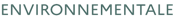 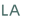 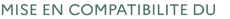 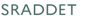 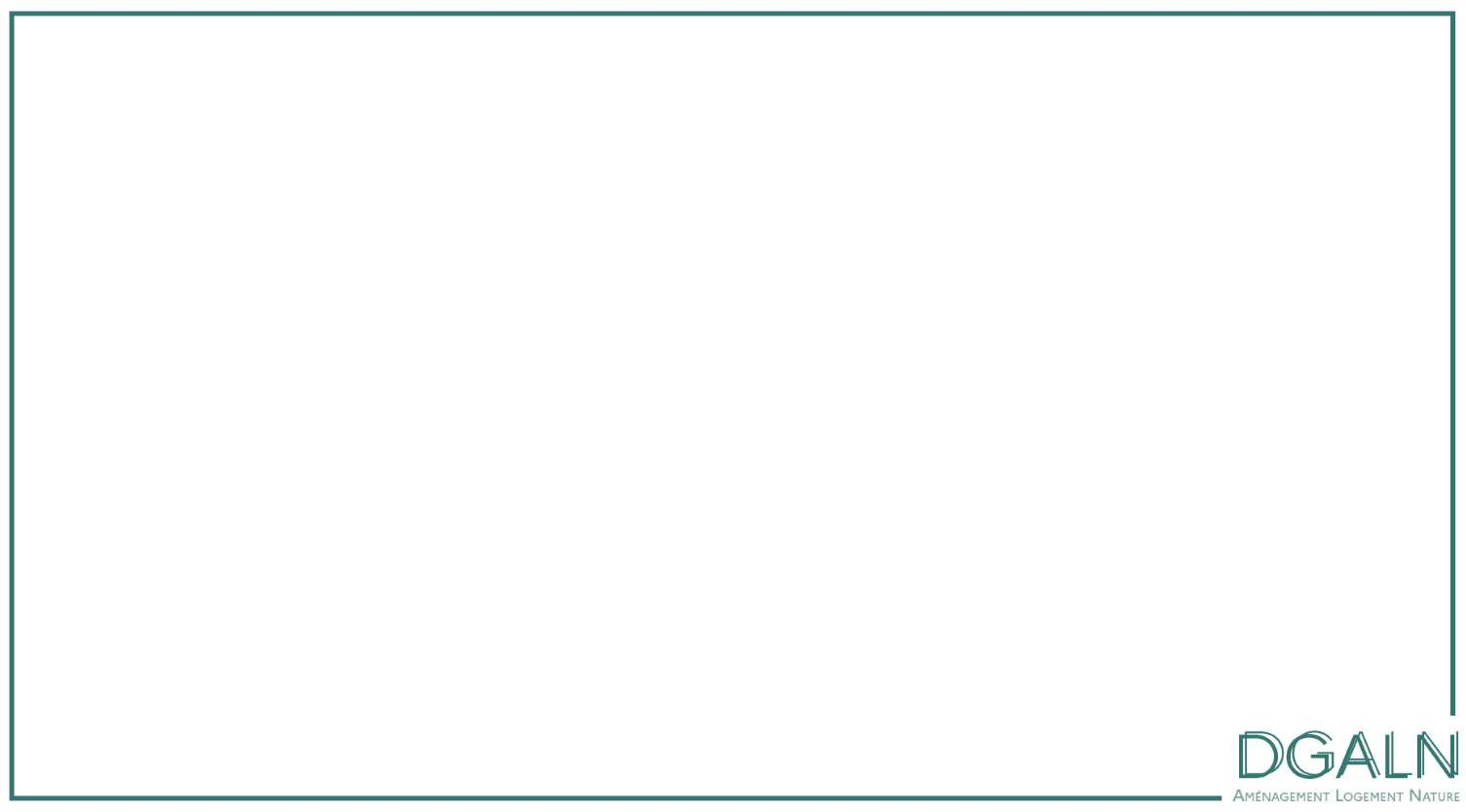 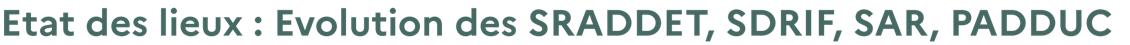 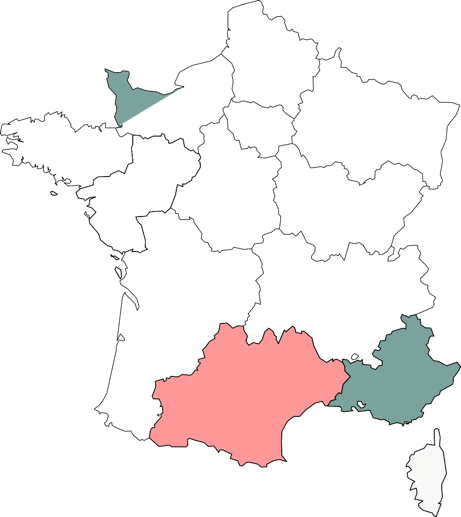 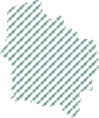 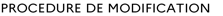 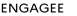 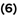 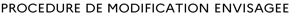 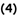 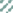 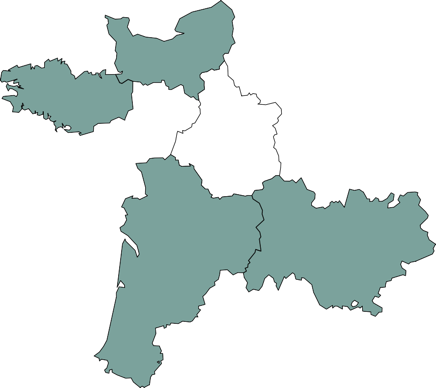 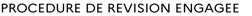 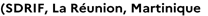 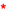 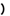 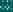 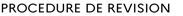 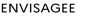 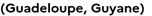 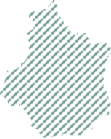 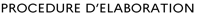 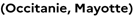 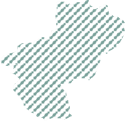 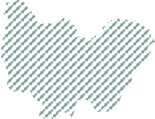 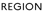 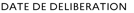 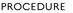 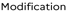 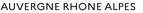 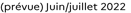 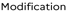 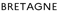 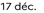 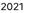 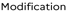 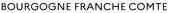 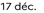 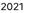 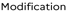 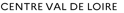 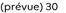 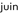 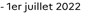 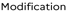 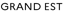 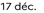 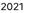 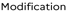 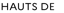 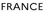 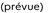 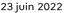 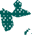 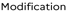 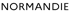 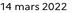 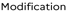 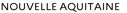 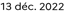 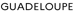 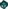 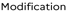 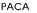 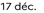 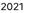 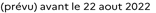 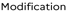 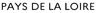 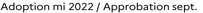 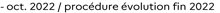 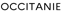 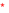 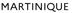 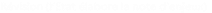 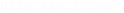 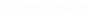 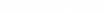 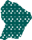 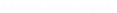 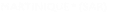 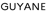 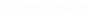 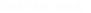 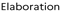 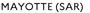 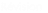 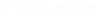 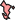 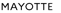 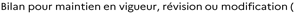 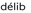 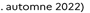 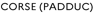 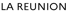 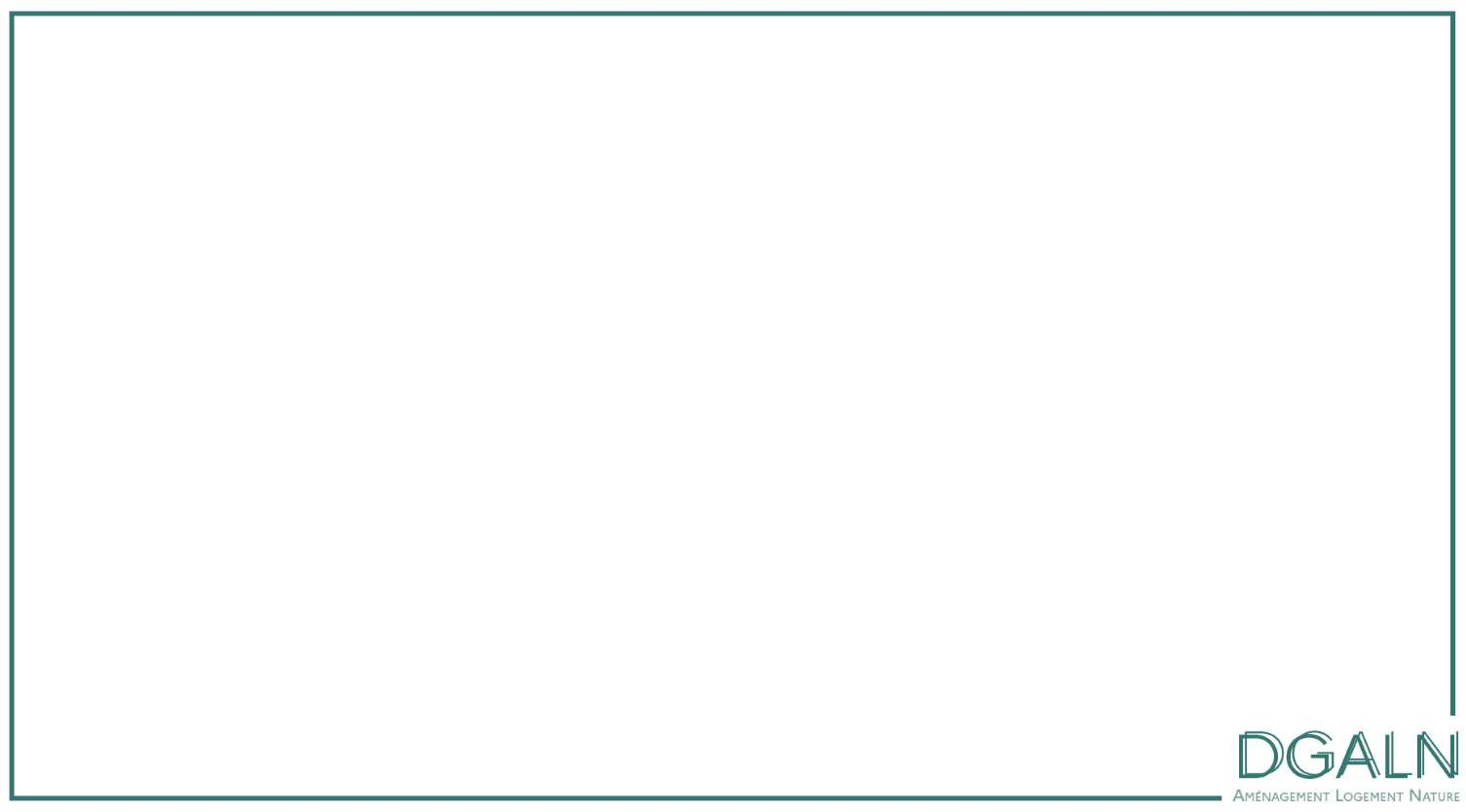 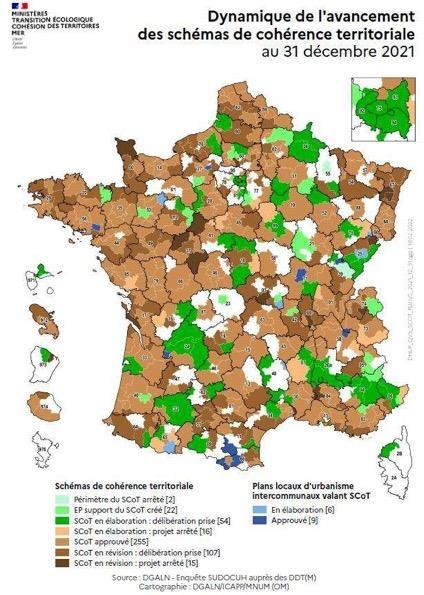 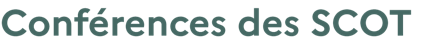 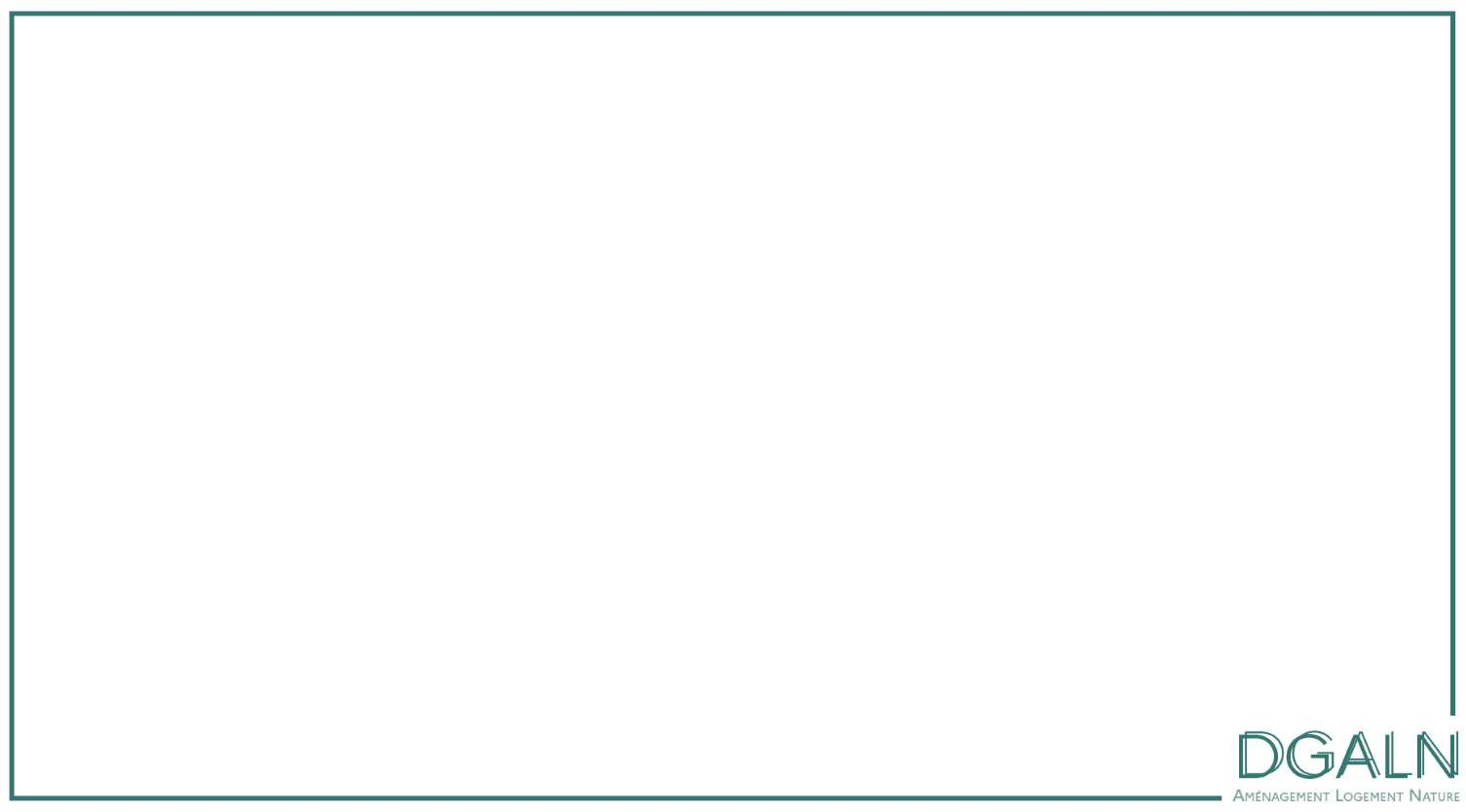 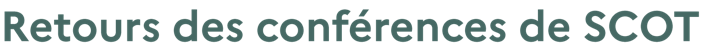 
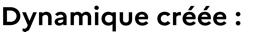 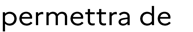 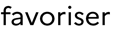 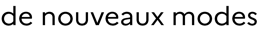 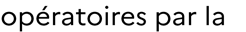 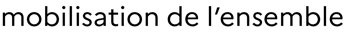 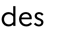 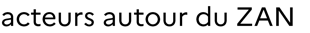 
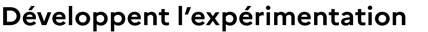 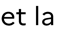 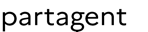 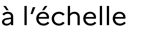 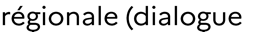 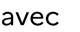 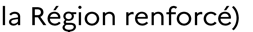 
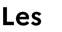 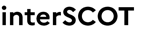 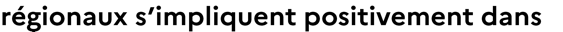 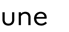 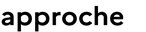 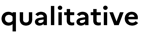 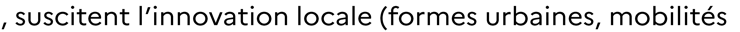 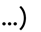 
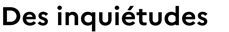 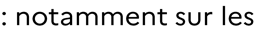 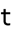 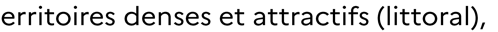 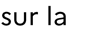 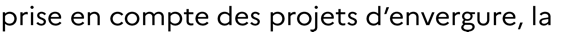 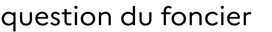 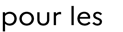 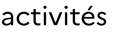 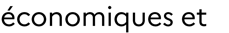 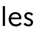 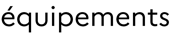 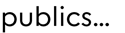 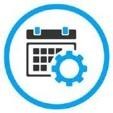 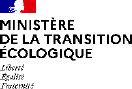 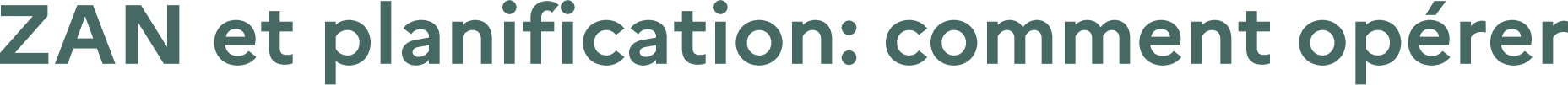 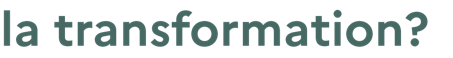 •

•
•

•
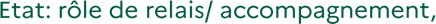 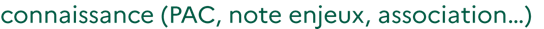 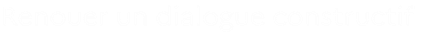 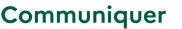 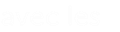 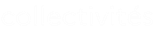 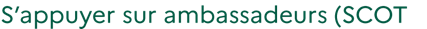 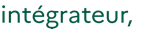 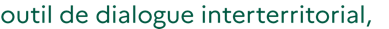 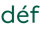 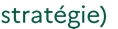 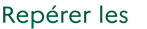 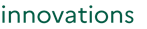 •

•
•
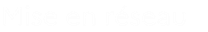 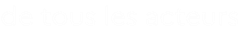 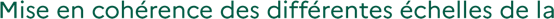 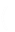 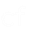 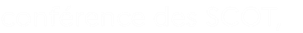 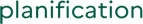 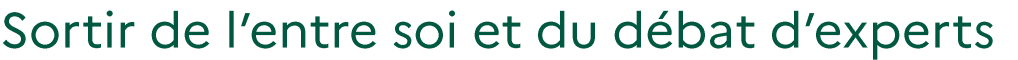 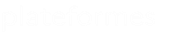 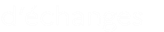 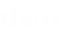 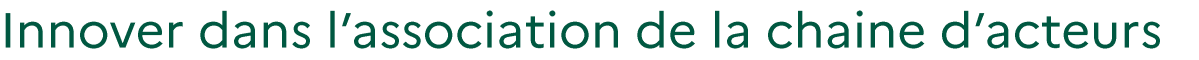 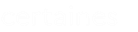 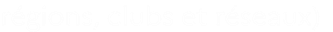 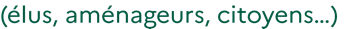 •
•
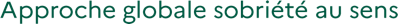 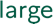 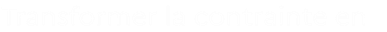 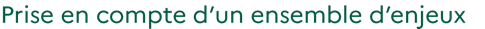 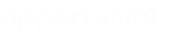 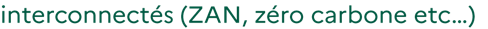 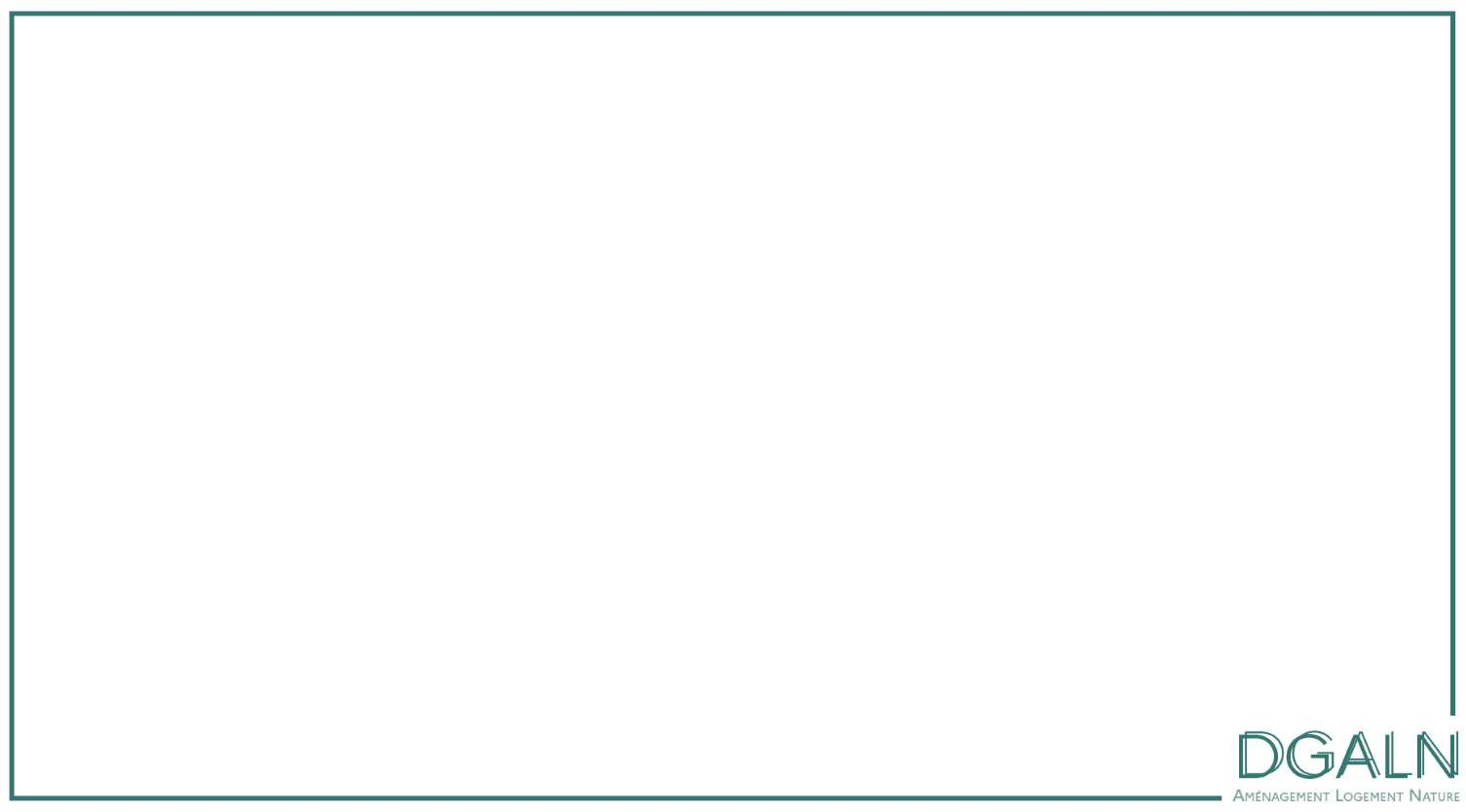 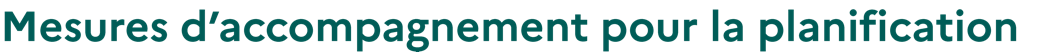 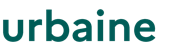 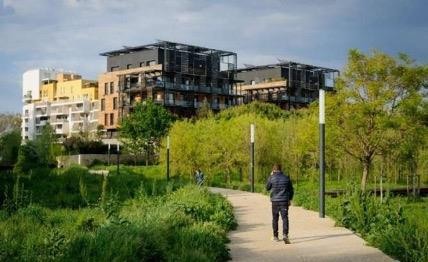 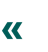 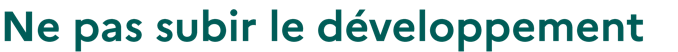 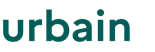 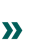 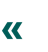 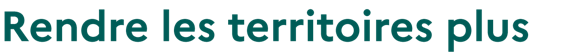 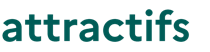 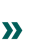 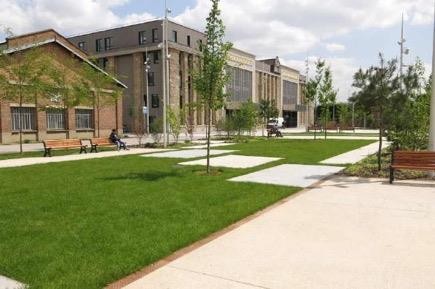 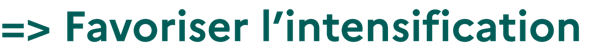 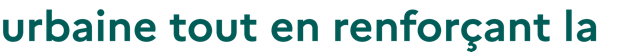 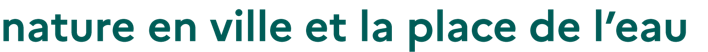 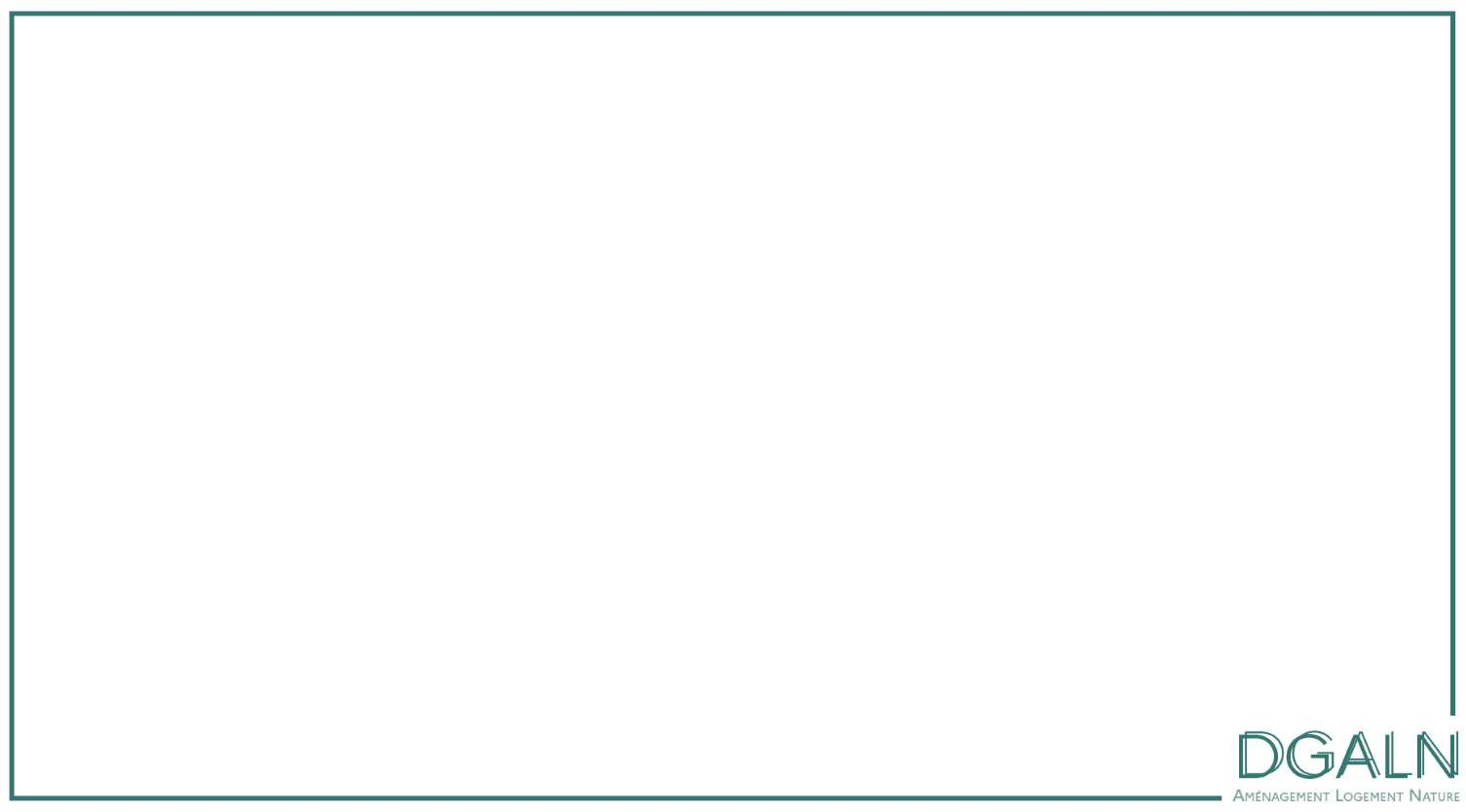 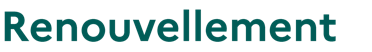 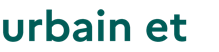 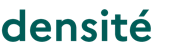 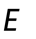 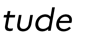 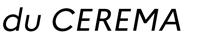 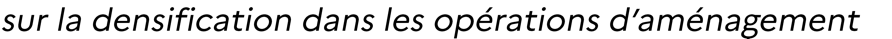 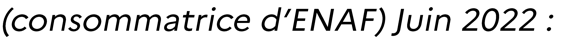 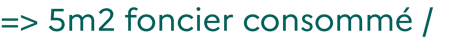 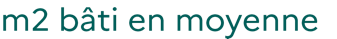 

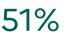 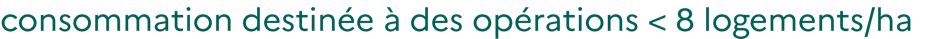 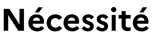 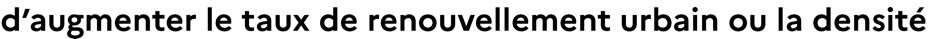 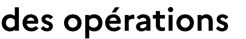 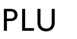 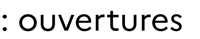 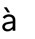 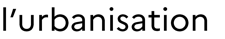 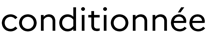 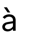 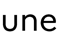 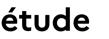 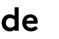 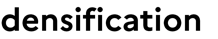 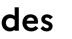 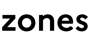 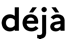 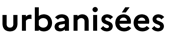 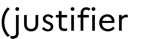 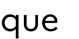 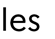 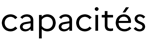 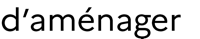 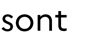 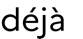 °
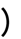 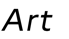 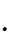 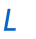 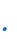 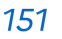 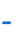 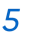 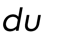 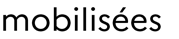 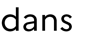 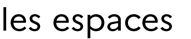 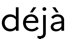 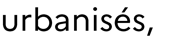 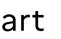 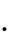 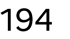 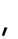 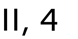 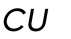 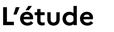 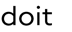 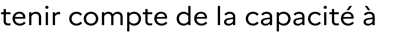 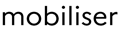 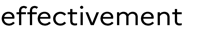 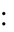 •
•
•
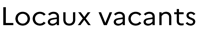 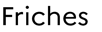 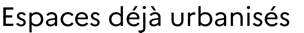 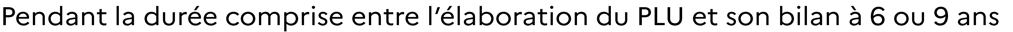 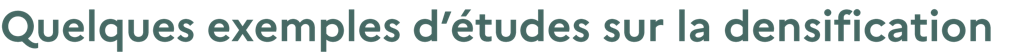 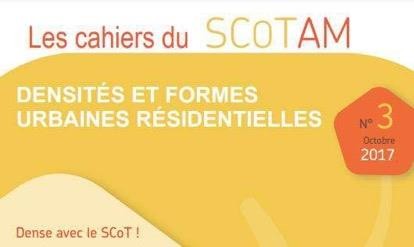 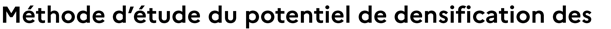 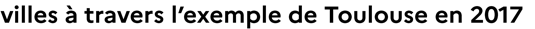 (Morgane Bousquet)  Densification Toulouse - 2017
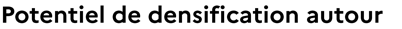 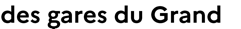 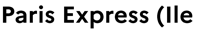 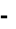 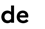 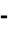 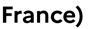 Densités et formes urbaines- SCOTAM
Potentiel de densification autour des gares – DRIEAT
Avec étude de cas opérationnels à partir de tissus urbains
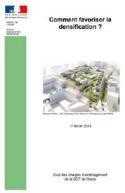 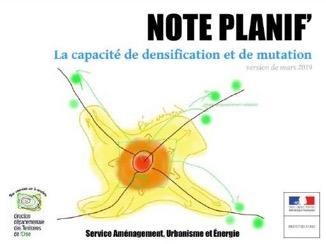 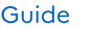 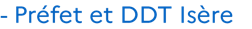 NOTE Planif - Oise - 2019
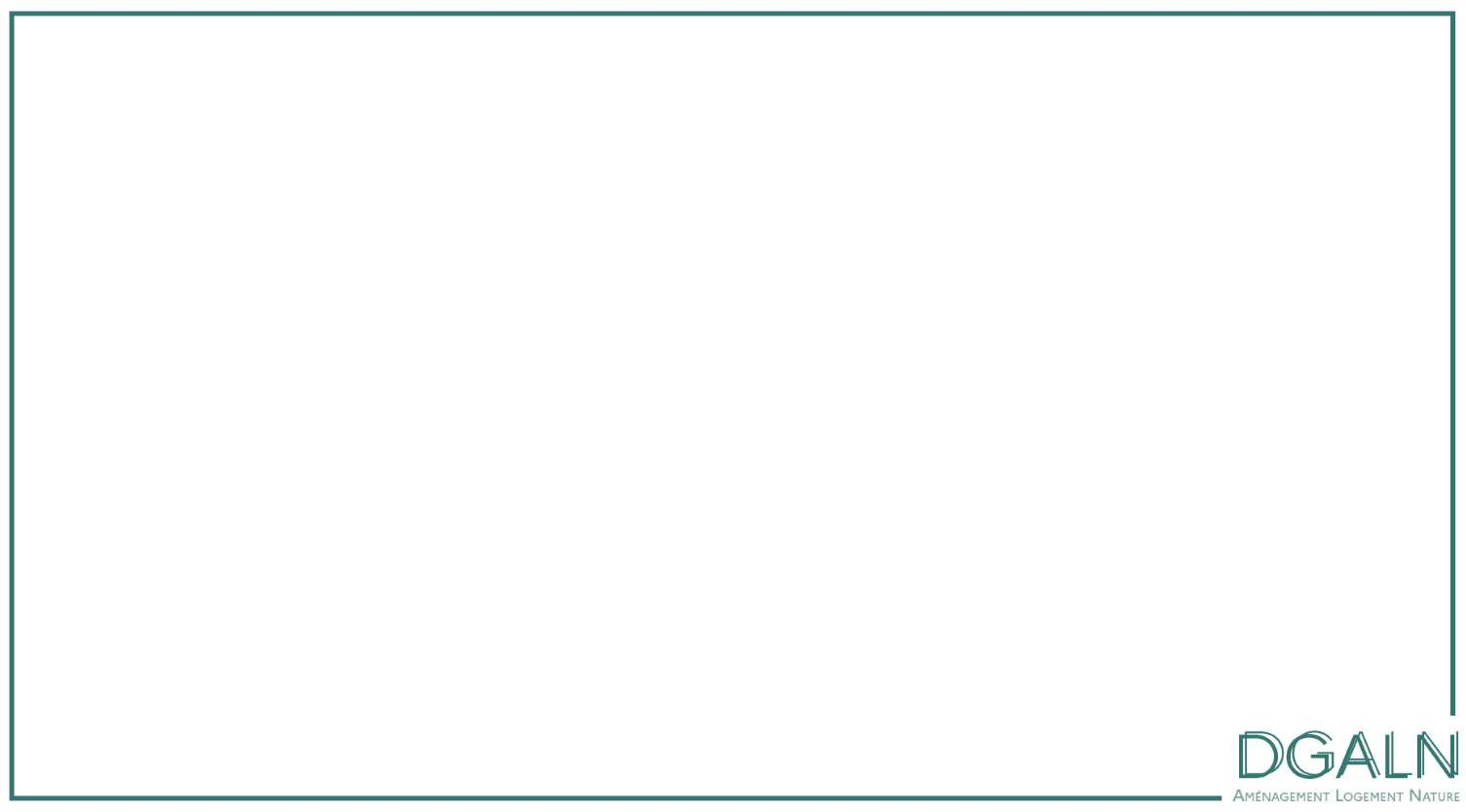 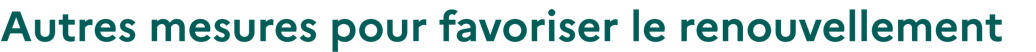 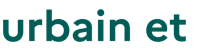 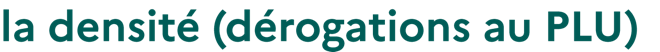 •
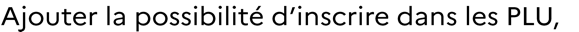 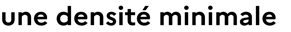 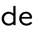 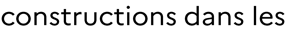 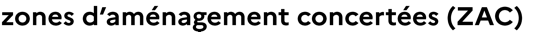 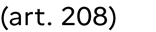 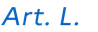 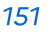 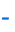 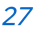 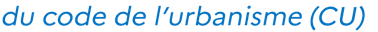 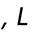 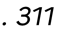 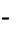 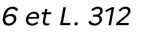 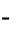 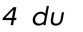 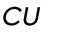 •
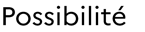 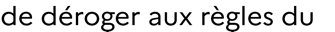 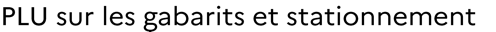 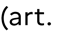 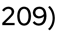 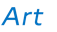 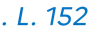 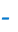 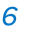 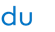 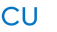 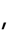 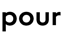 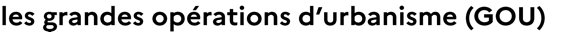 •
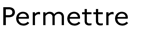 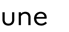 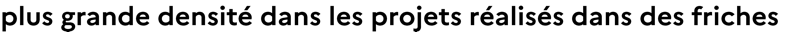 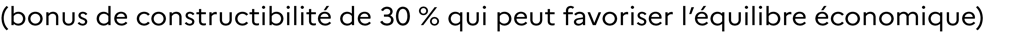 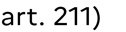 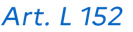 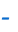 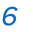 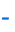 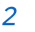 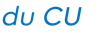 •
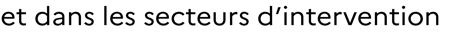 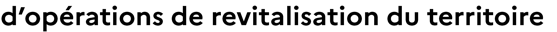 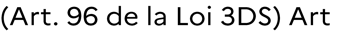 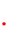 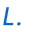 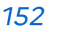 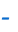 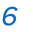 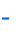 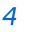 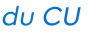 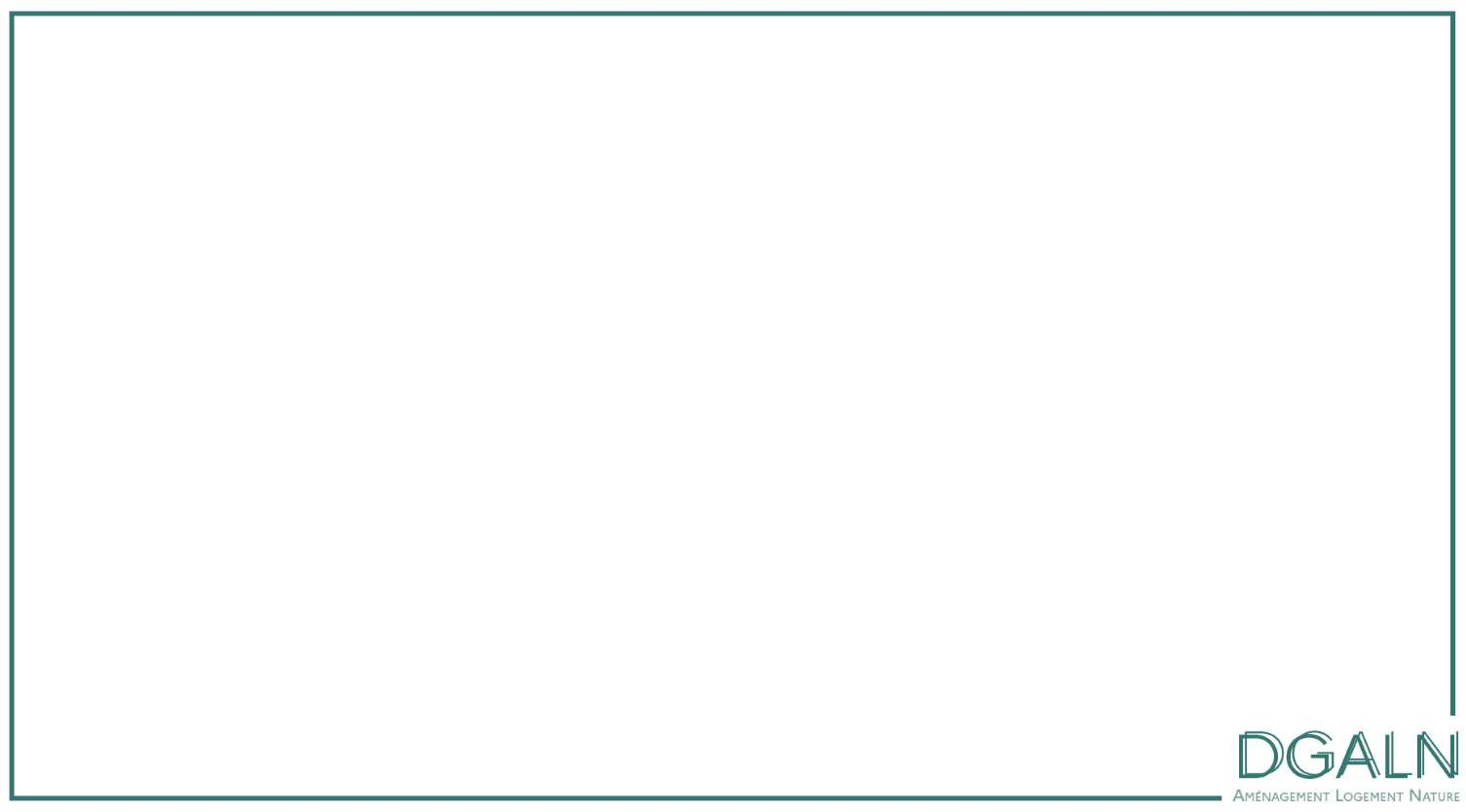 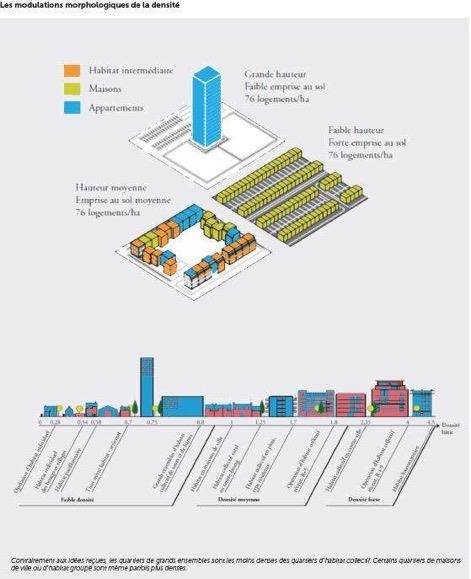 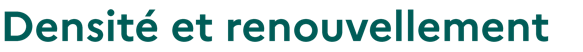 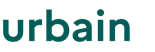 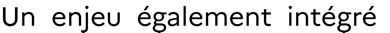 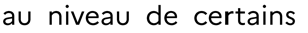 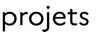 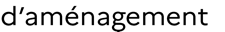 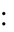 •


•
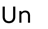 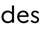 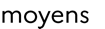 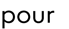 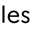 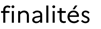 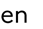 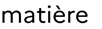 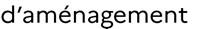 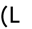 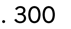 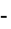 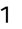 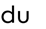 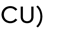 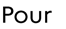 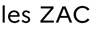 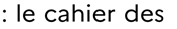 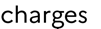 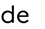 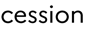 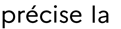 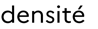 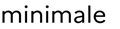 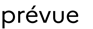 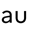 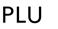 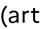 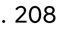 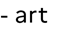 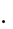 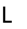 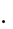 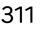 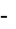 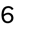 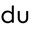 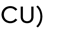 •


•
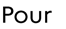 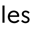 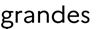 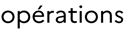 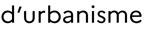 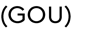 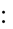 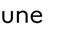 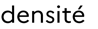 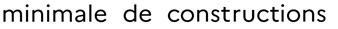 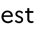 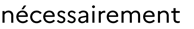 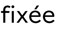 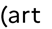 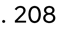 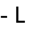 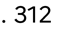 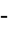 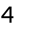 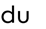 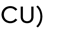 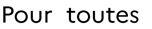 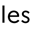 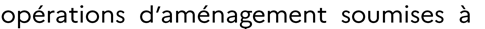 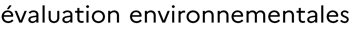 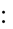 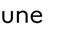 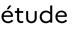 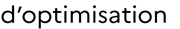 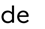 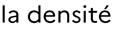 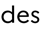 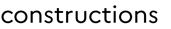 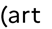 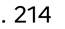 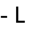 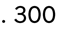 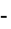 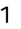 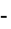 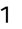 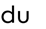 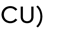 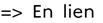 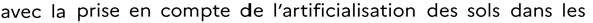 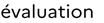 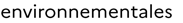 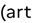 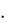 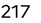 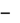 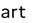 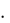 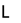 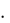 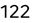 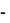 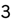 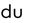 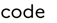 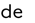 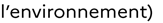 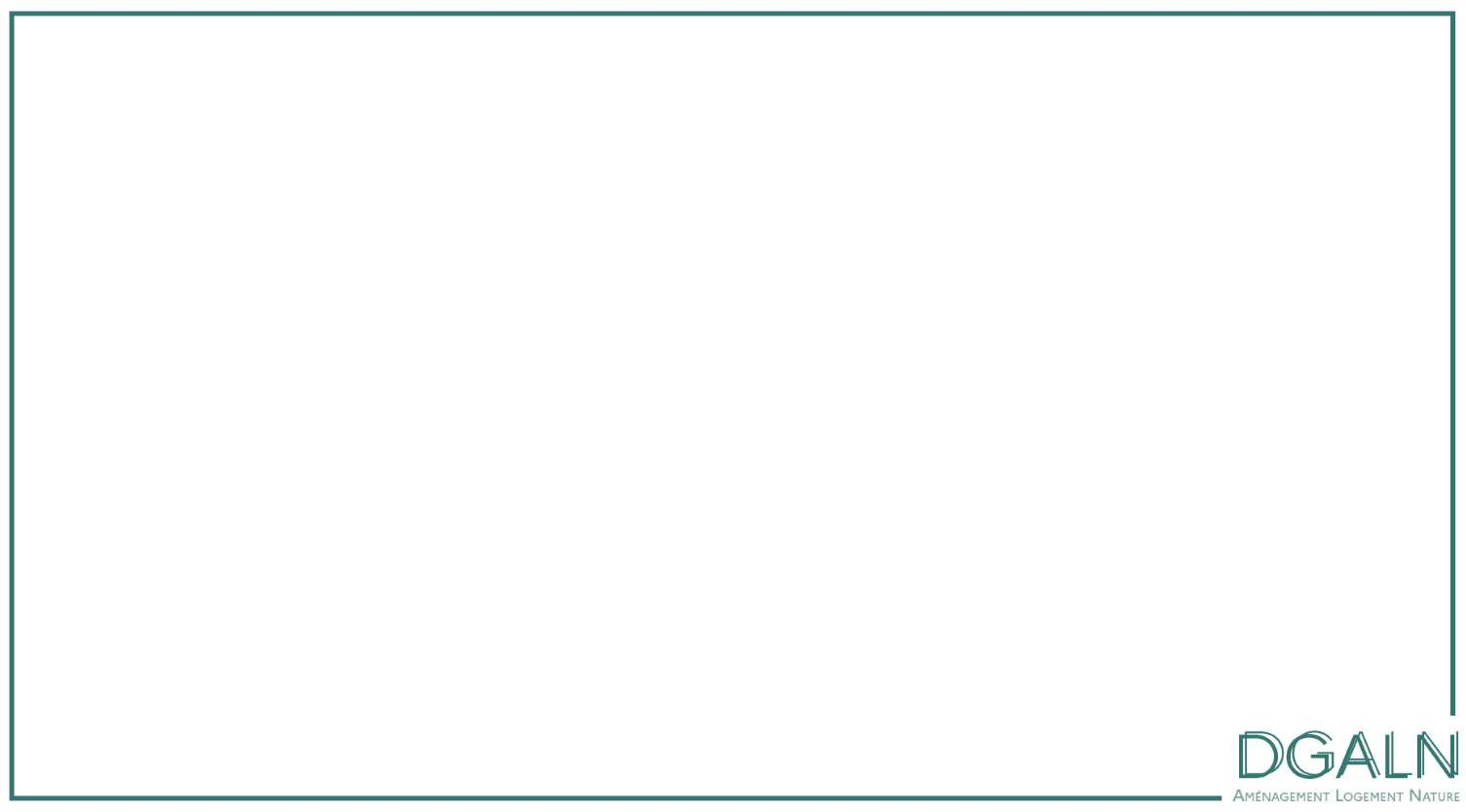 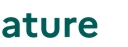 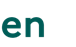 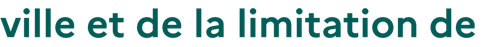 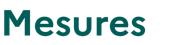 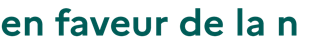 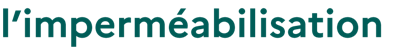 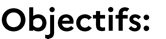 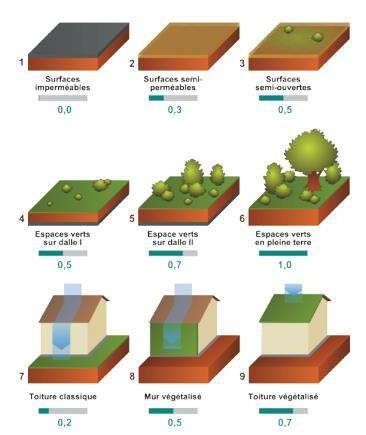 




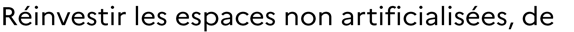 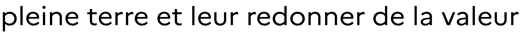 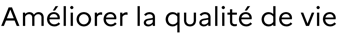 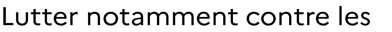 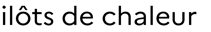 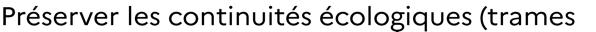 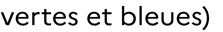 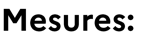 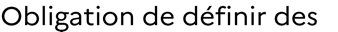 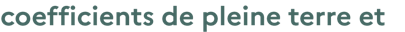 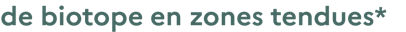 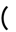 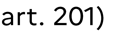 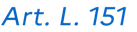 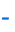 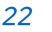 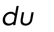 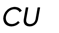 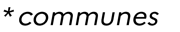 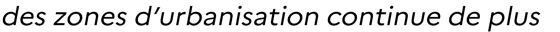 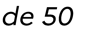 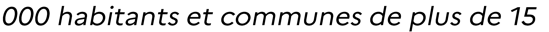 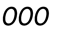 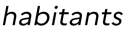 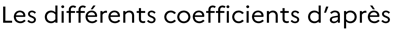 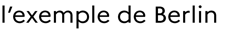 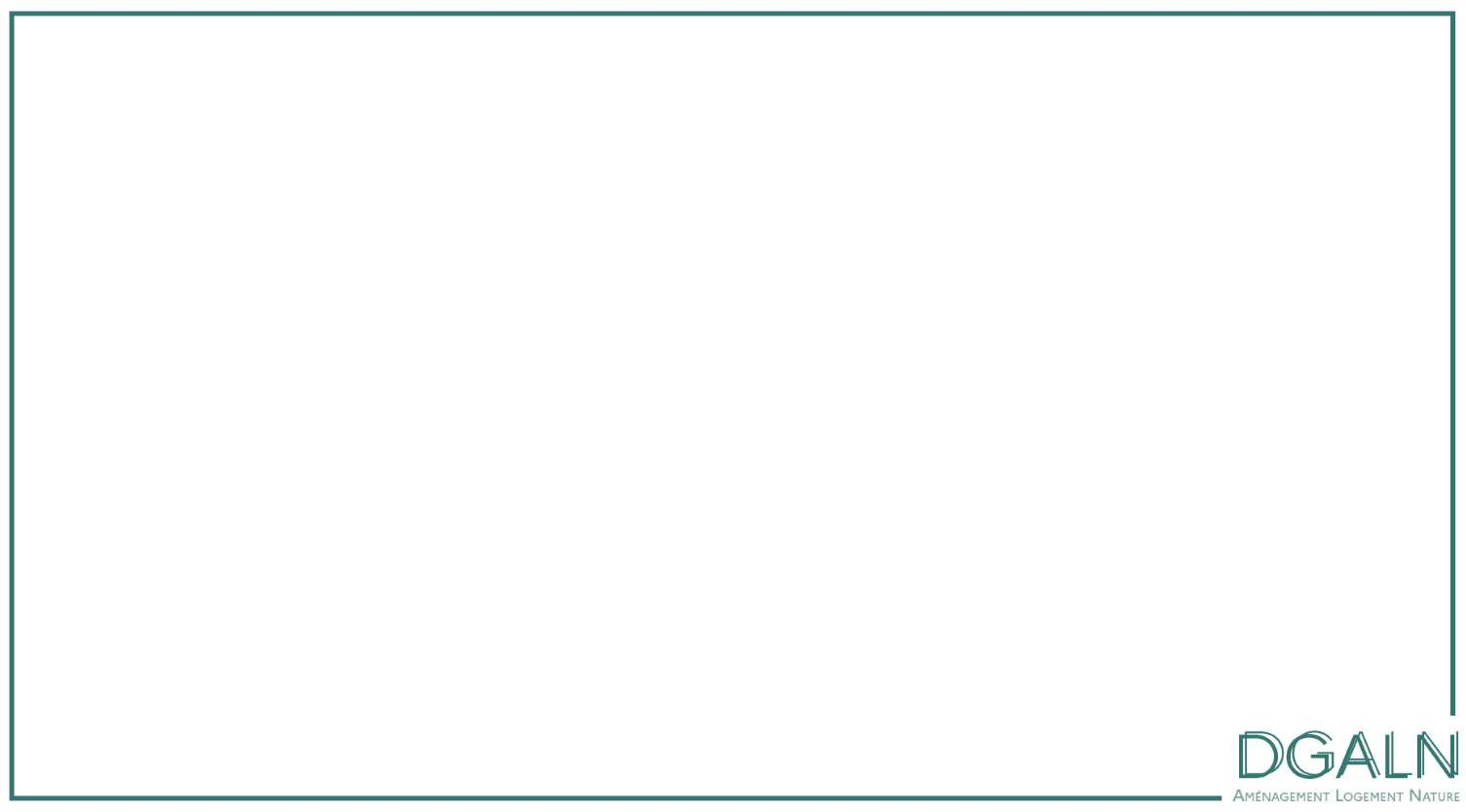 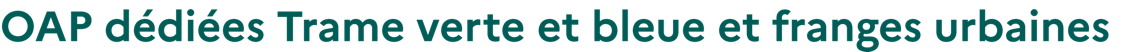 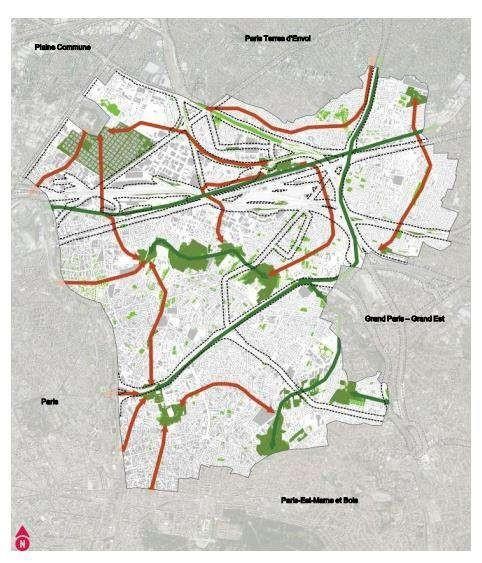 •
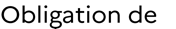 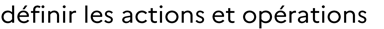 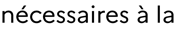 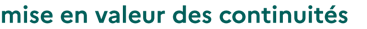 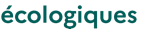 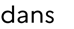 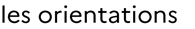 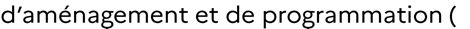 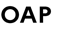 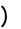 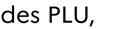 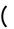 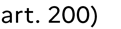 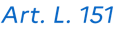 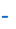 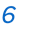 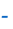 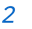 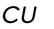 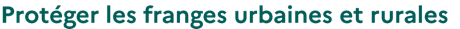 •

 	°
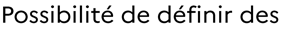 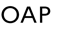 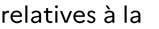 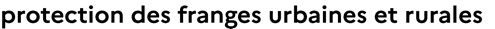 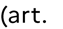 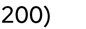 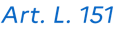 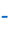 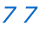 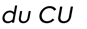 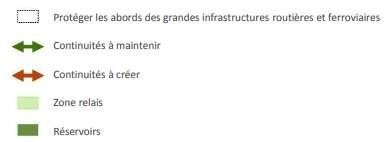 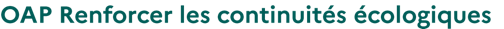 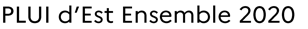 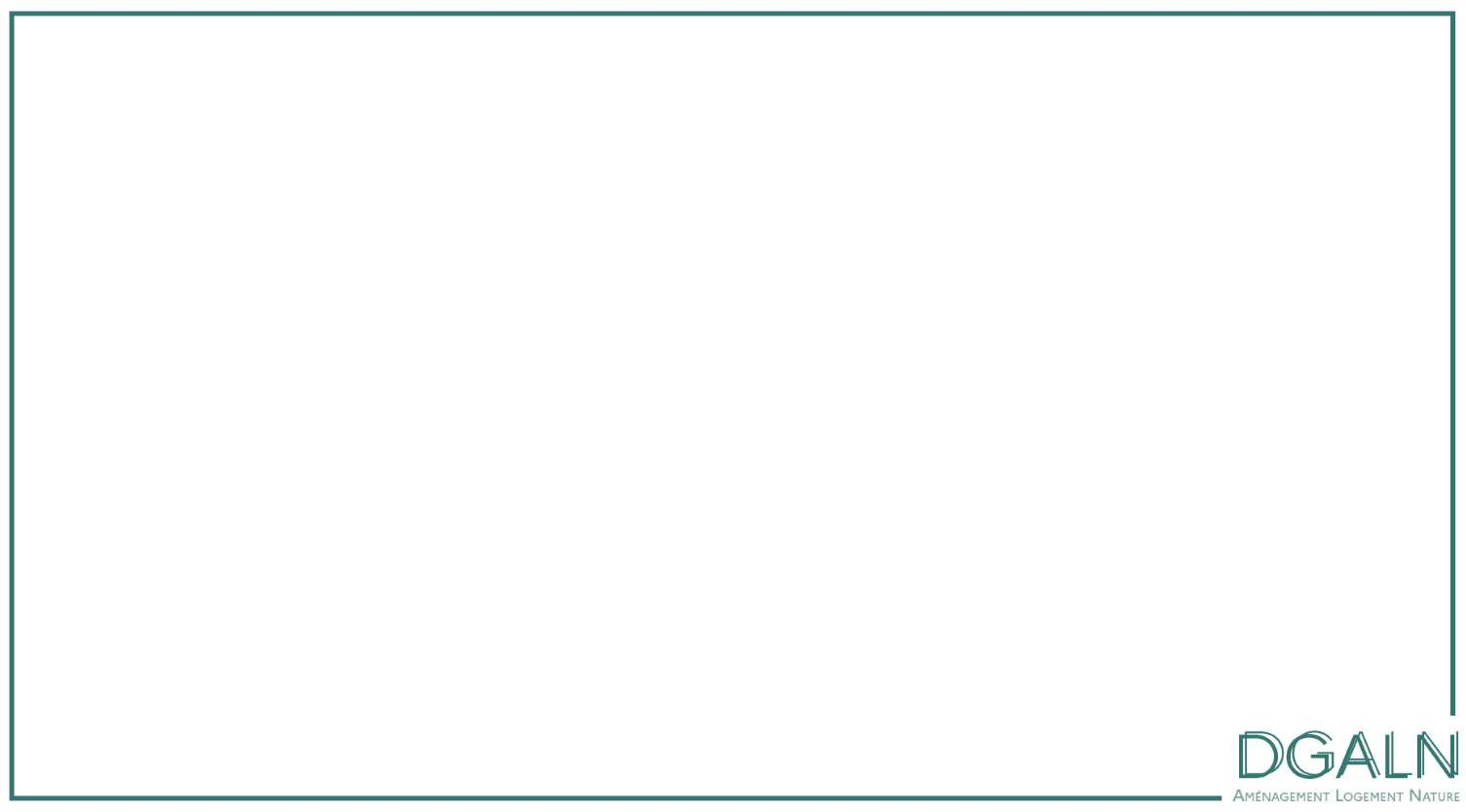 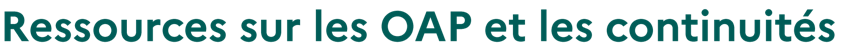 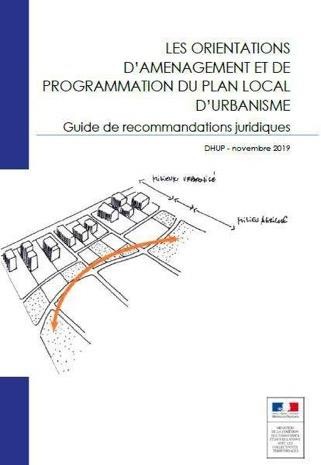 https://www.cohesion-territoires.gouv.fr/sites/default/files/2019-  12/Guide_juridique_Orientations_Amenagement_et_Programmation_plu_-
_nov_2019.pdf
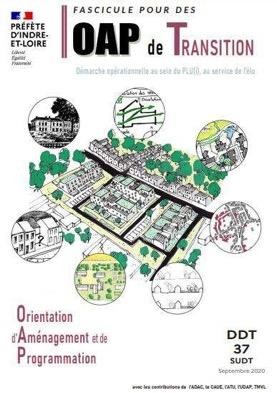 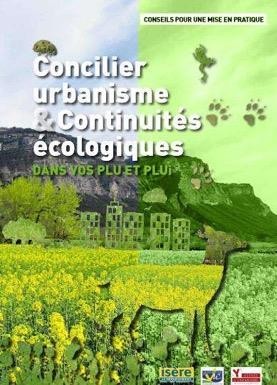 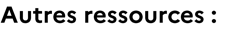 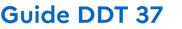 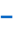 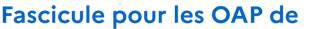 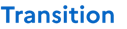 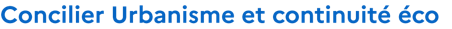 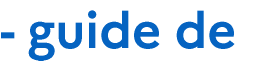 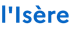 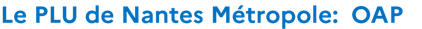 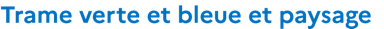 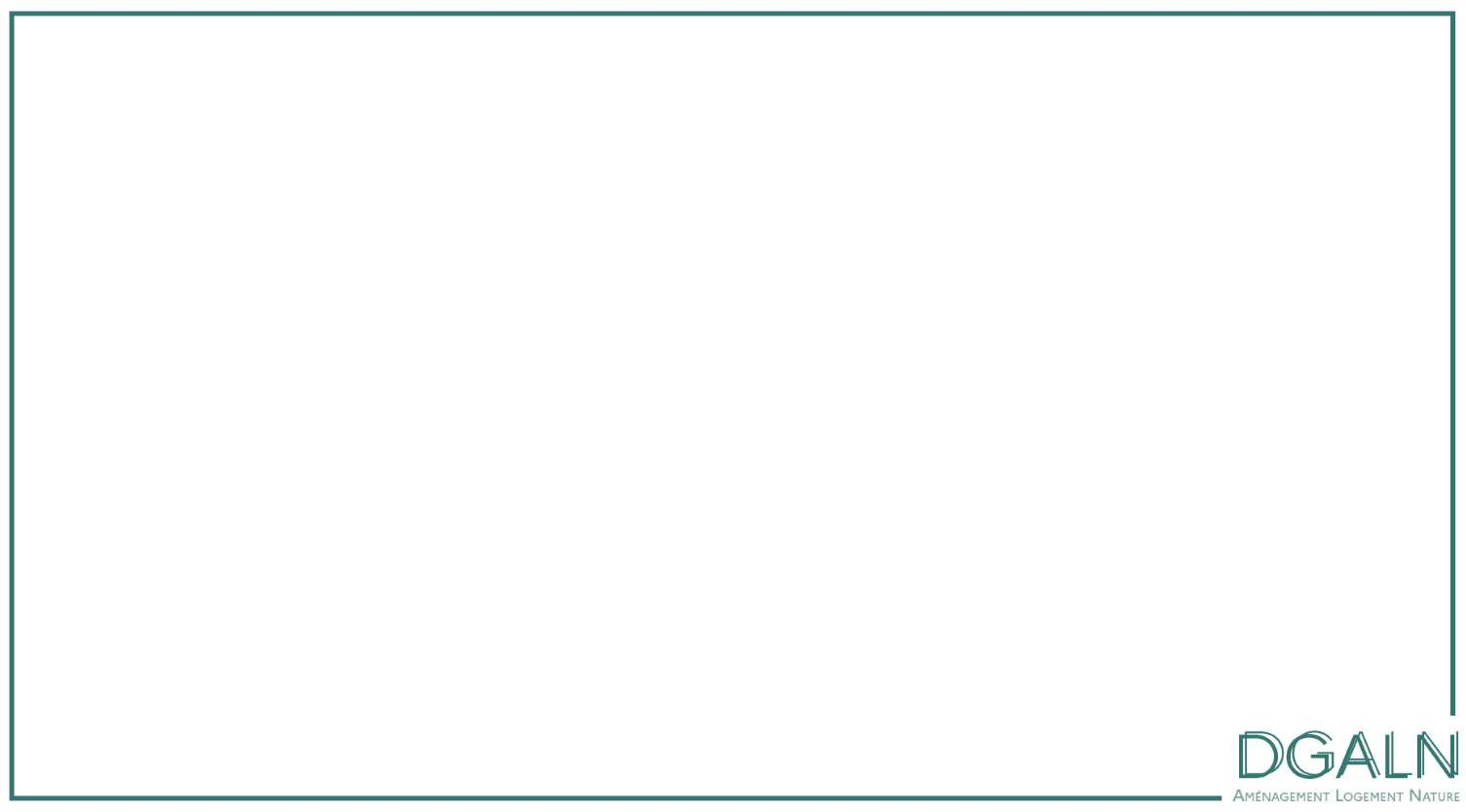 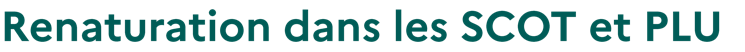 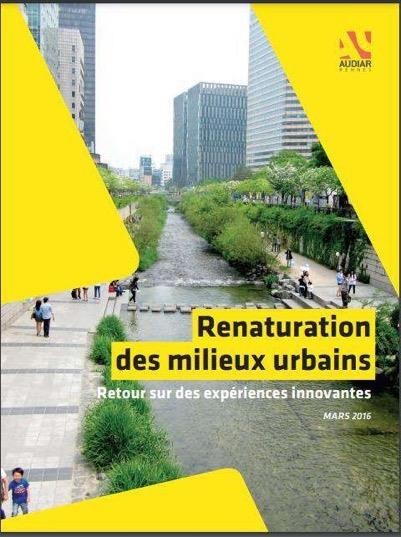 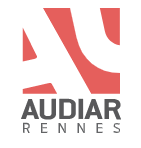 •

  °	
•
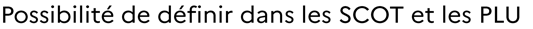 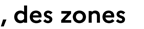 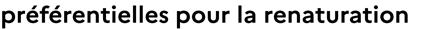 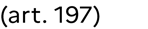 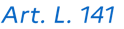 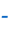 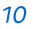 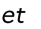 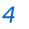 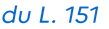 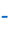 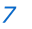 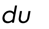 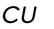 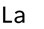 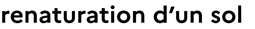 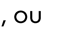 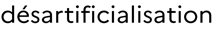 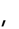 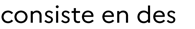 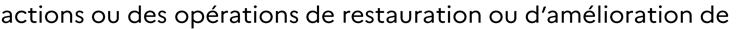 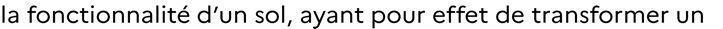 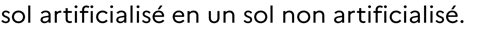 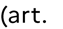 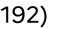 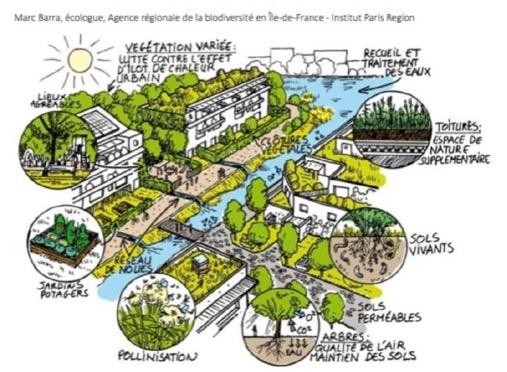 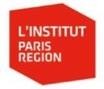 Renaturation des milieux-urbains  AUDIAR
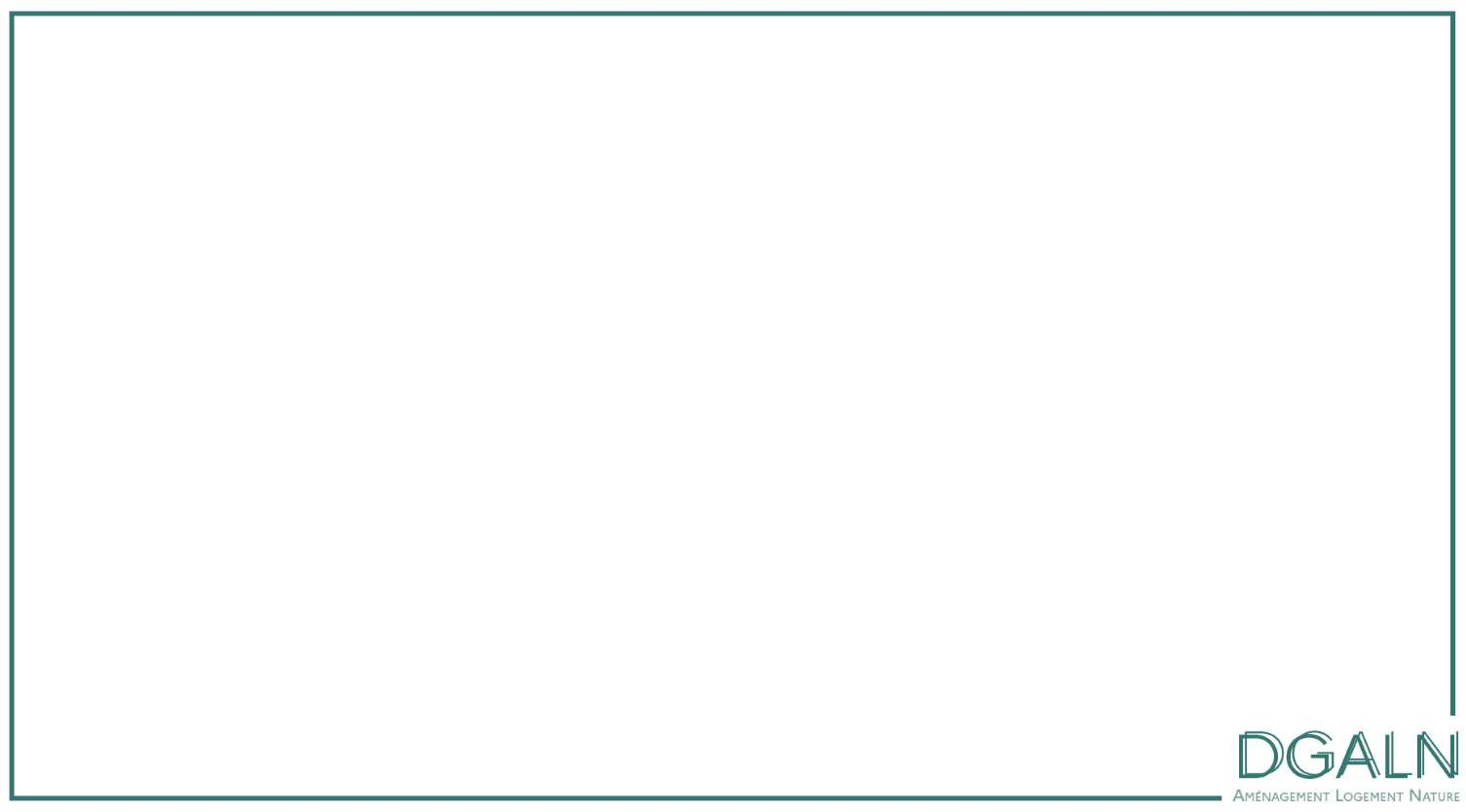 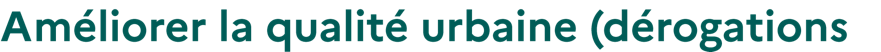 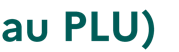 •
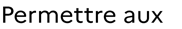 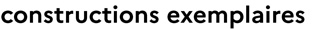 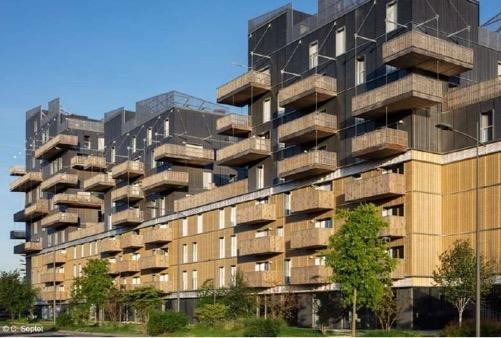 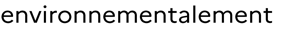 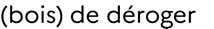 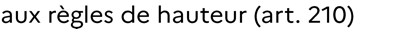 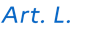 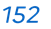 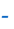 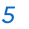 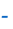 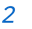 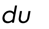 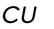 •
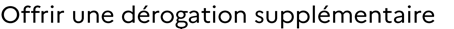 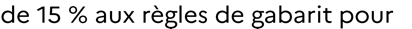 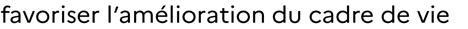 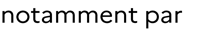 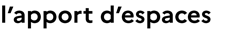 °
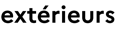 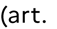 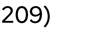 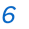 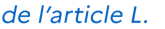 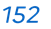 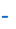 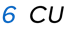 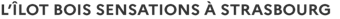 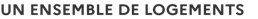 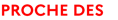 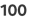 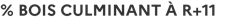 •
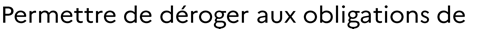 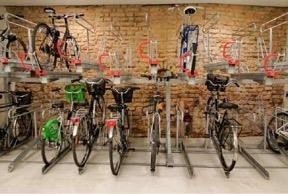 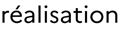 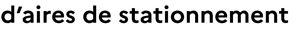 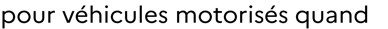 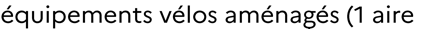 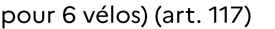 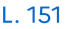 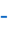 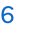 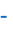 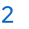 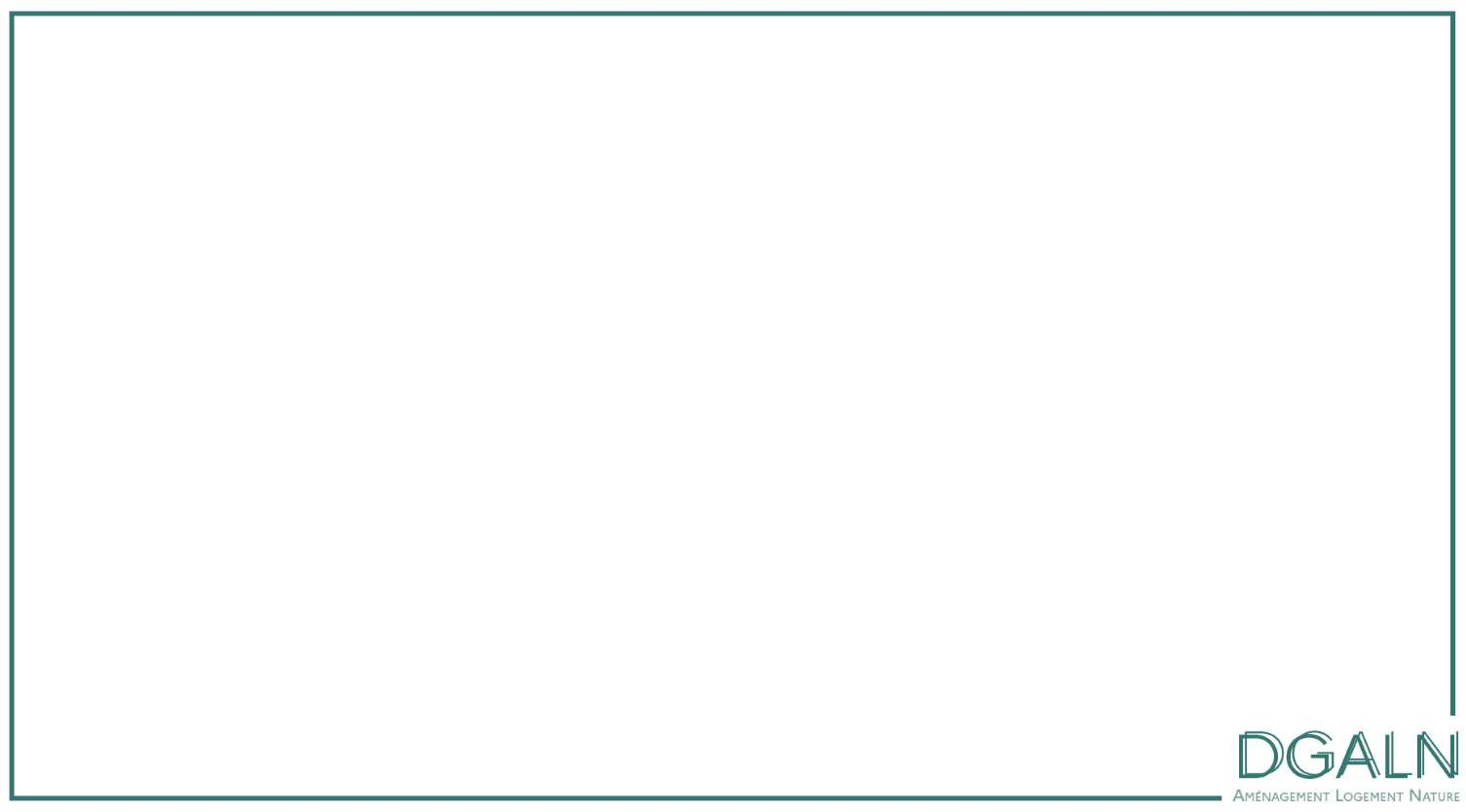 5.
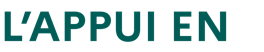 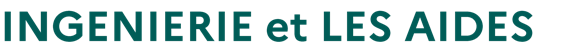 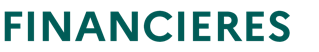 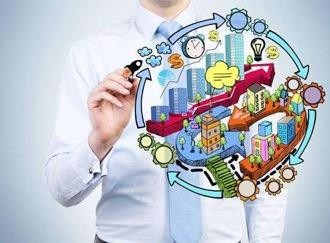 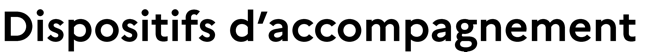 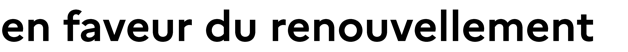 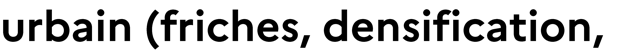 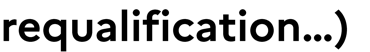 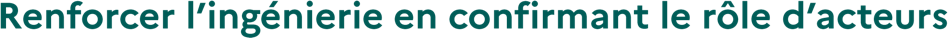 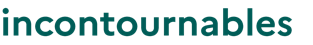 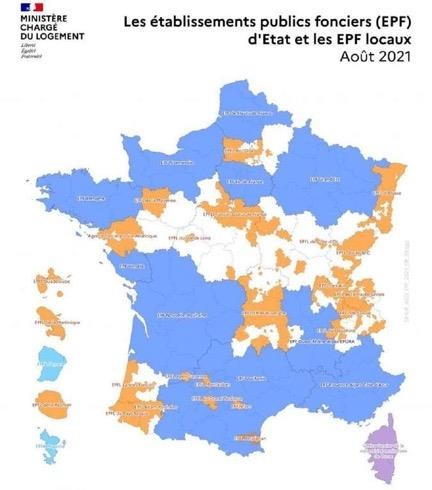 •


•


•
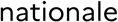 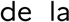 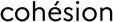 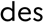 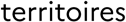 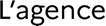 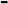 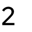 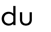 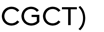 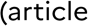 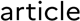 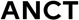 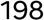 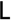 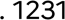 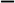 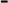 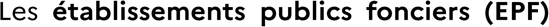 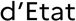 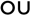 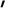 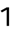 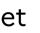 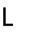 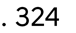 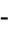 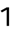 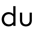 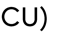 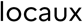 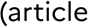 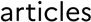 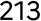 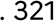 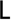 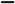 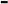 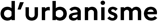 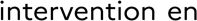 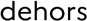 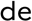 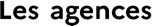 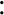 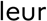 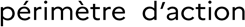 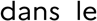 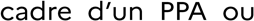 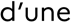 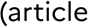 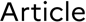 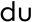 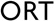 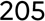 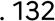 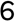 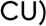 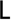 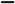 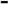 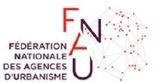 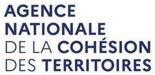 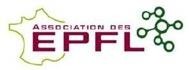 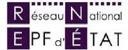 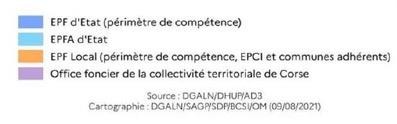 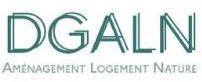 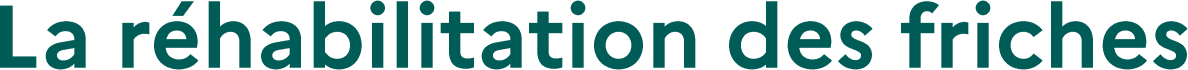 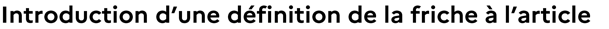 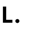 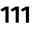 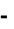 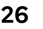 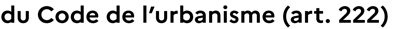 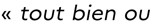 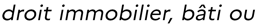 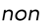 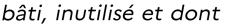 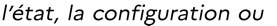 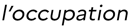 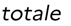 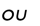 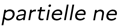 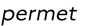 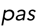 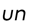 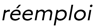 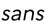 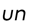 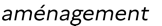 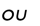 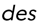 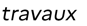 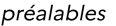 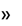 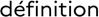 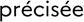 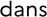 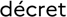 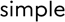 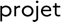 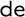 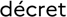 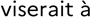 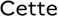 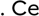 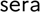 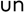 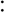 •


•
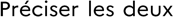 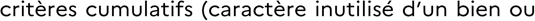 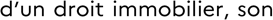 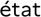 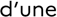 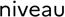 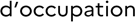 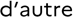 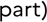 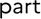 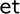 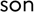 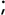 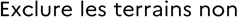 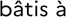 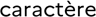 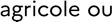 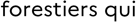 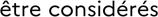 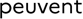 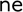 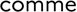 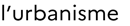 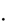 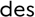 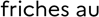 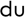 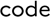 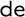 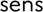 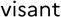 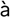 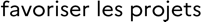 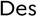 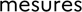 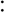 •


•
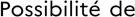 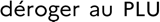 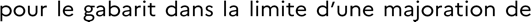 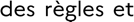 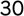 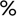 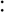 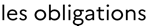 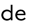 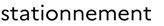 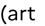 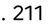 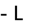 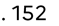 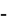 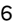 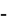 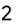 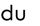 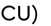 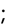 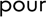 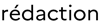 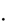 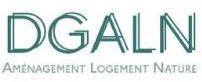 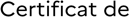 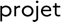 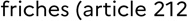 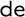 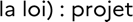 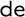 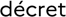 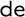 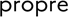 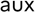 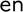 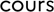 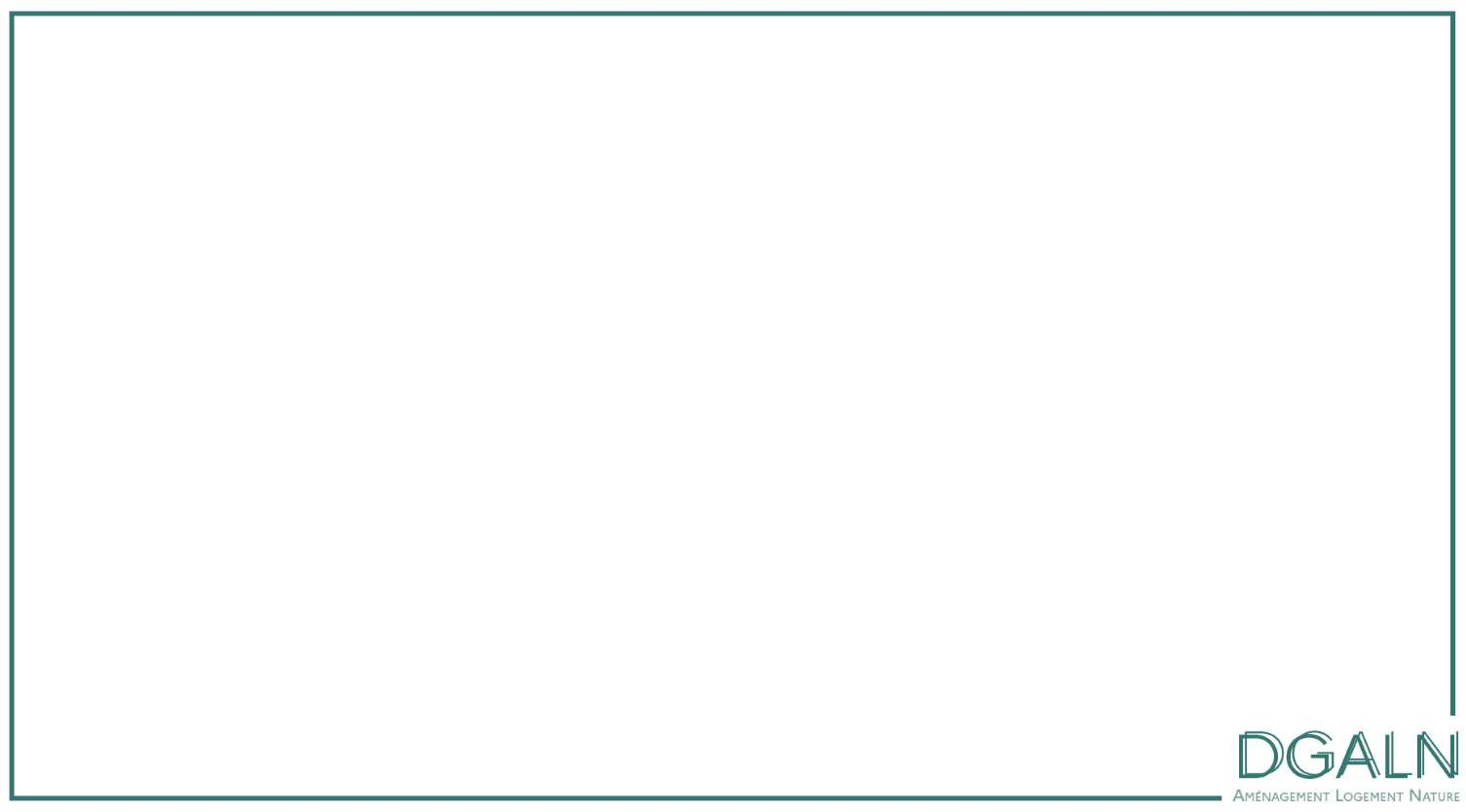 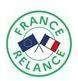 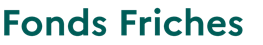 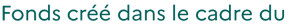 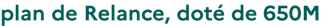 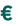 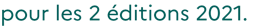 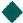 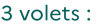 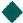 •
•
•
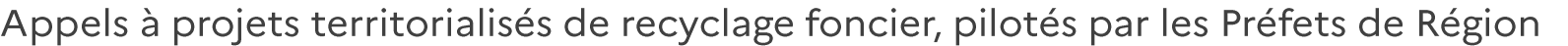 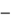 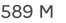 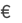 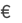 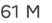 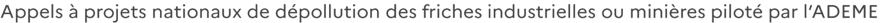 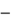 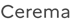 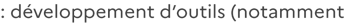 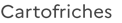 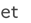 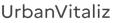 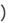 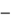 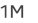 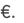 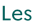 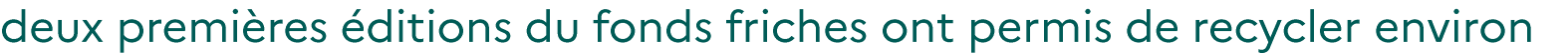 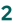 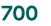 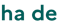 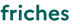 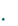 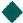 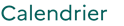 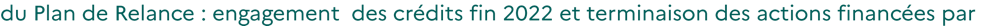 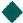 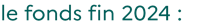 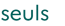 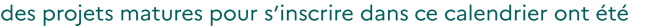 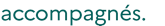 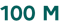 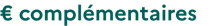 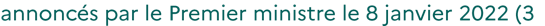 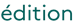 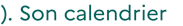 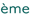 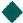 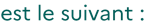 Conventionnement
Instruction et sélection
Cadrage	Candidatures
15 février 2022 :  Lancement de tous les AAP  régionaux « recyclage
foncier » et de l’AAP national  de l’Ademe
13 mai 2022 :
Date limite de dépôt des  candidatures AAP Ademe  et AAP régionaux  recyclage foncier
Avant le 30 juin 2022 :  Remontée par les  préfets de région : des  lauréats  présélectionnés
Avant mi-Novembre 2022 :  Signature de l’ensemble des  conventions
15 juillet 2022 :  Annonce des lauréats par  les préfets de région
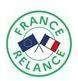 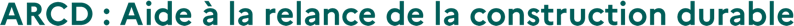 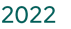 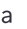 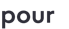 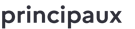 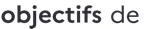 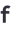 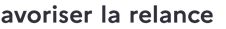 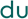 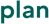 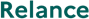 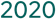 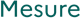 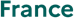 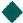 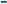 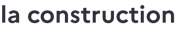 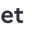 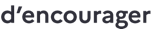 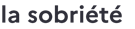 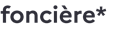 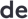 350
M€
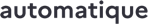 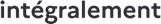 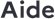 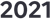 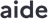 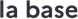 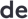 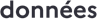 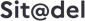 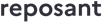 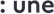 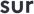 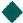 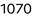 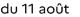 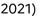 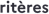 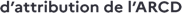 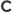 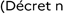 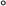 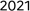 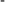 Pour les communes
Pour les opérations
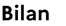 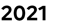 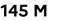 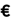 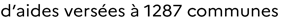 Toute commune hors
communes carencées  (art. 55 SRU)
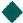 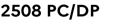 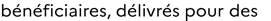 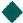 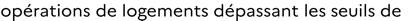 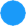 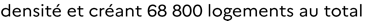 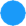 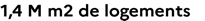 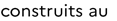 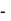 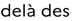 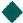 20%
terrain nu, pour communes PPA ou ORT
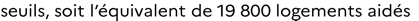 Opération de construction neuve sur
terrain nu en zone C non ORT
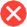 Exclusion
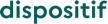 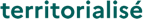 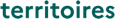 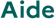 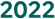 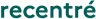 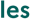 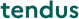 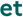 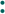 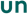 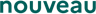 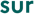 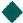 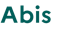 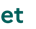 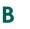 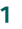 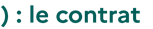 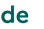 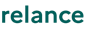 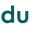 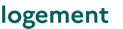 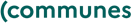 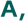 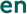 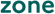 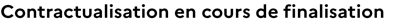 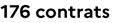 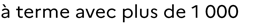 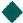 
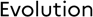 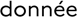 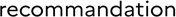 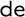 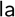 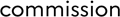 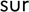 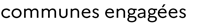 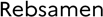 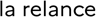 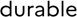 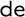 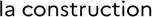 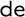 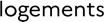 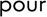 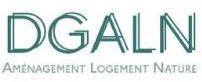 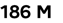 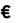 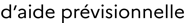 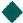 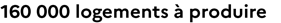 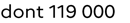 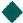 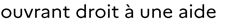 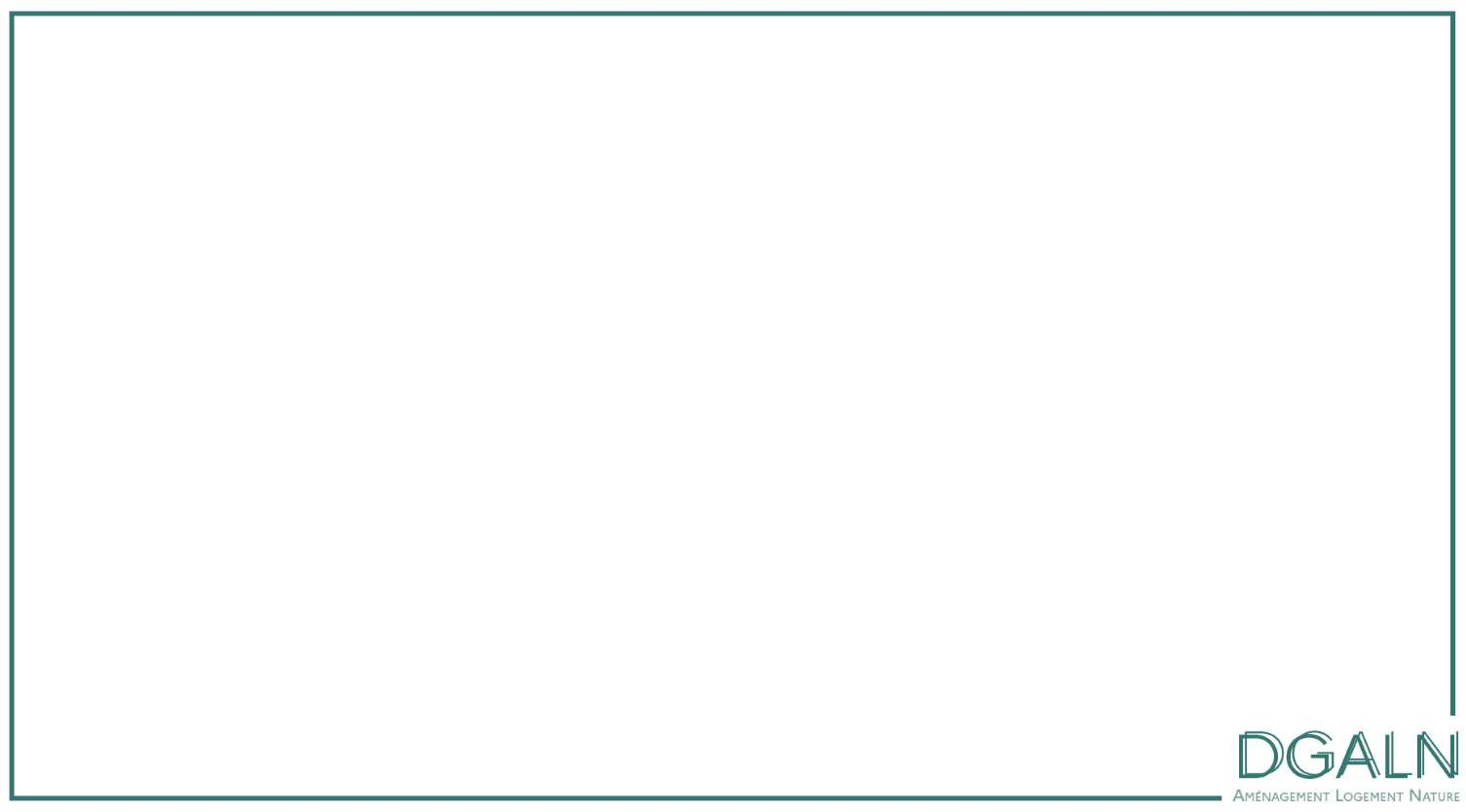 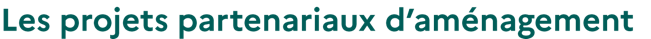 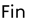 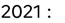 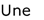 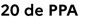 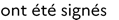 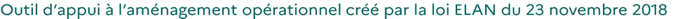 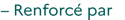 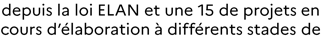 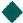 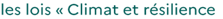 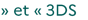 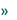 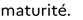 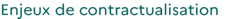 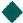 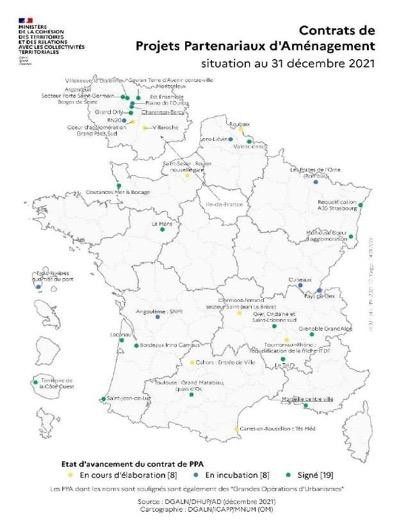 •

•
•
•

•
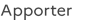 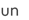 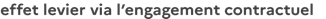 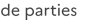 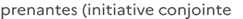 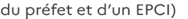 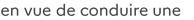 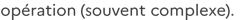 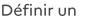 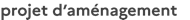 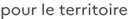 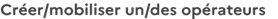 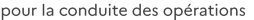 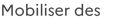 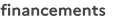 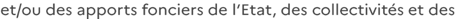 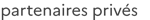 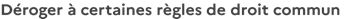 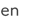 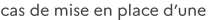 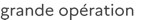 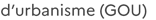 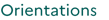 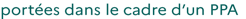 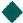 •
•
•
•
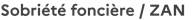 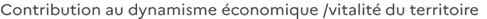 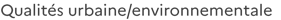 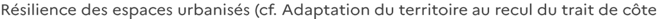 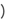 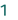 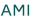 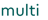 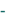 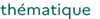 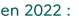 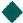 •

•
•
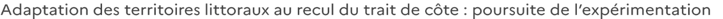 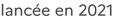 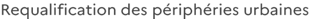 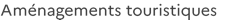 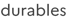 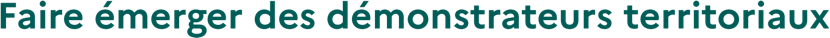 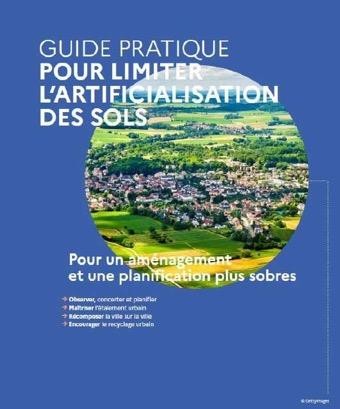 •
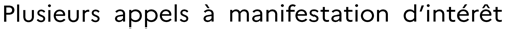 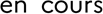 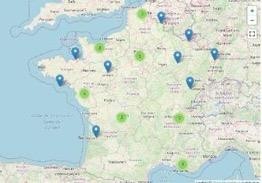 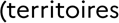 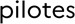 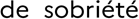 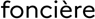 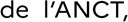 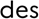 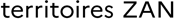 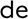 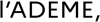 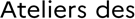 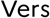 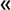 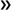 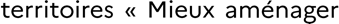 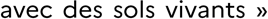 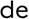 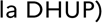 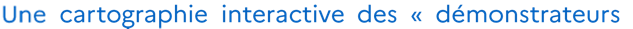 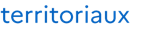 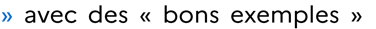 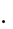 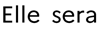 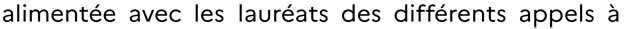 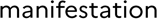 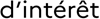 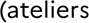 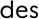 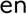 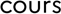 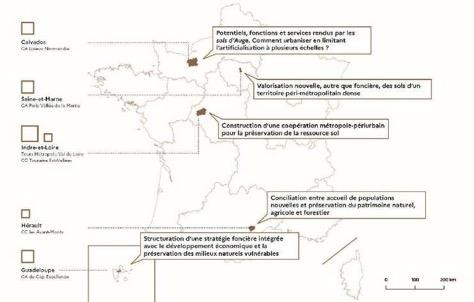 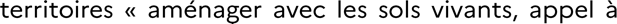 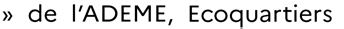 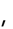 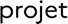 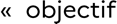 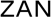 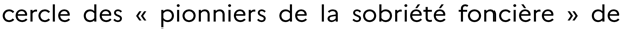 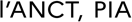 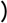 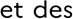 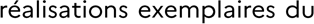 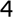 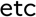 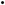 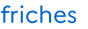 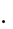 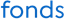 •
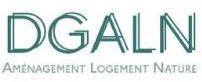 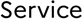 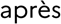 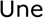 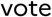 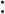 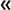 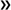 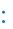 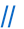 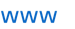 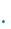 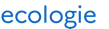 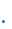 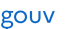 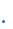 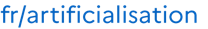 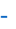 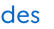 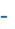 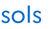 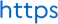